404 és akiknek nem kell
Médiamúzeum Magyarországon: 
 A “Magyar Tartalom” húsz éves jubileuma alkalmából.
404 Not Found – Ki őrzi meg az internetet? 2017. október 13. szakmai nap, OSZK Budapest
peternak.miklos@mke.hu
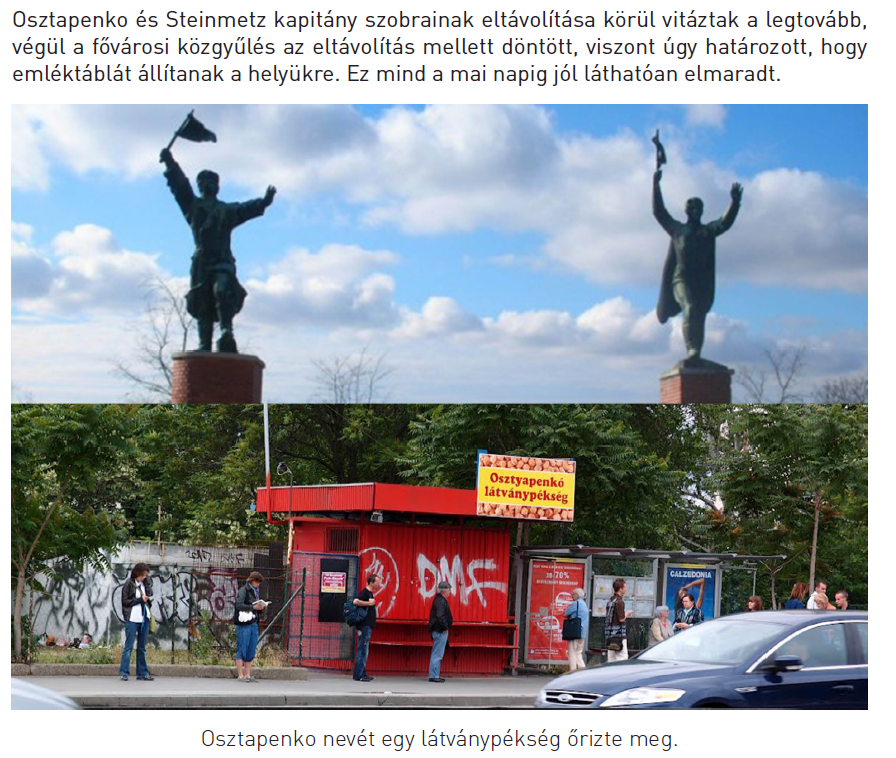 Maria Lima Victor, MKE Intermédia szakdolgozat, 2016
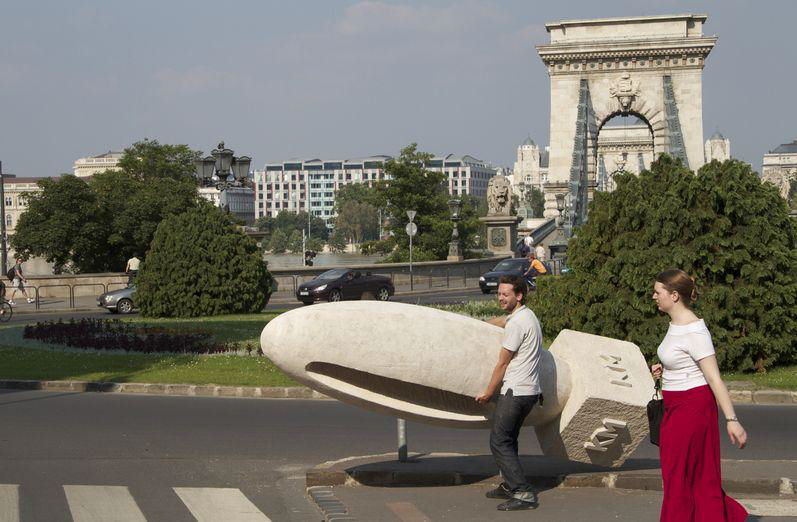 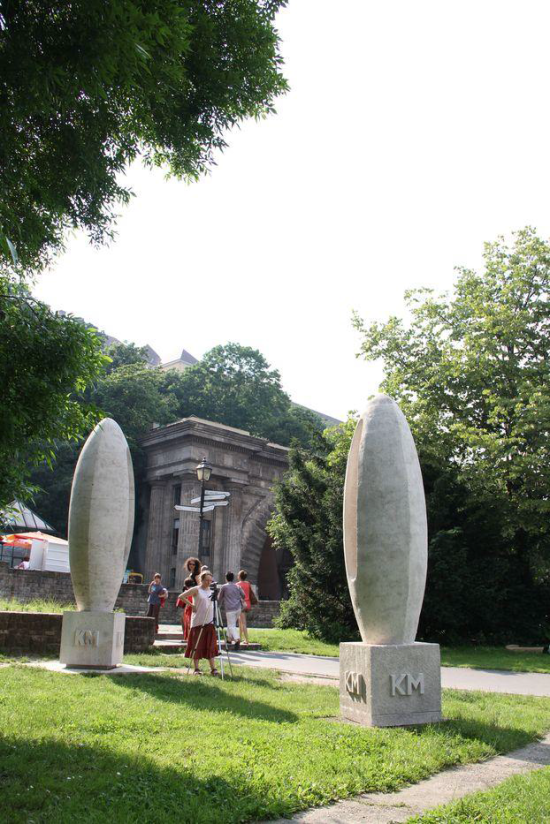 0 km by András Csüllög, 2012
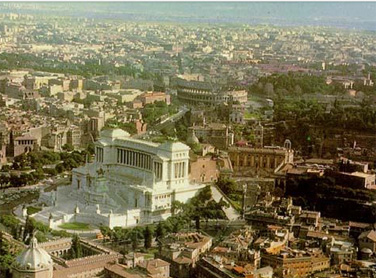 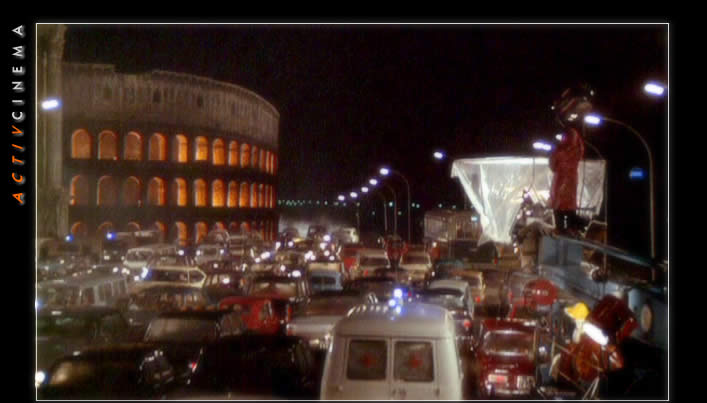 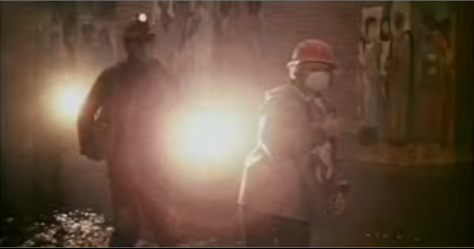 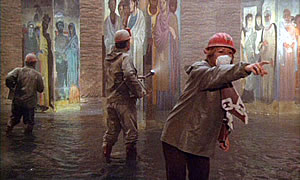 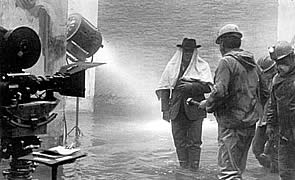 Fellini - Roma, 1972
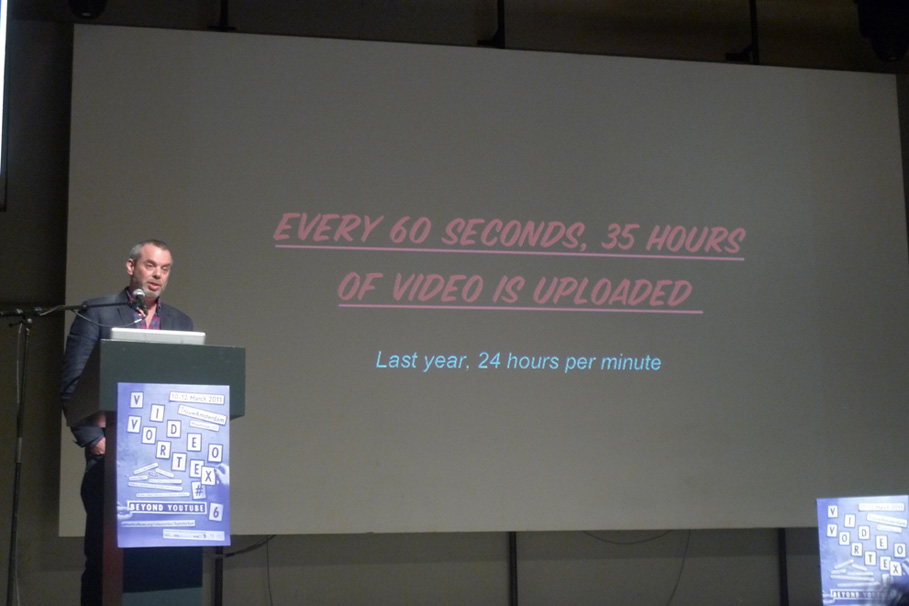 Lev Manovich, Video Vortex
YouTube, 2005 februártól, 2017 februárban percenként 400 óra feltöltés
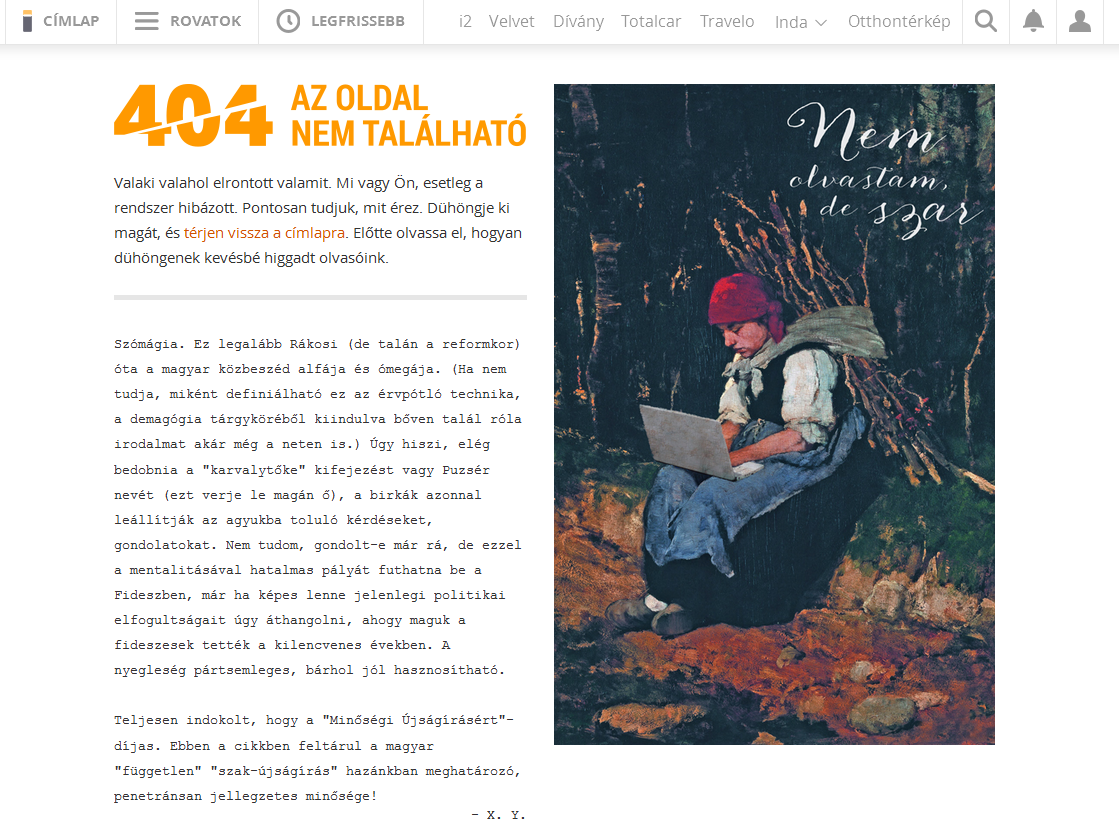 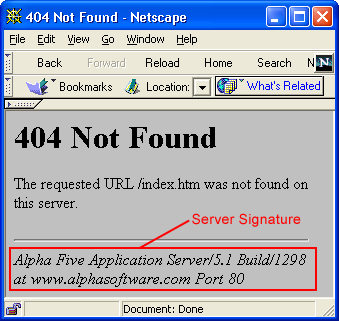 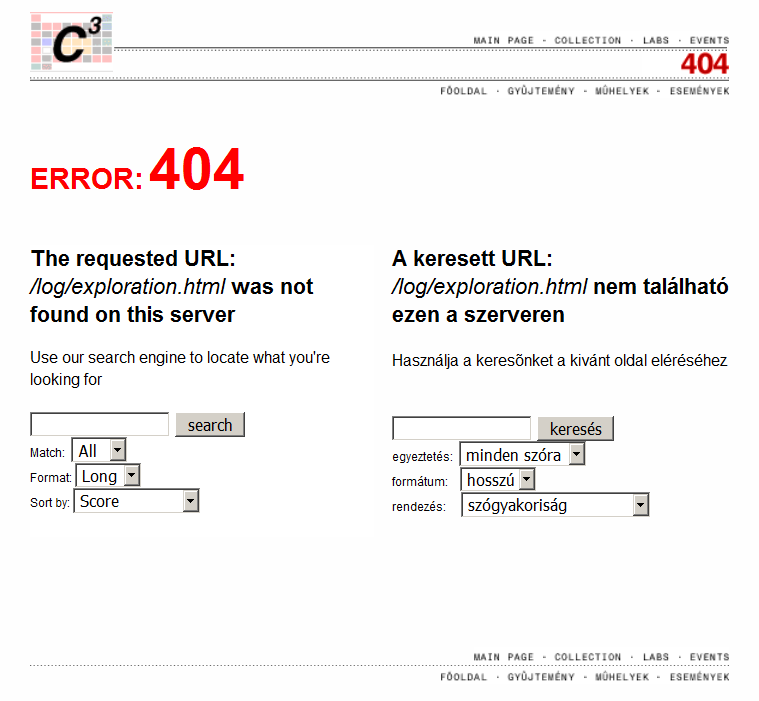 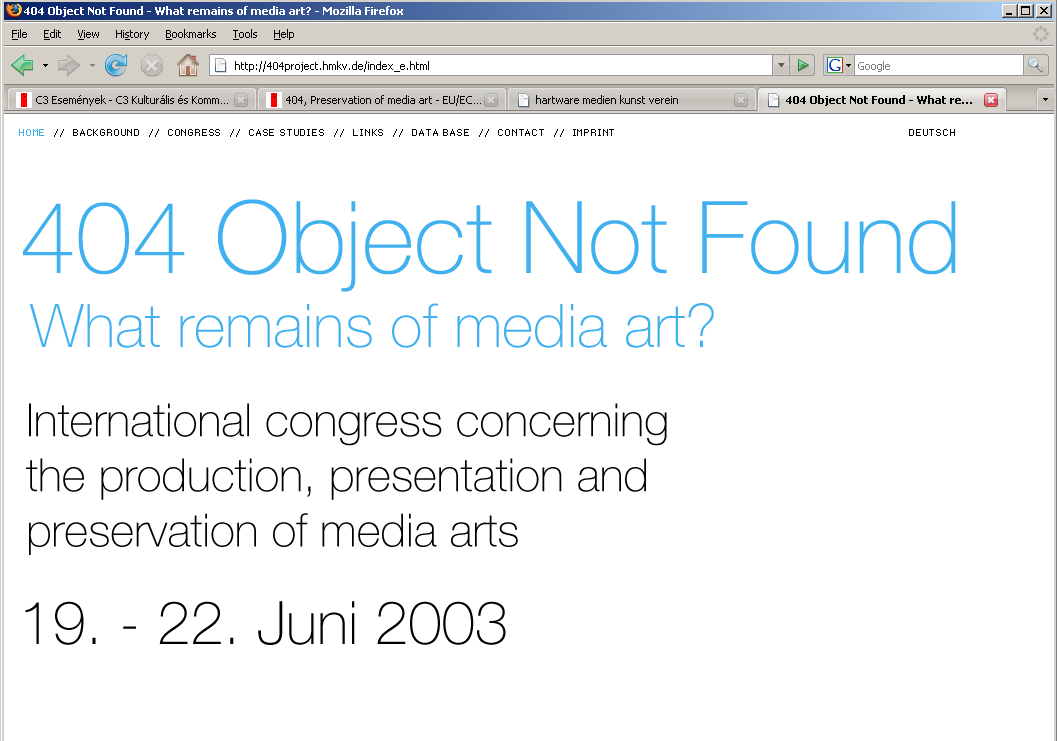 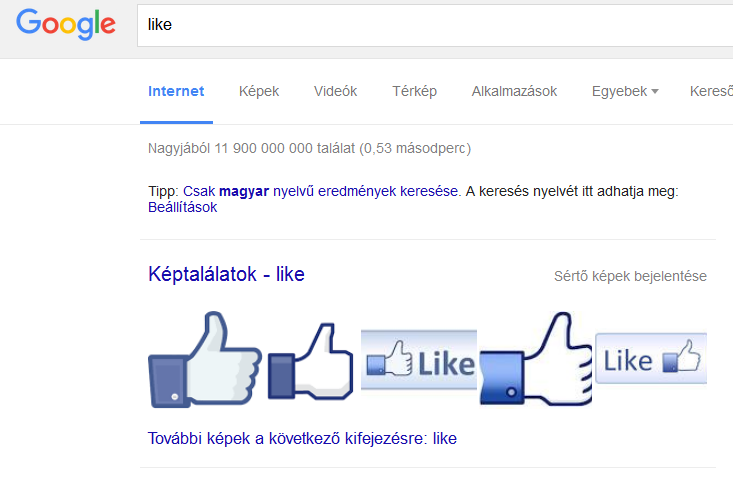 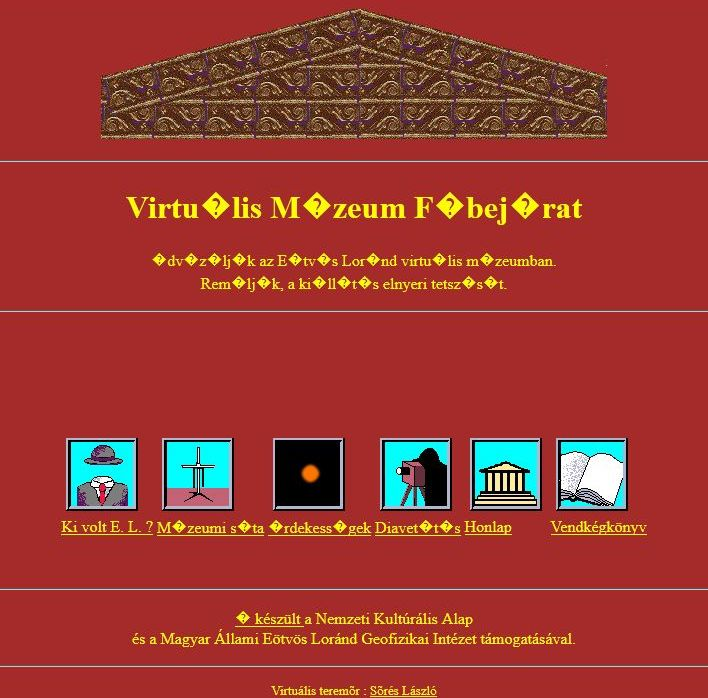 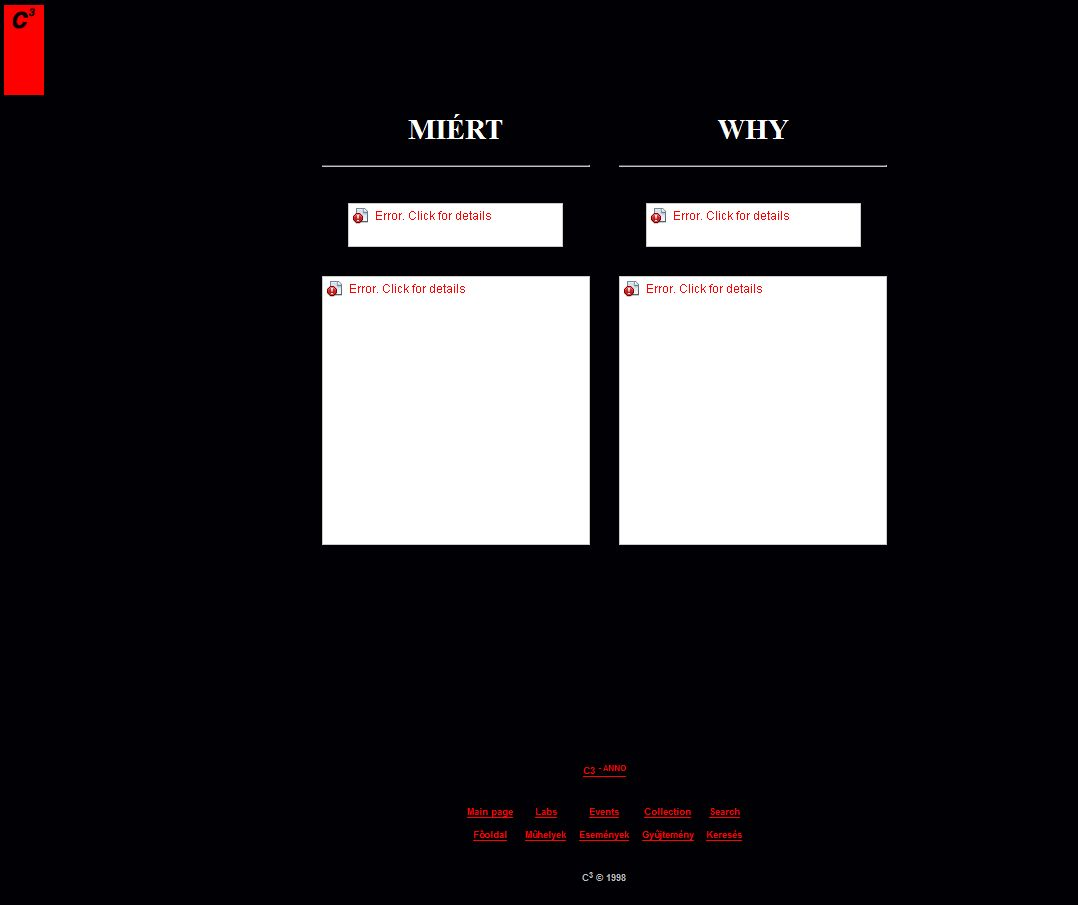 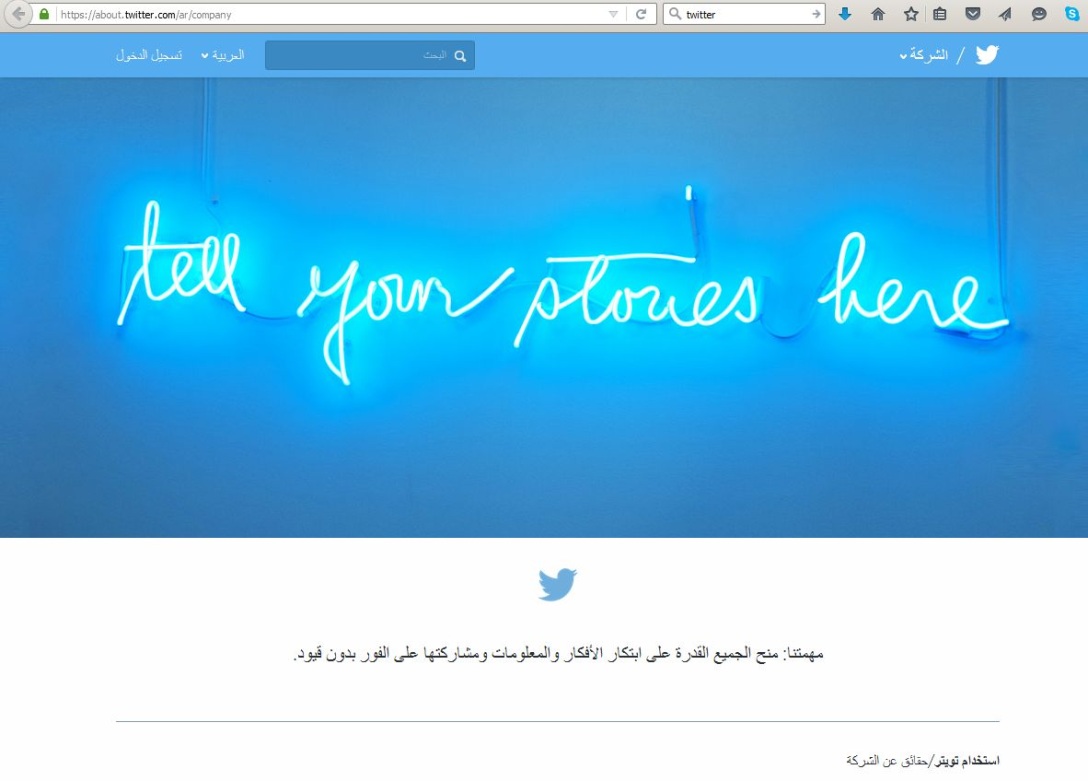 carpe diem
memento mori
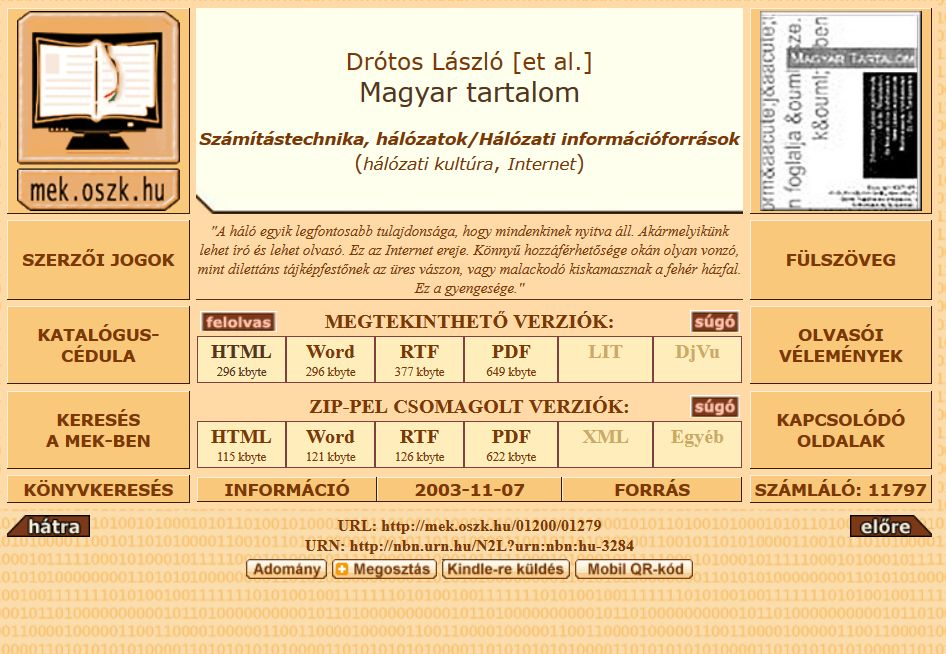 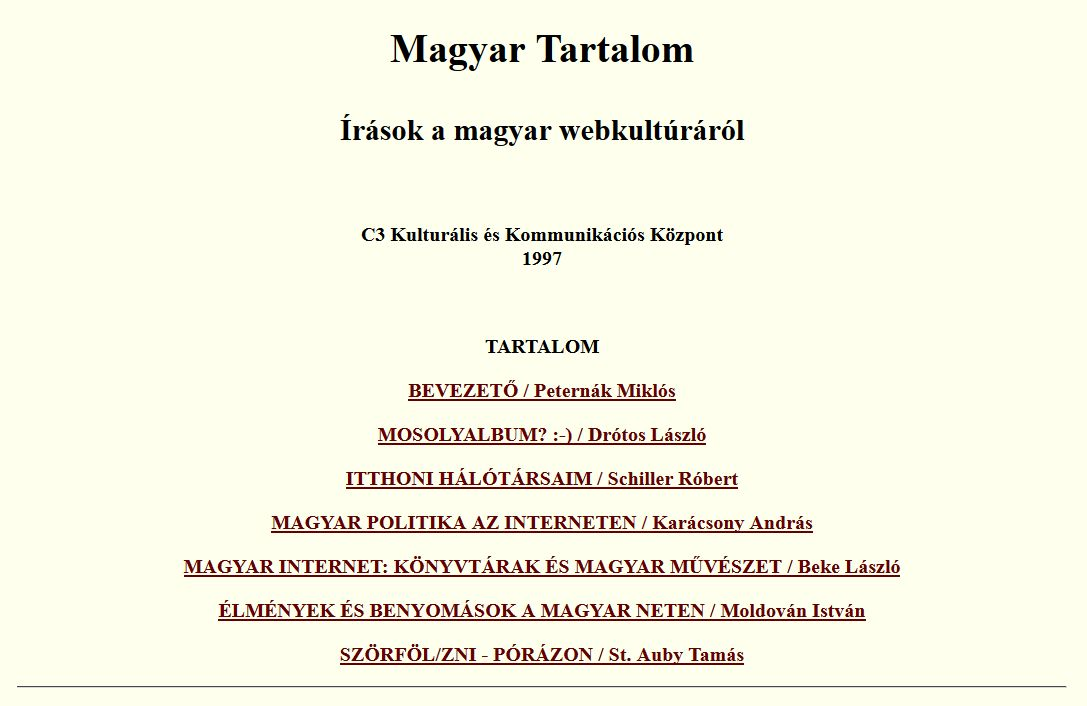 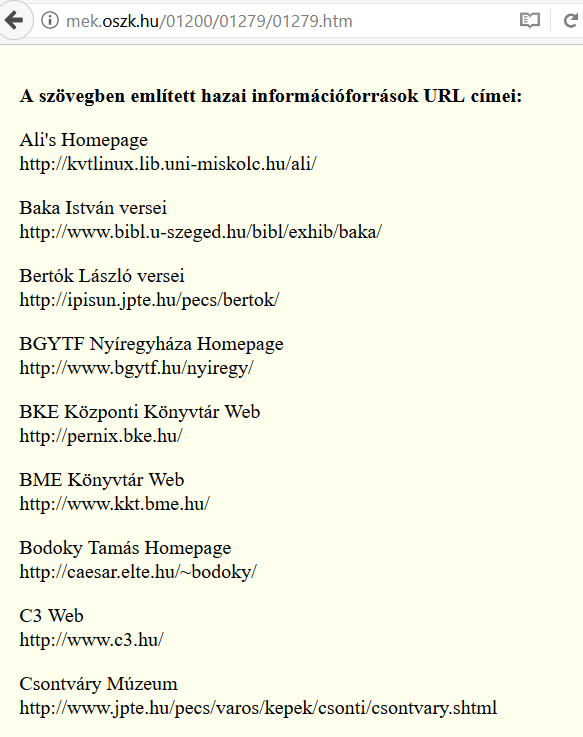 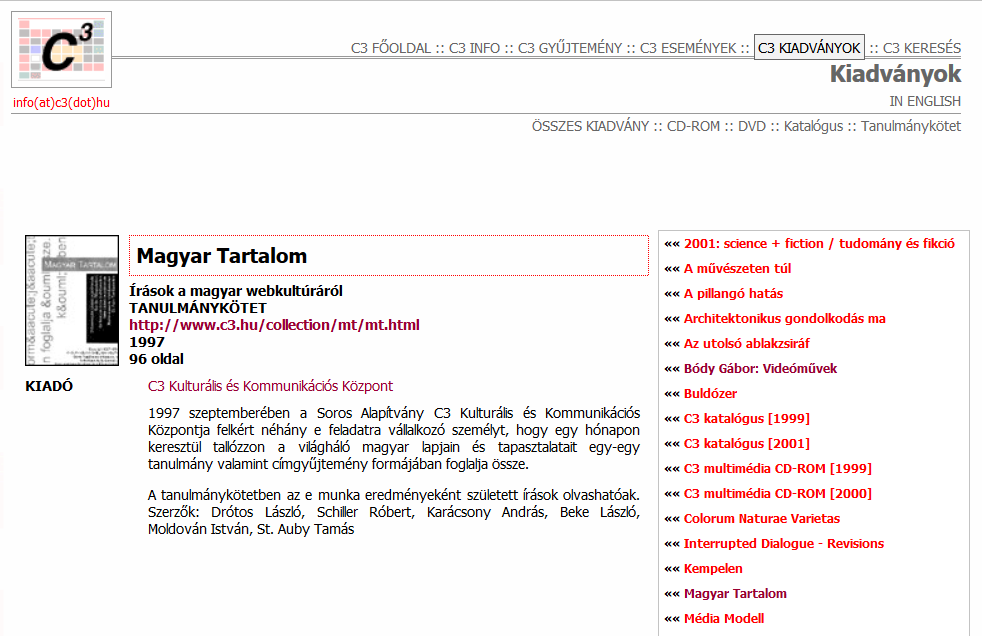 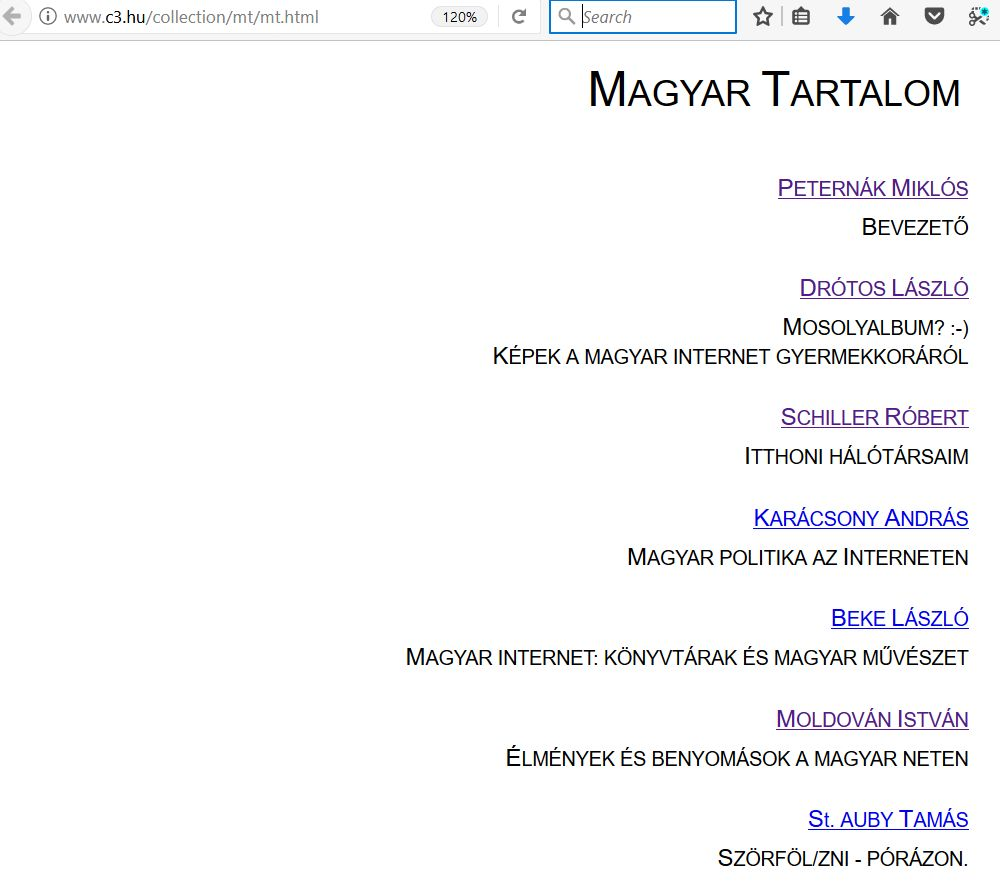 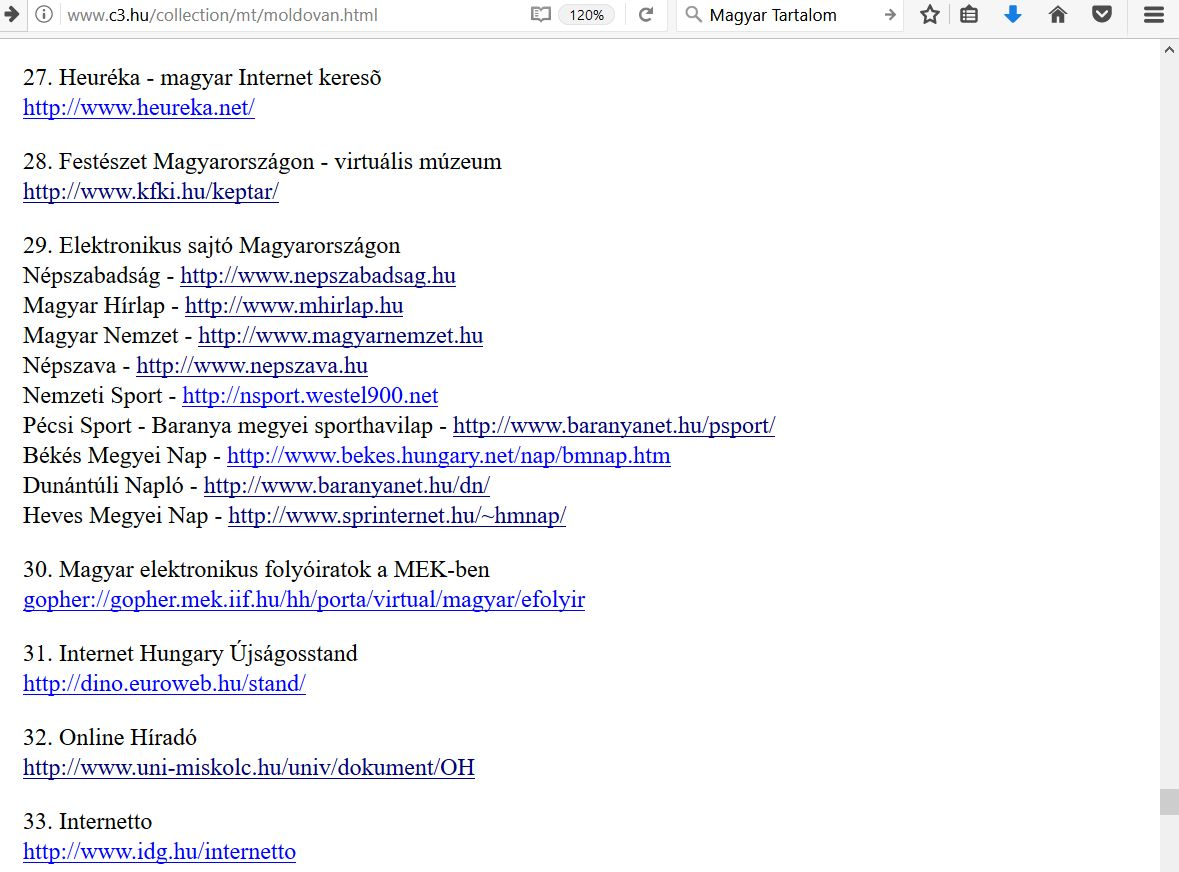 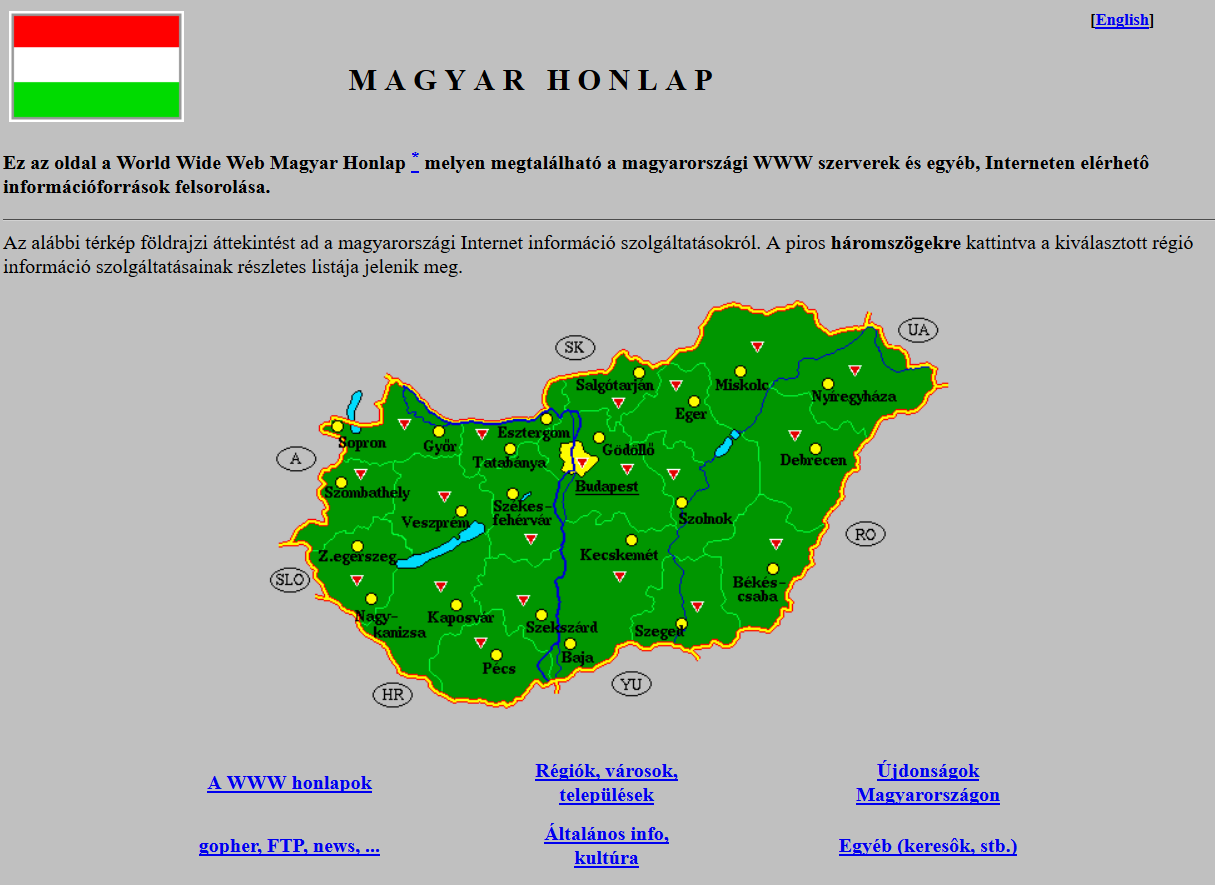 http://www.fsz.bme.hu/hungary/homepage_h.html
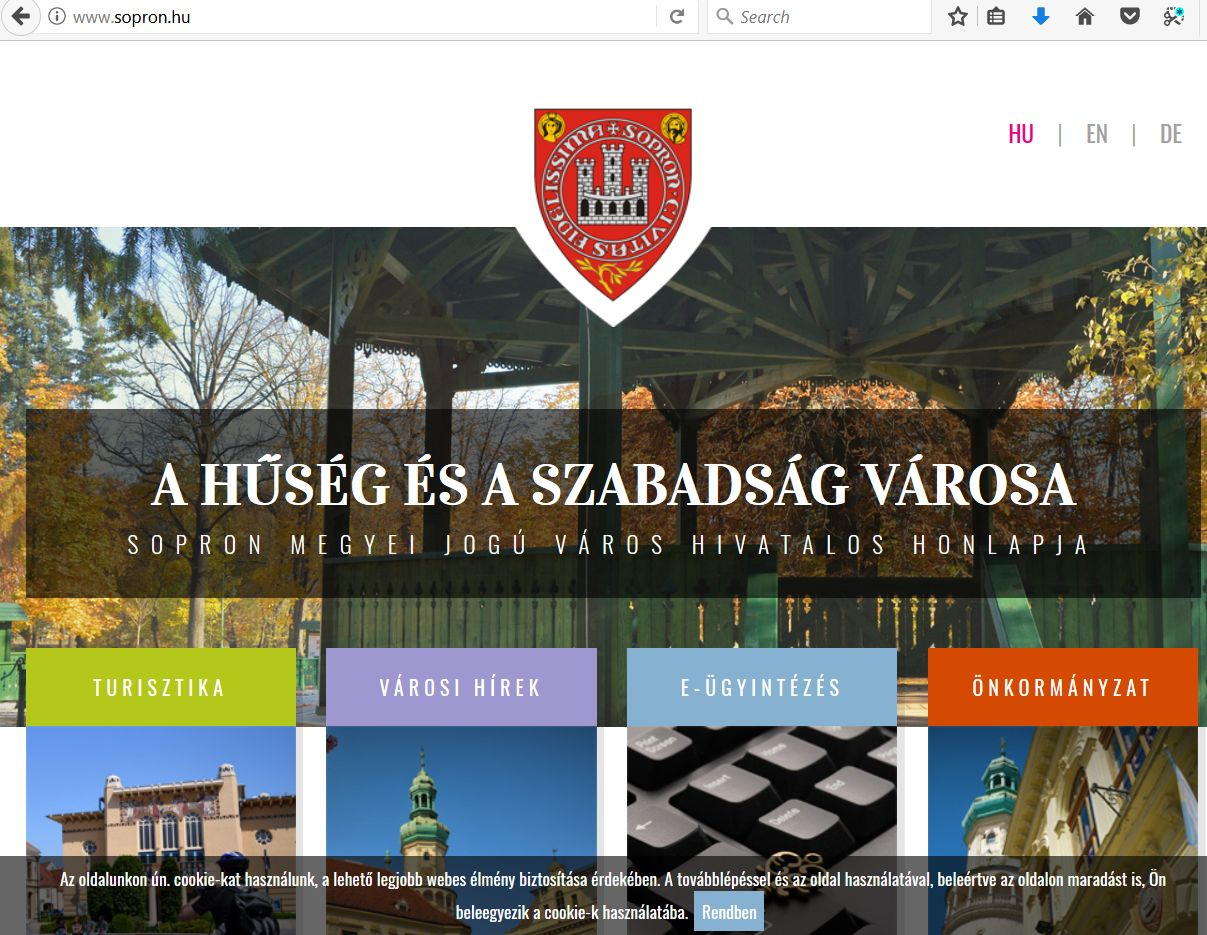 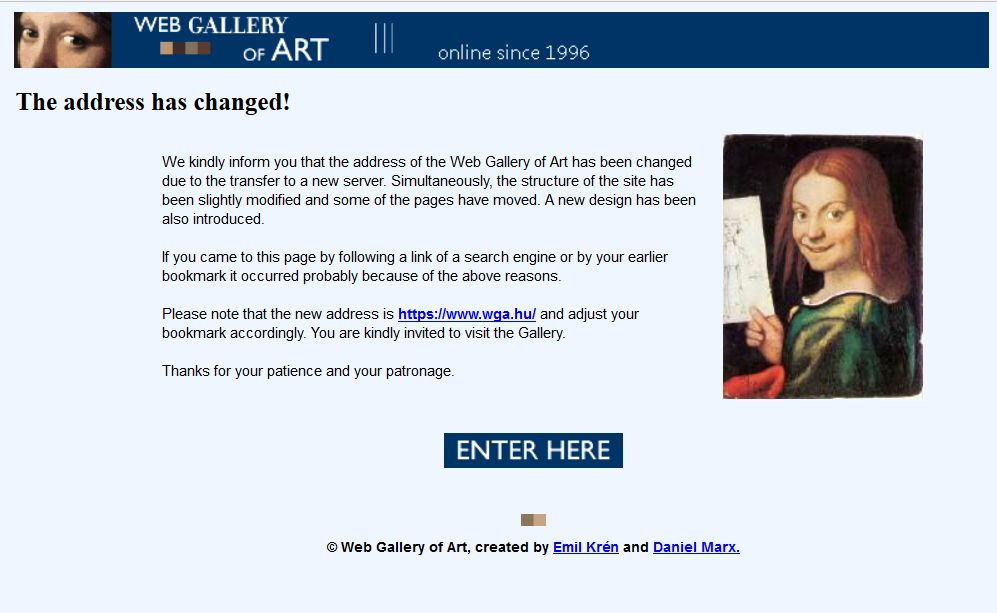 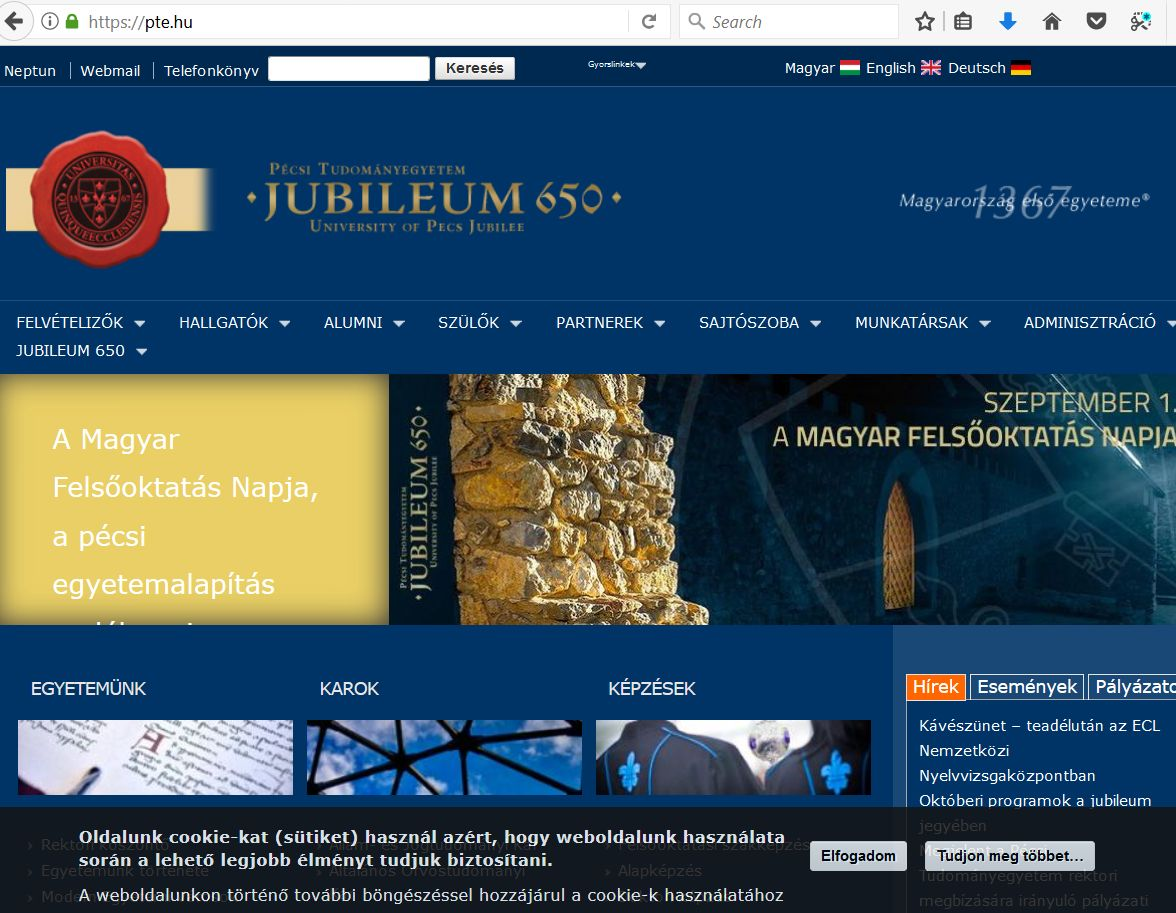 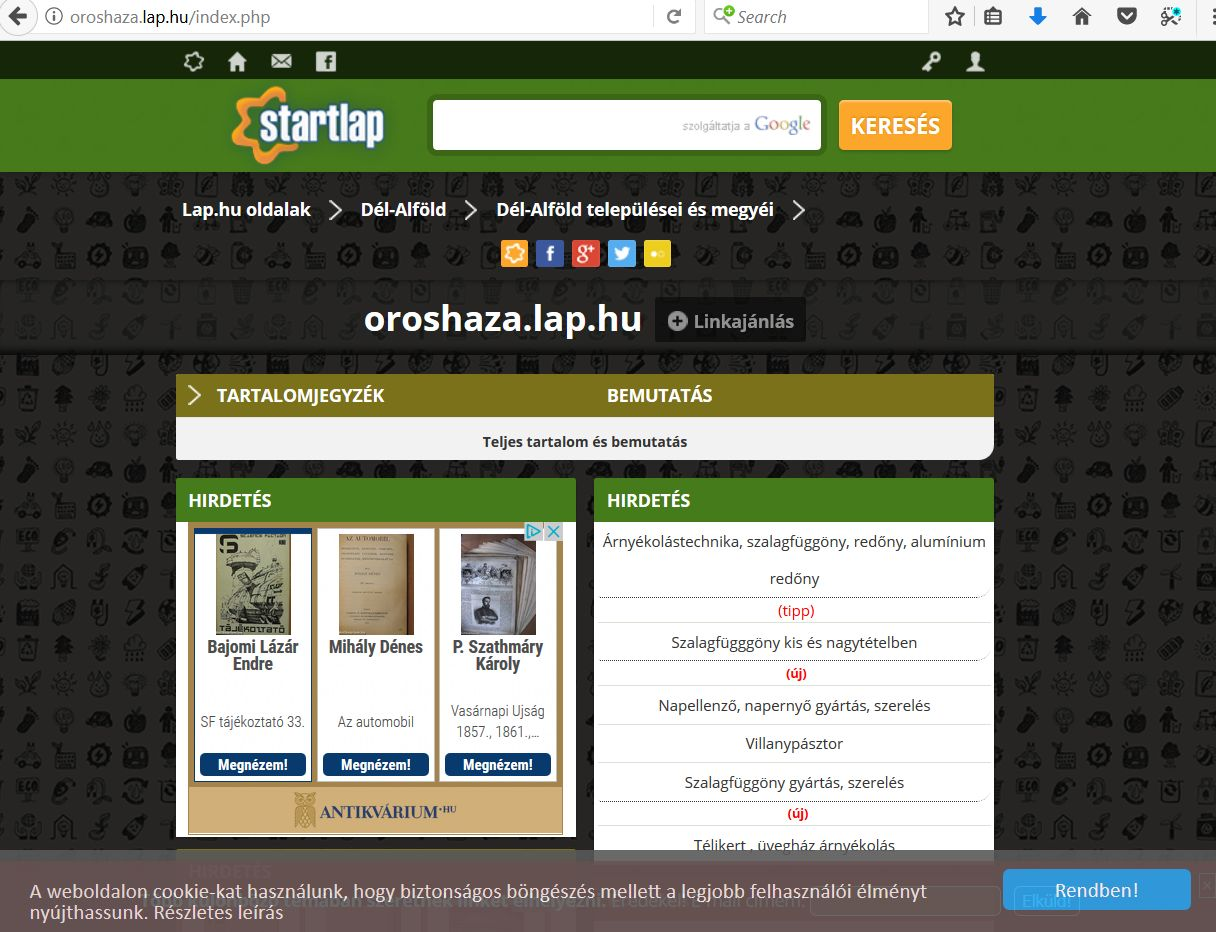 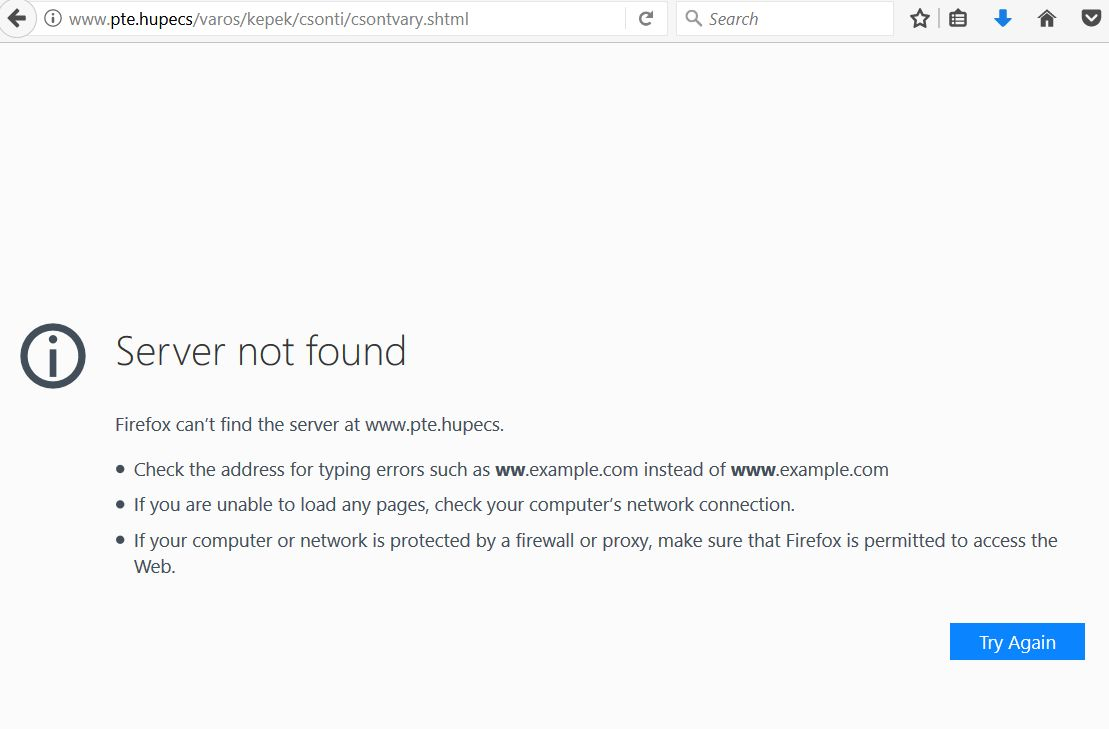 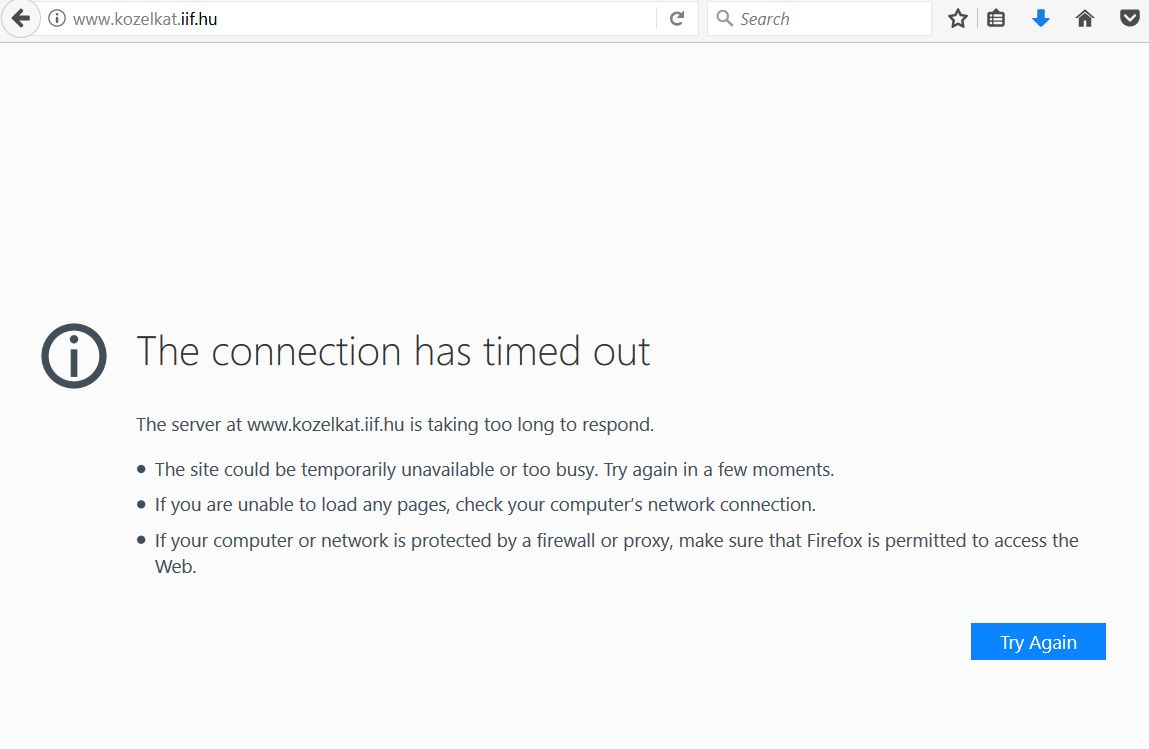 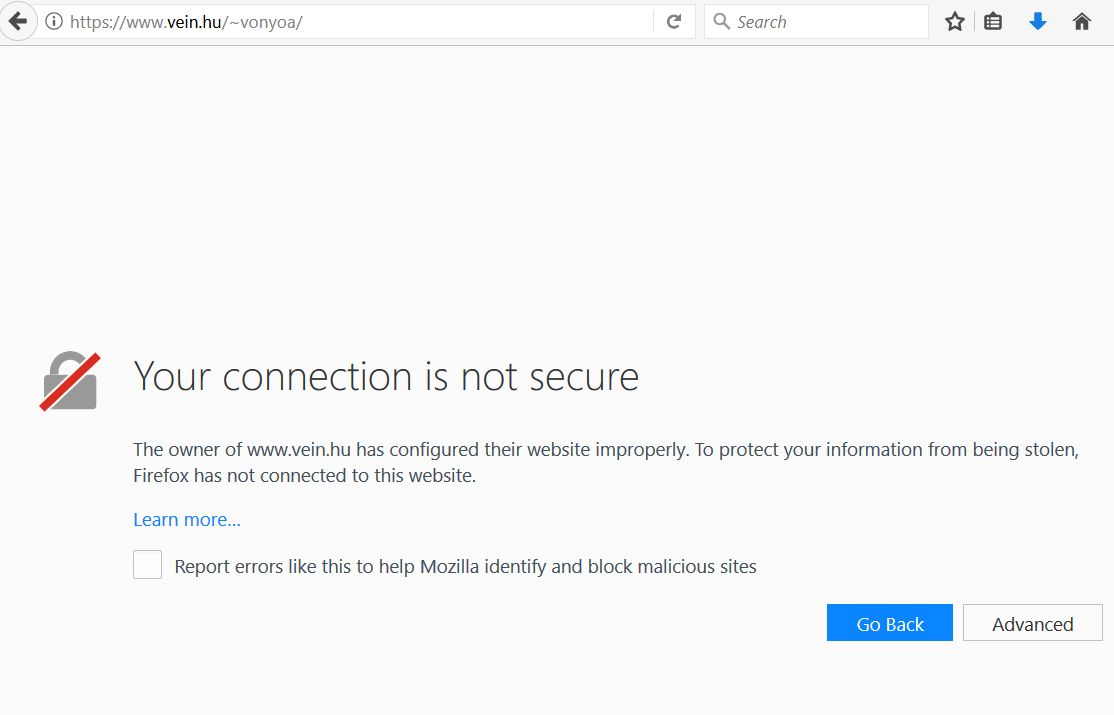 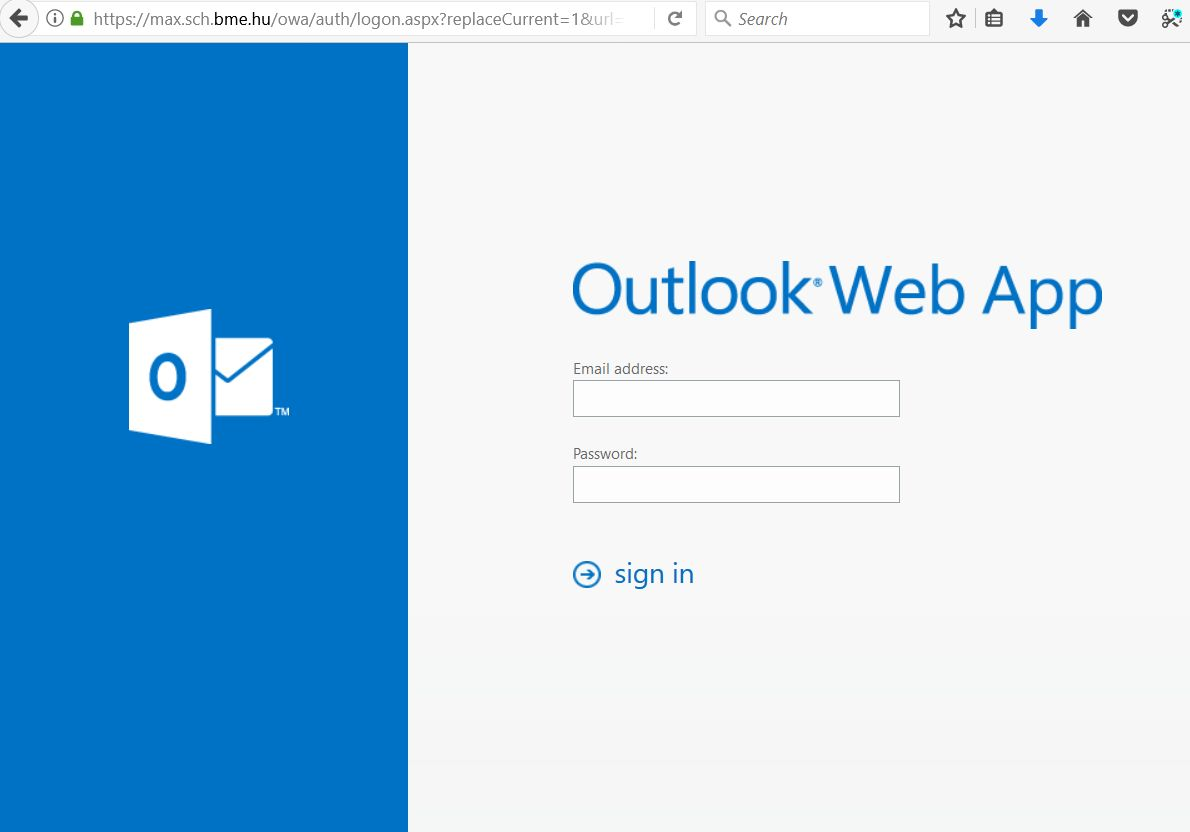 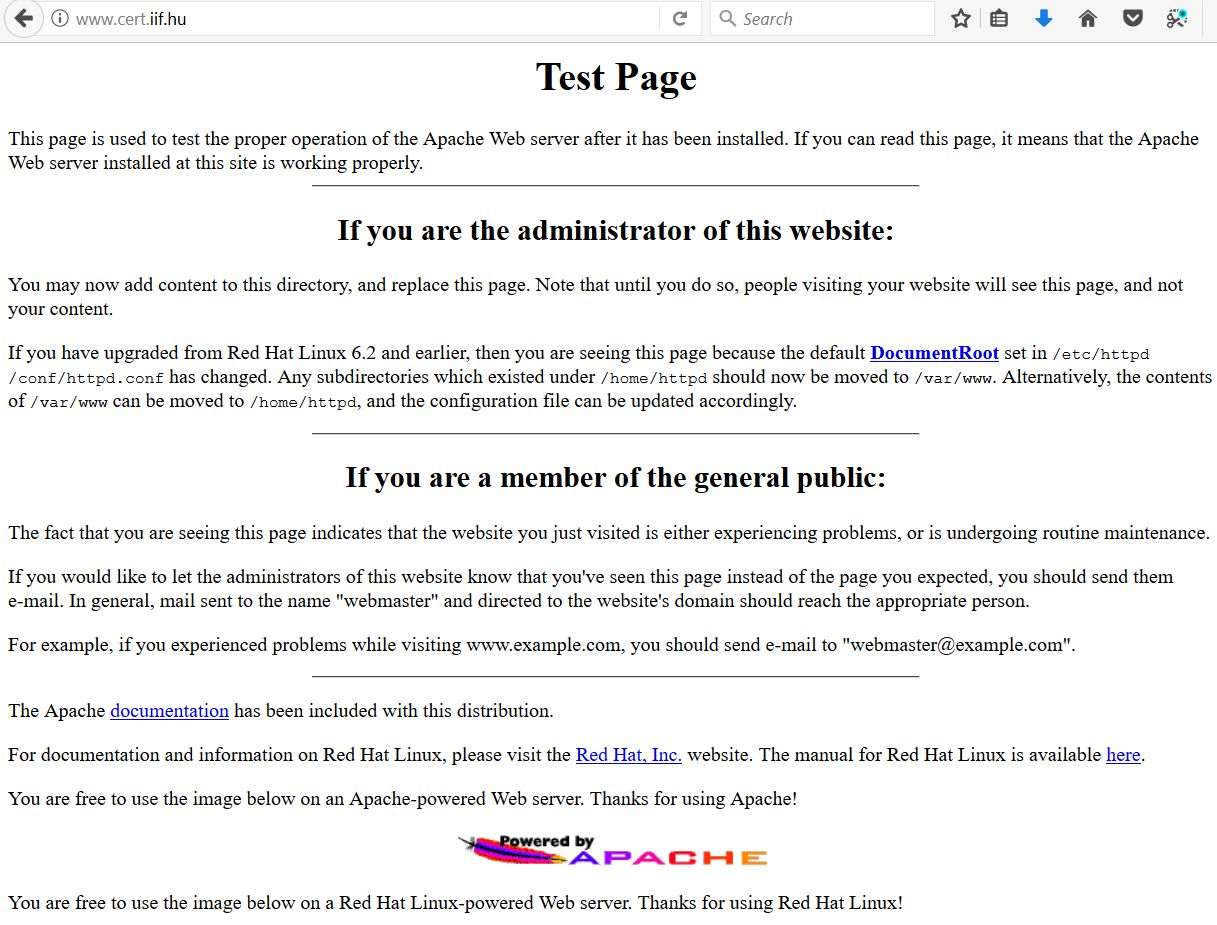 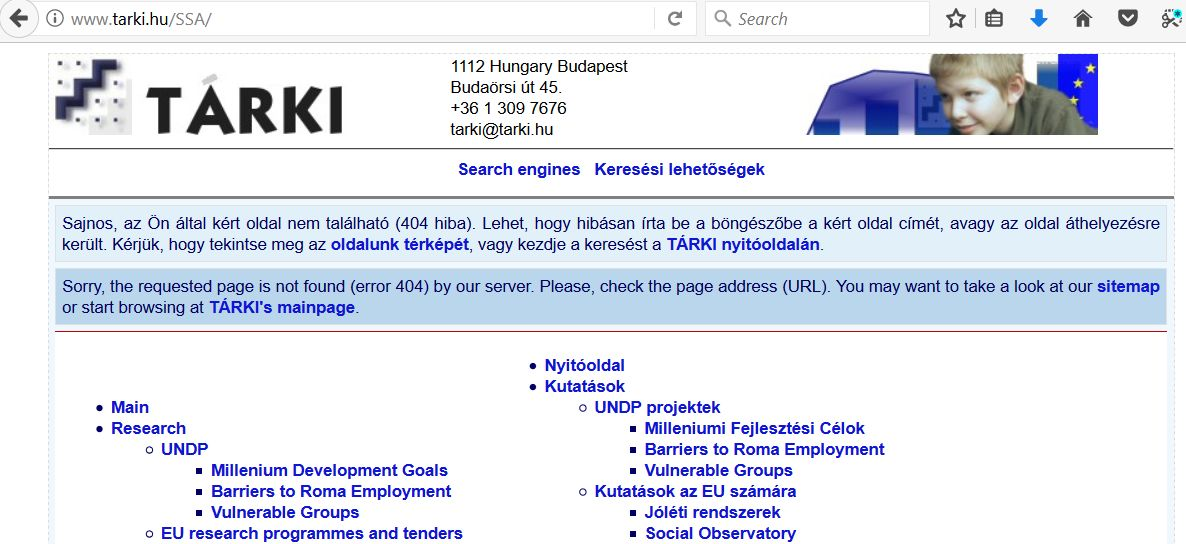 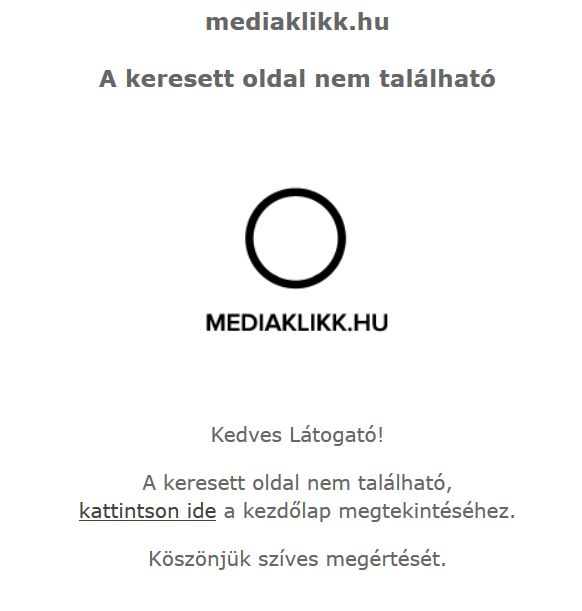 Szabad Szoftver Alapítvány http://www.tarki.hu/SSA/
Magyar Rádió http://www.radio.hu/
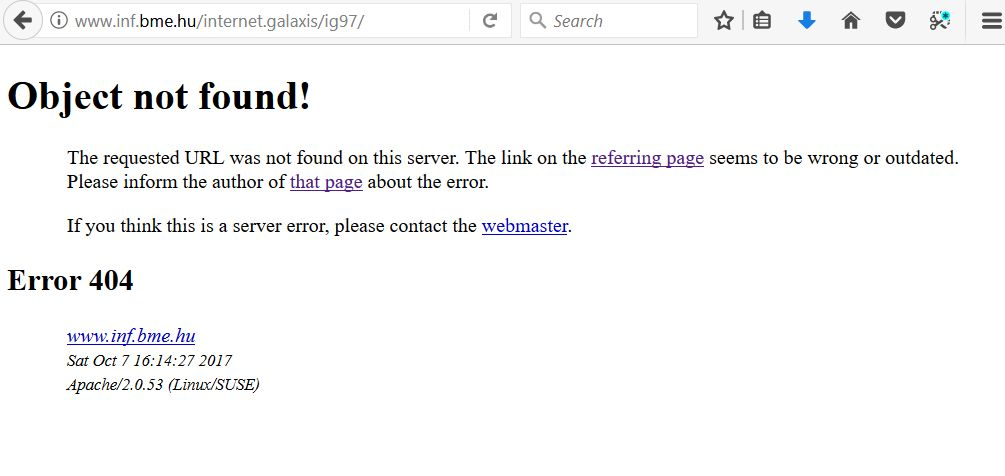 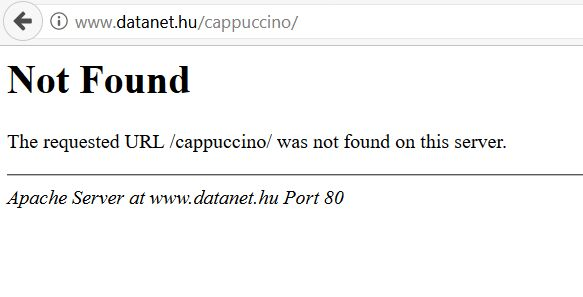 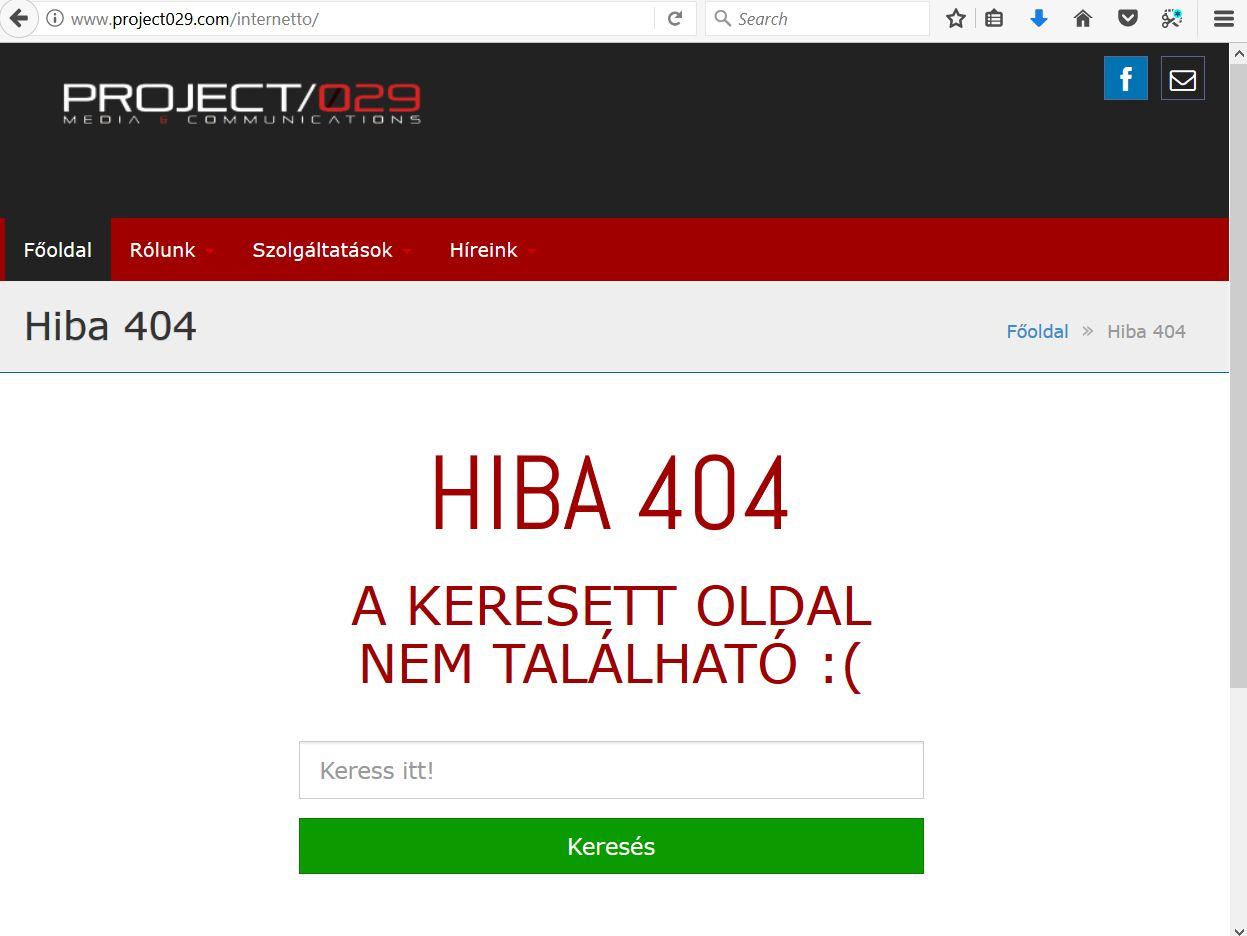 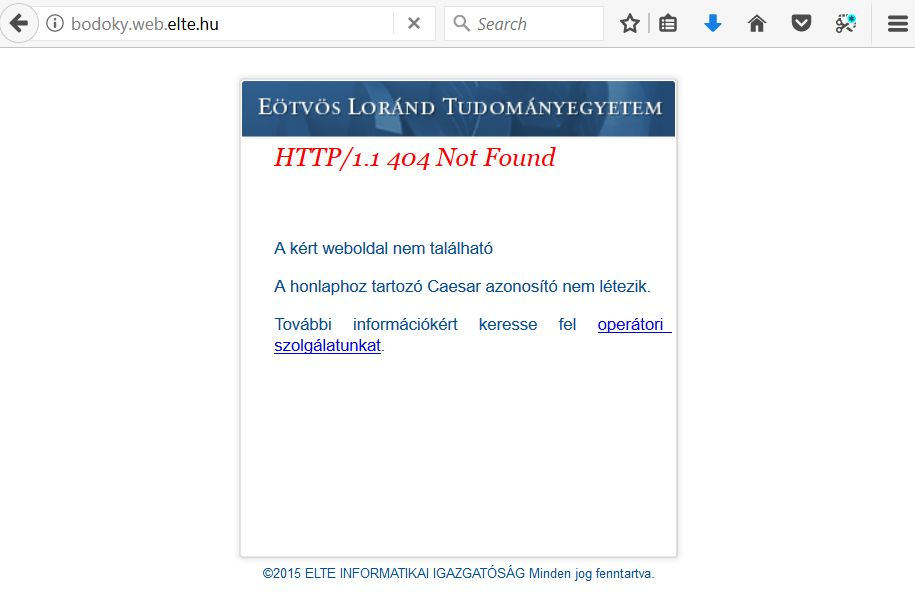 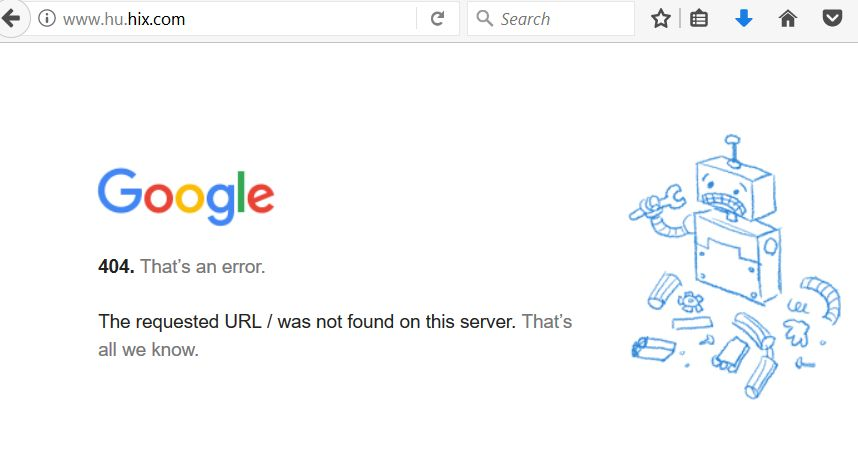 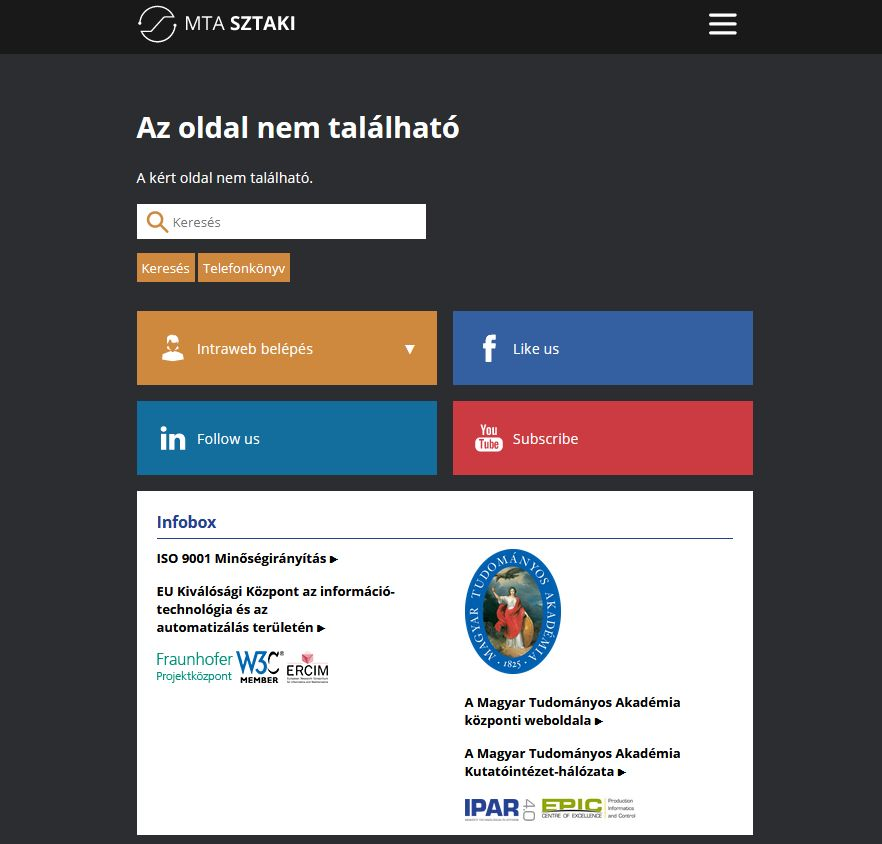 “ Népszabadság Online http://www.nepszabadsag.hu/ “
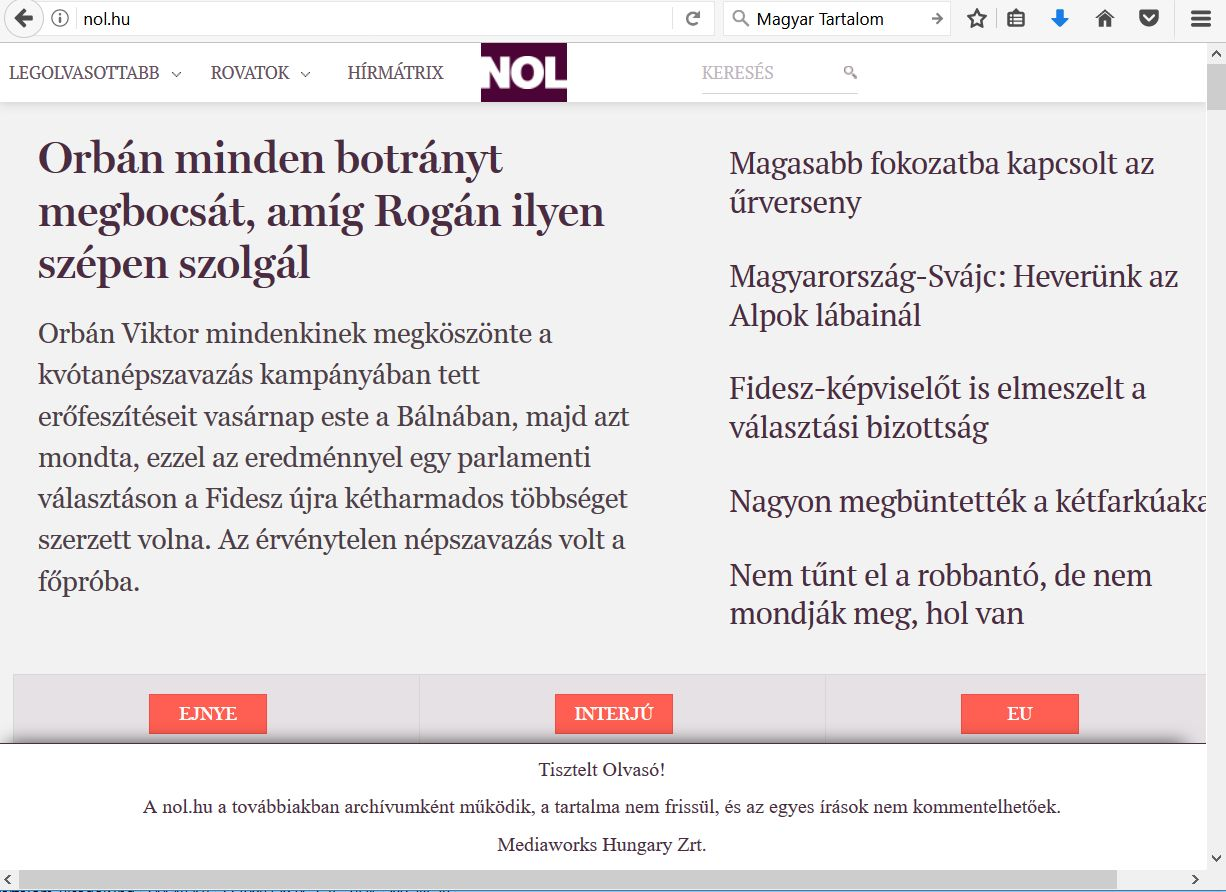 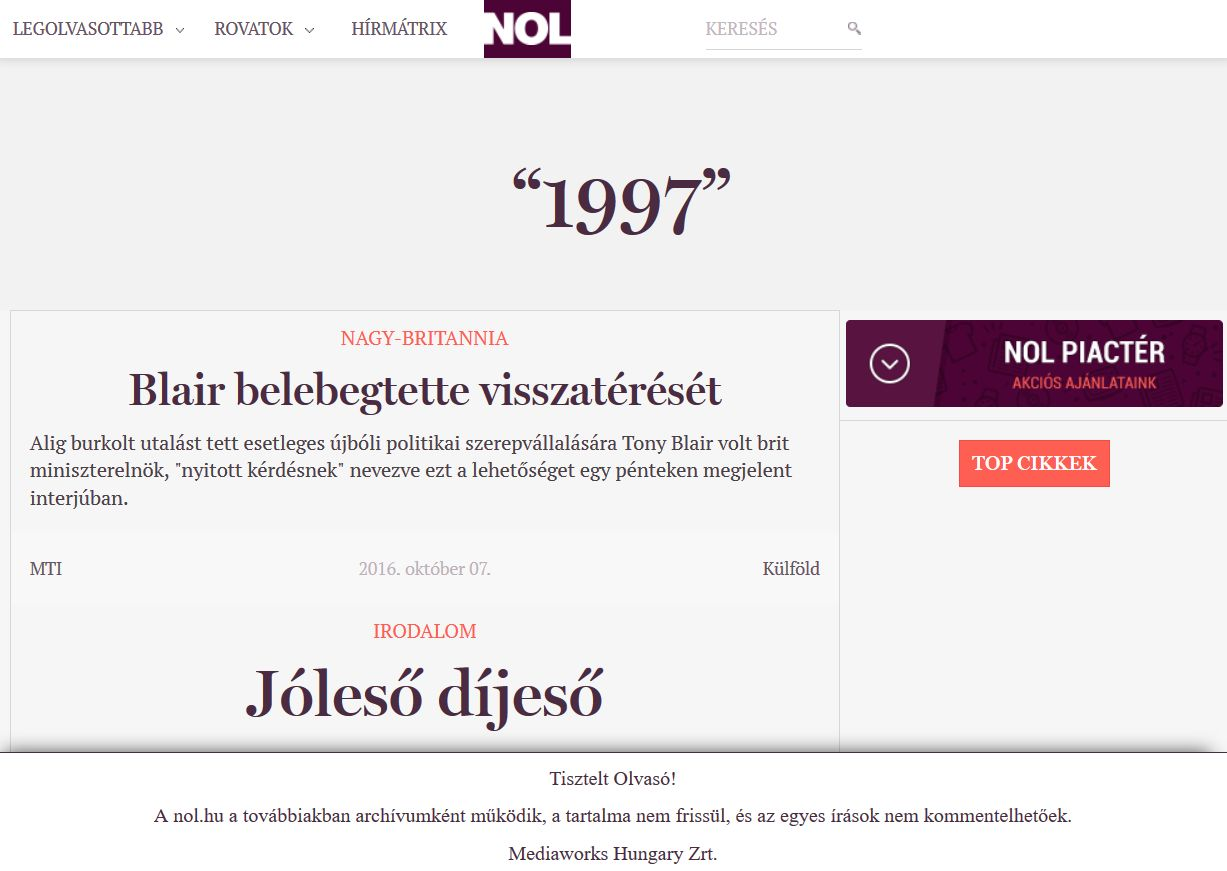 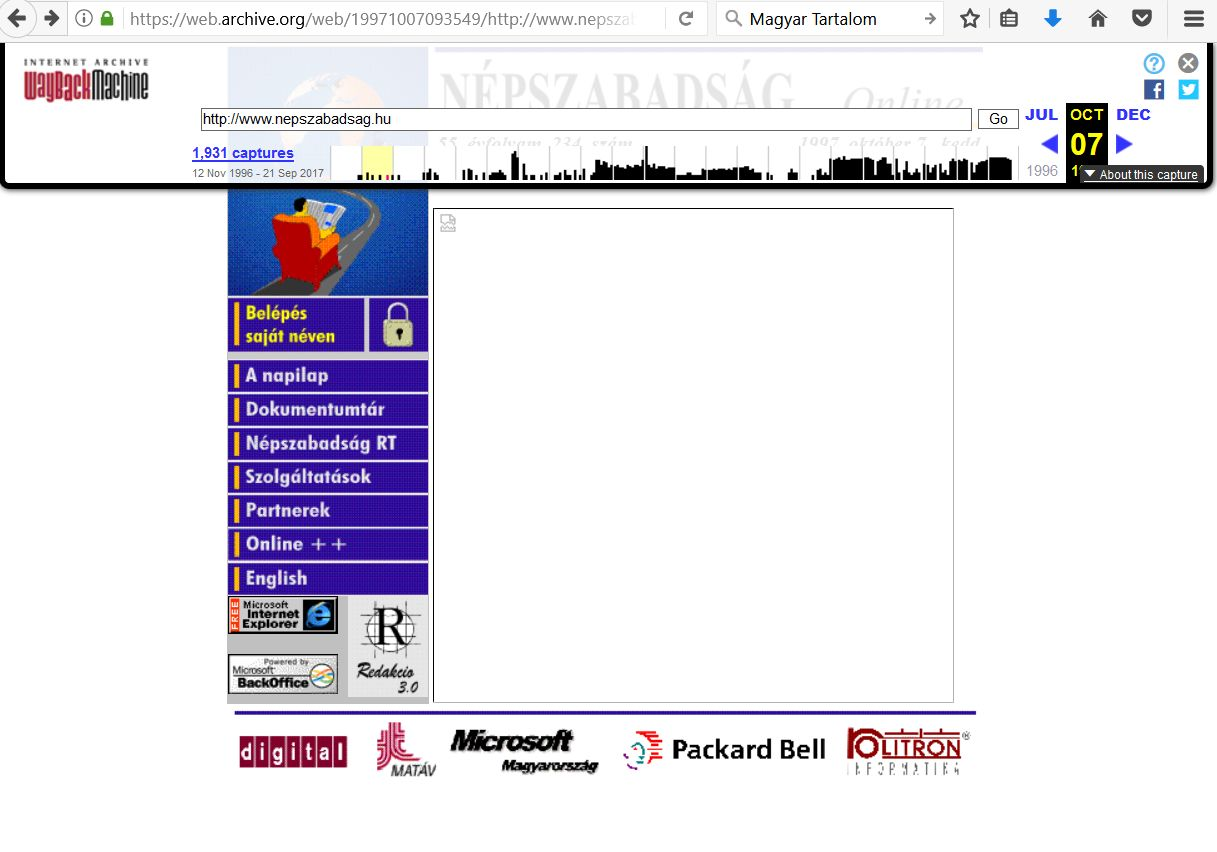 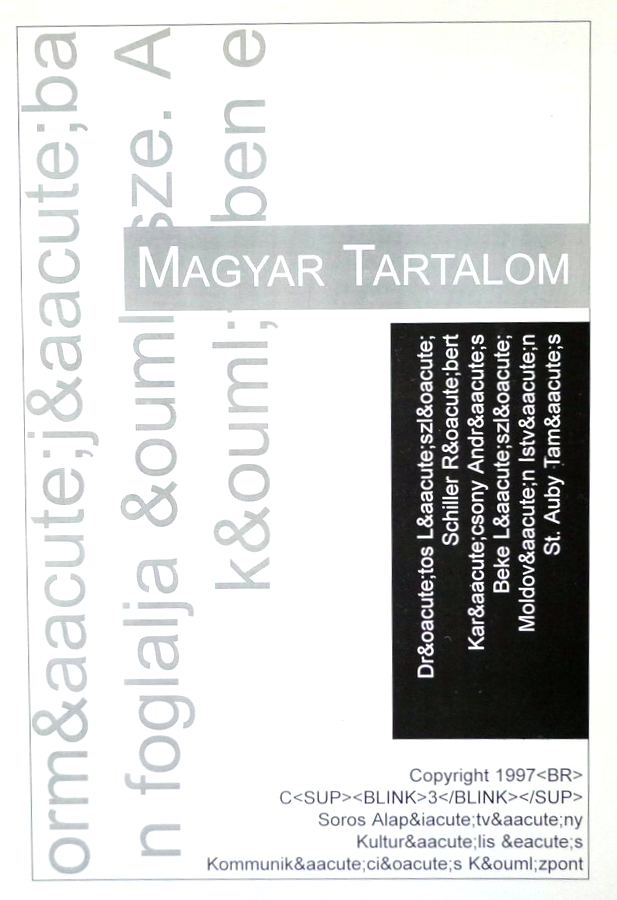 Borító: Szegedy-Maszák Zoltán
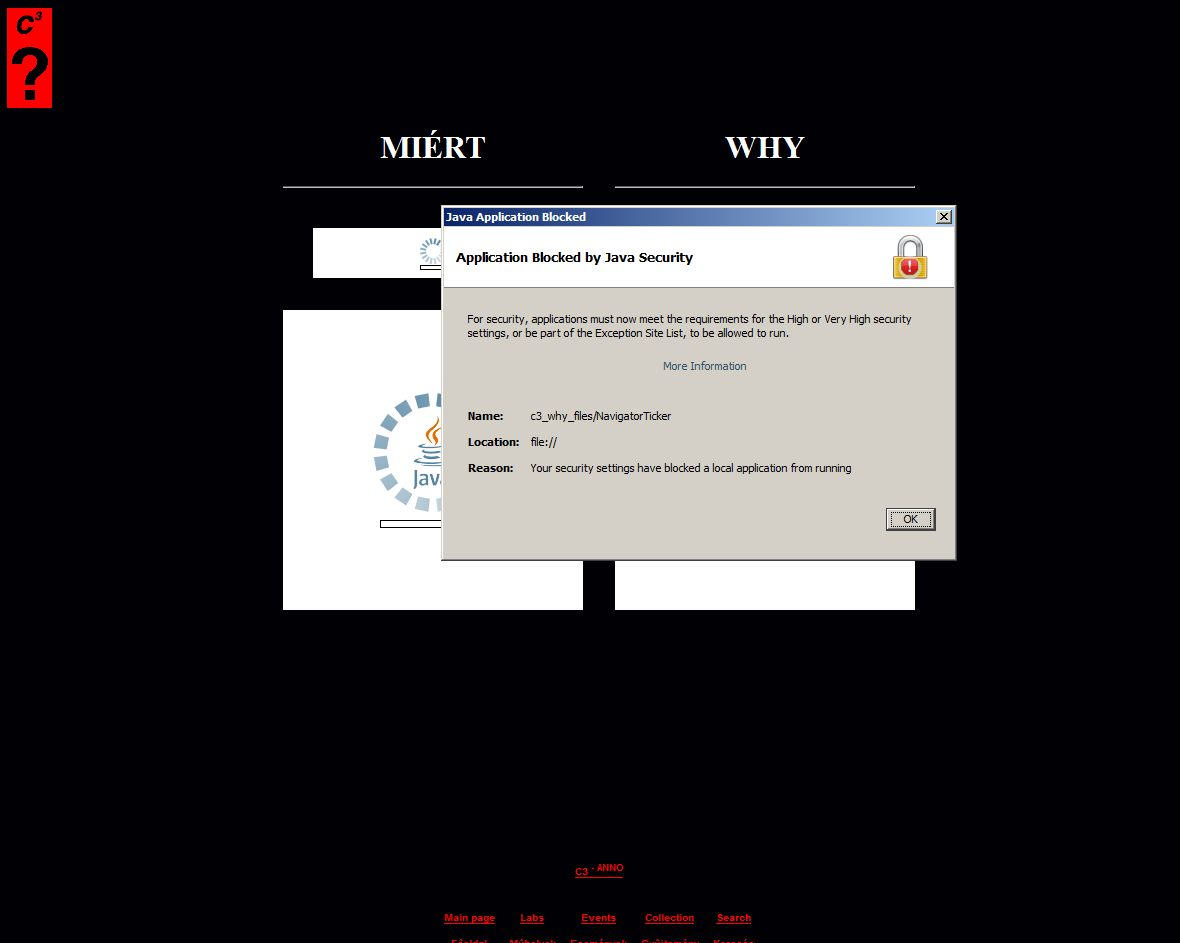 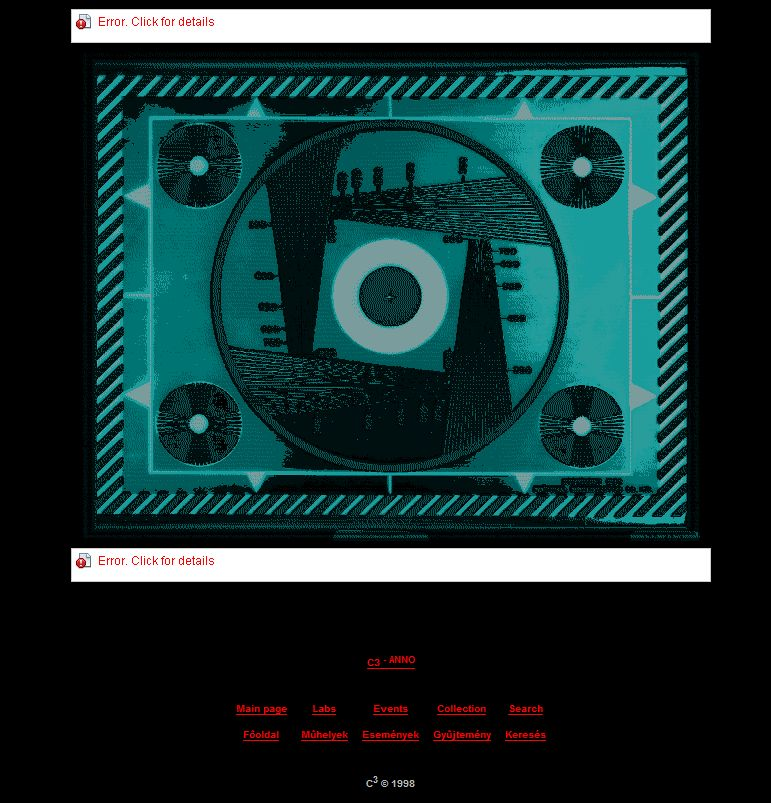 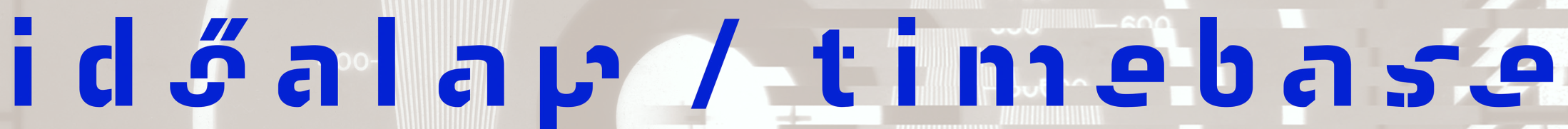 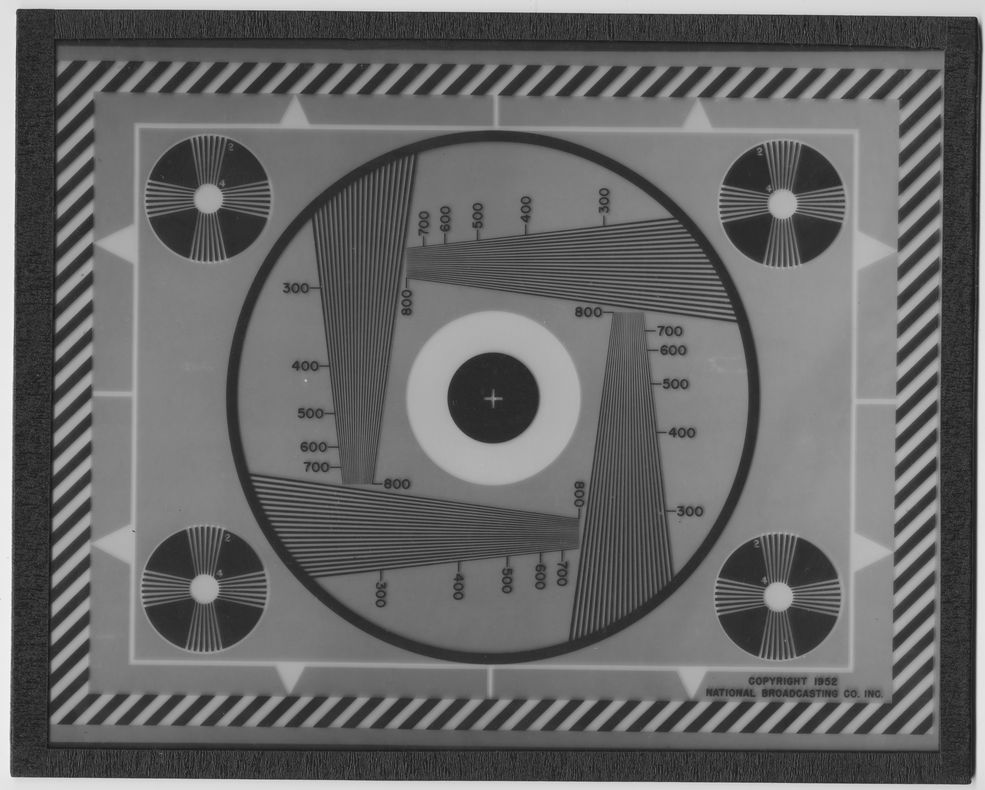 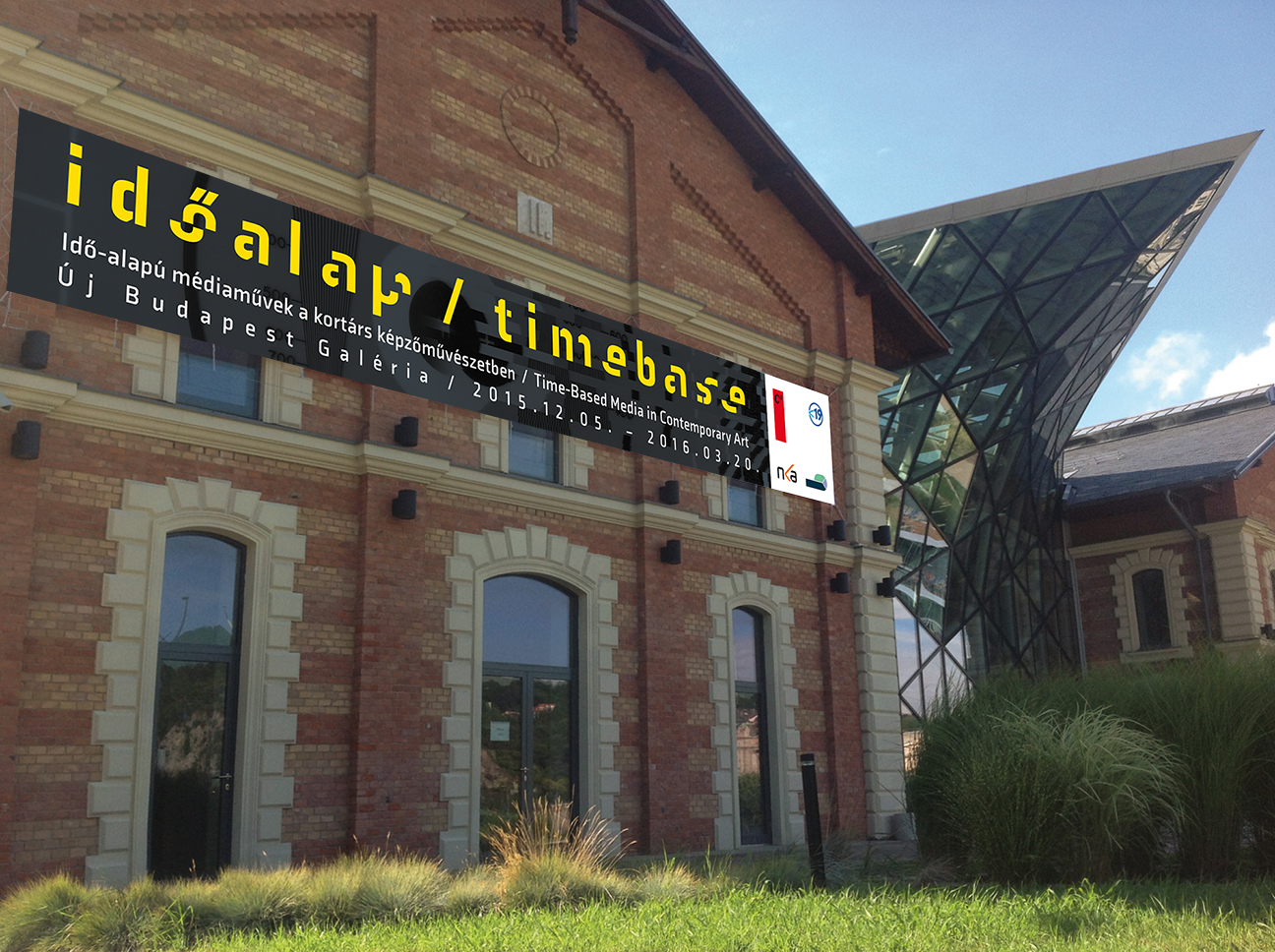 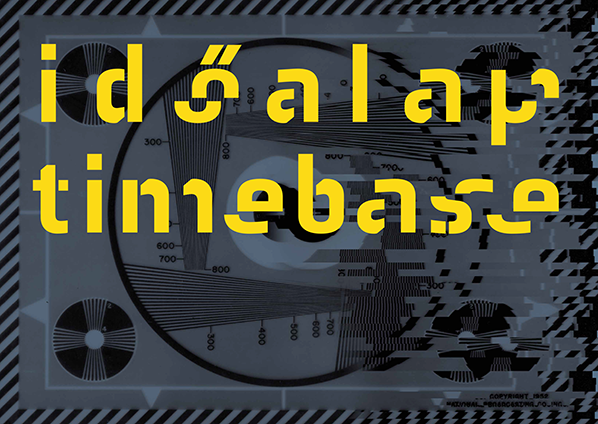 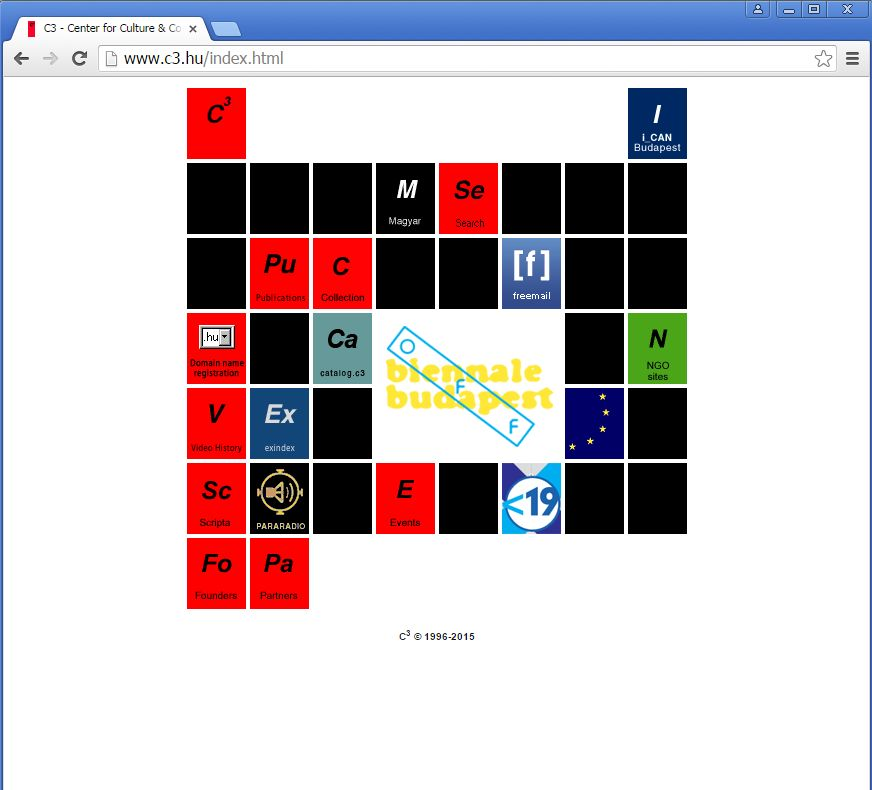 chrome
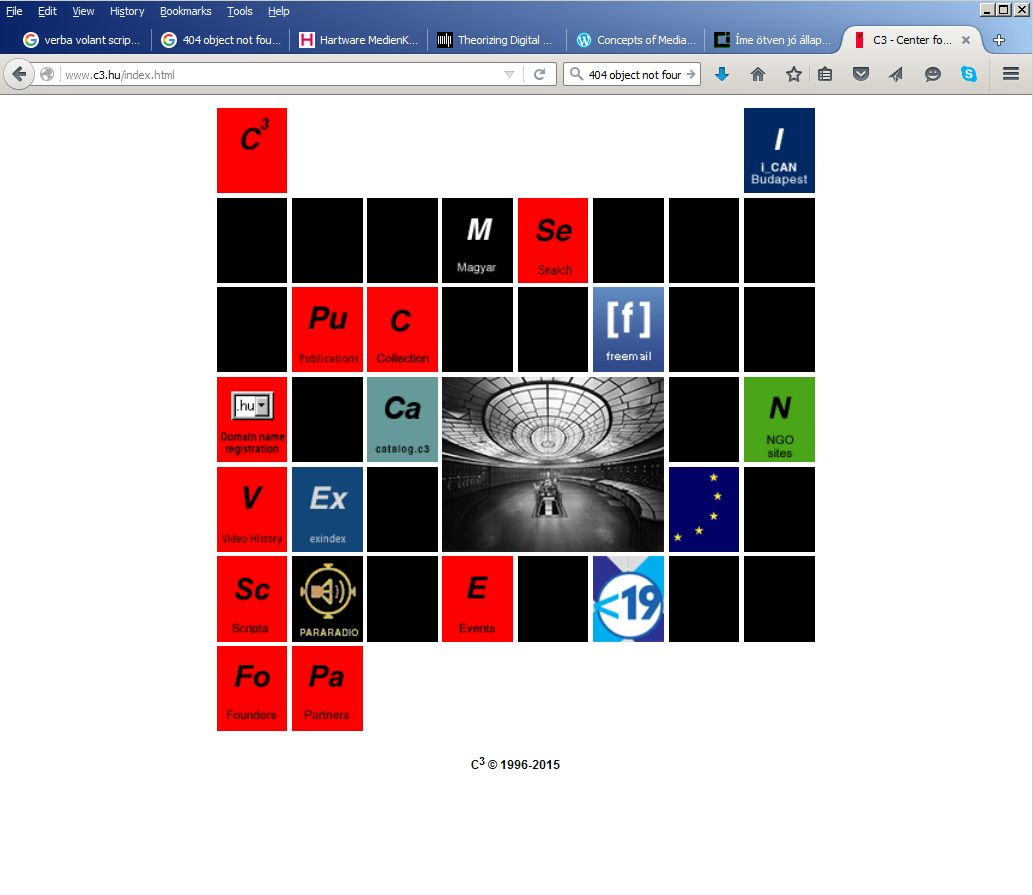 firefox
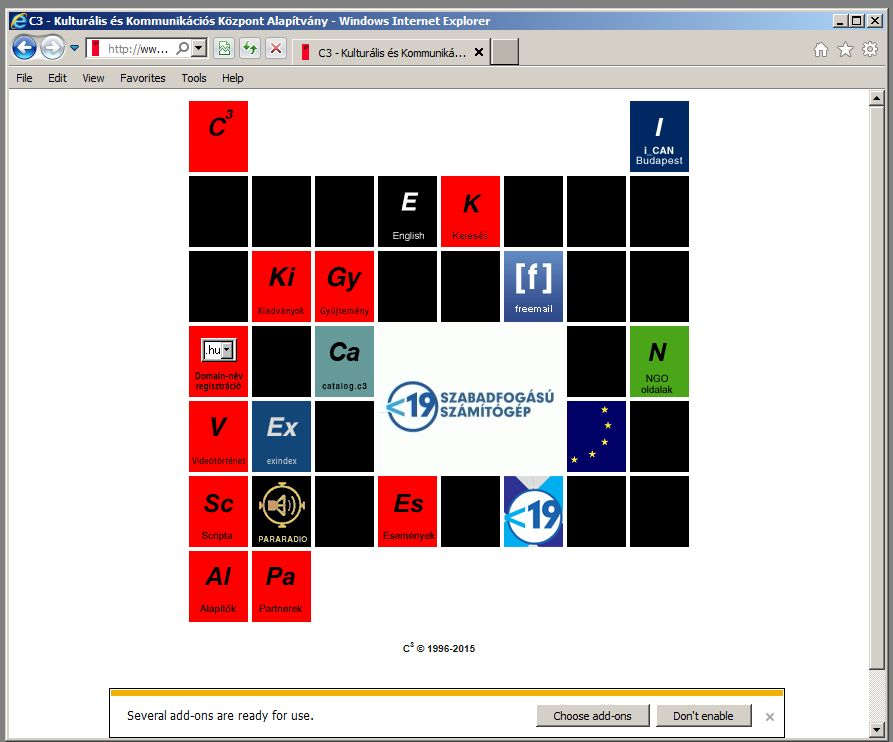 explorer
Emulation
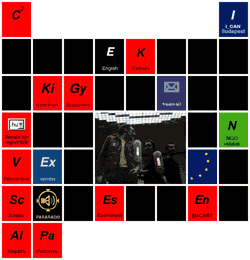 nov 30, 2015.
http://oldweb.today/On Monday, Rhizome premiered oldweb.today, a novel browser-emulation framework connecting web archives to retro browsers, created by Ilya Kreymer with Dragan Espenschied. Read More. Explore.
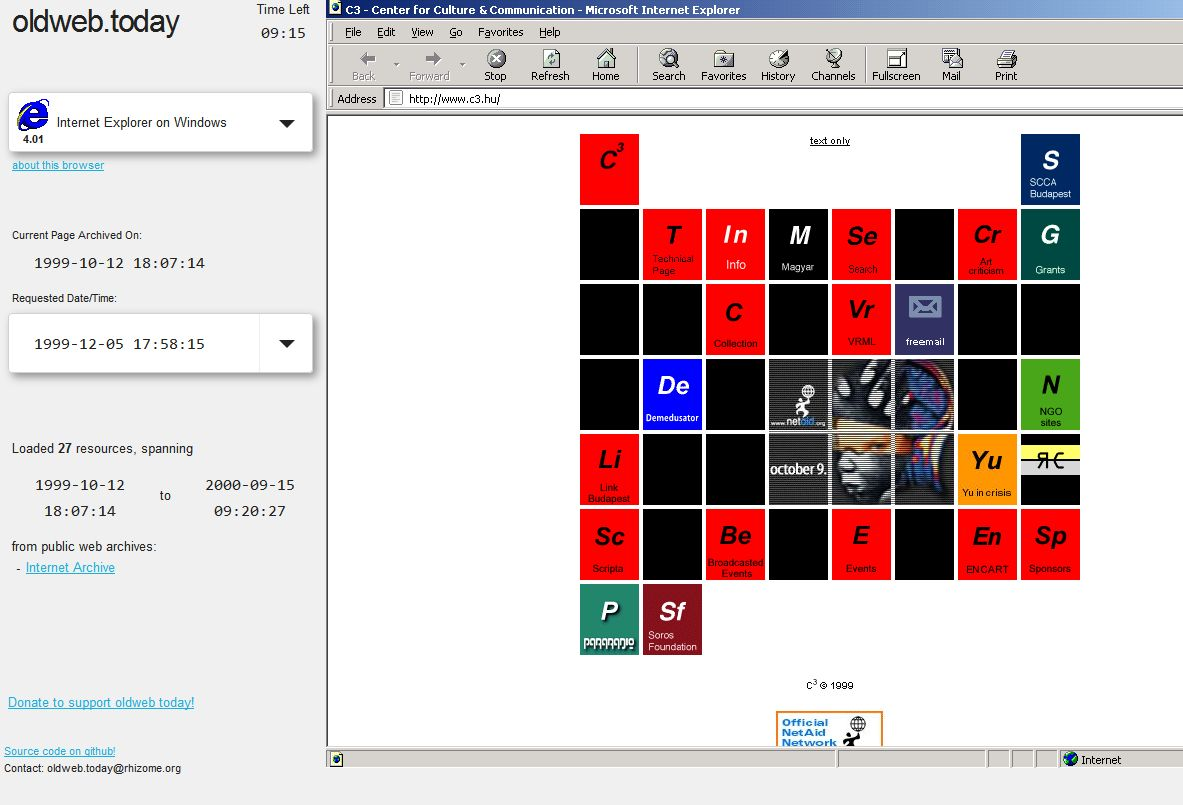 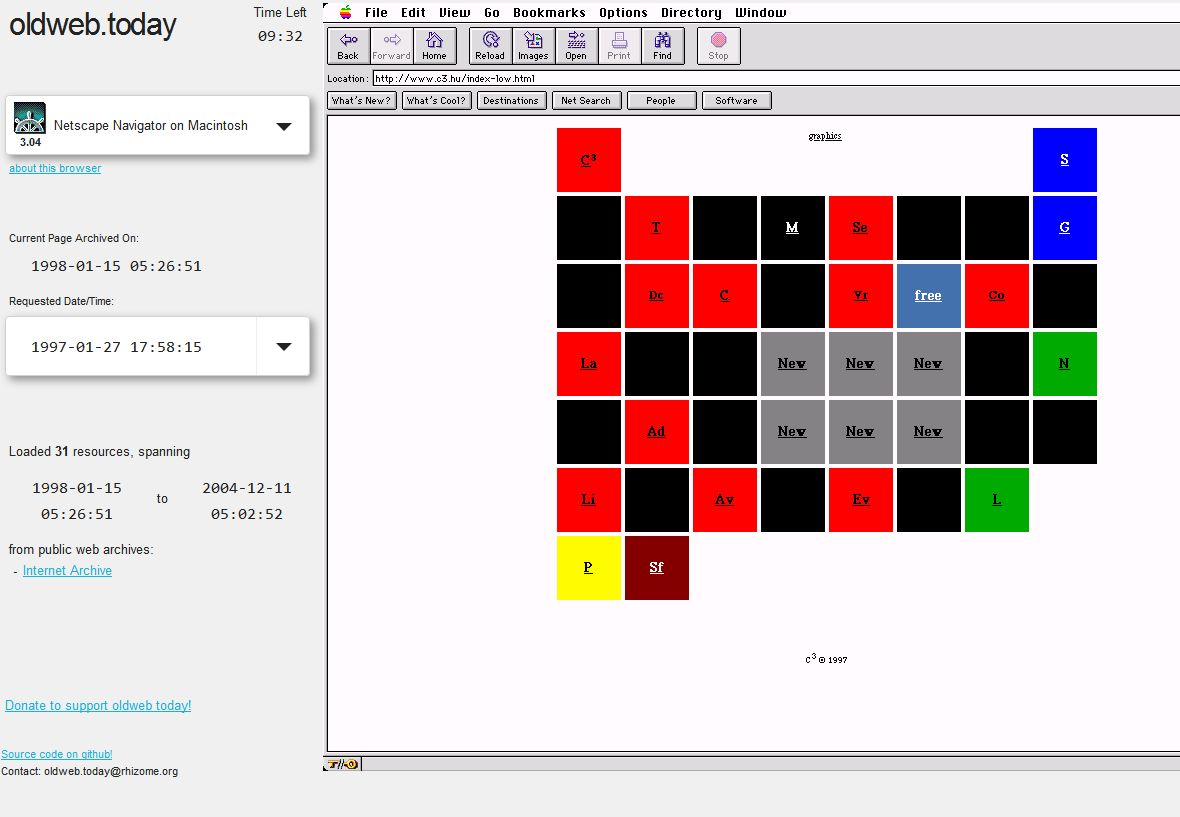 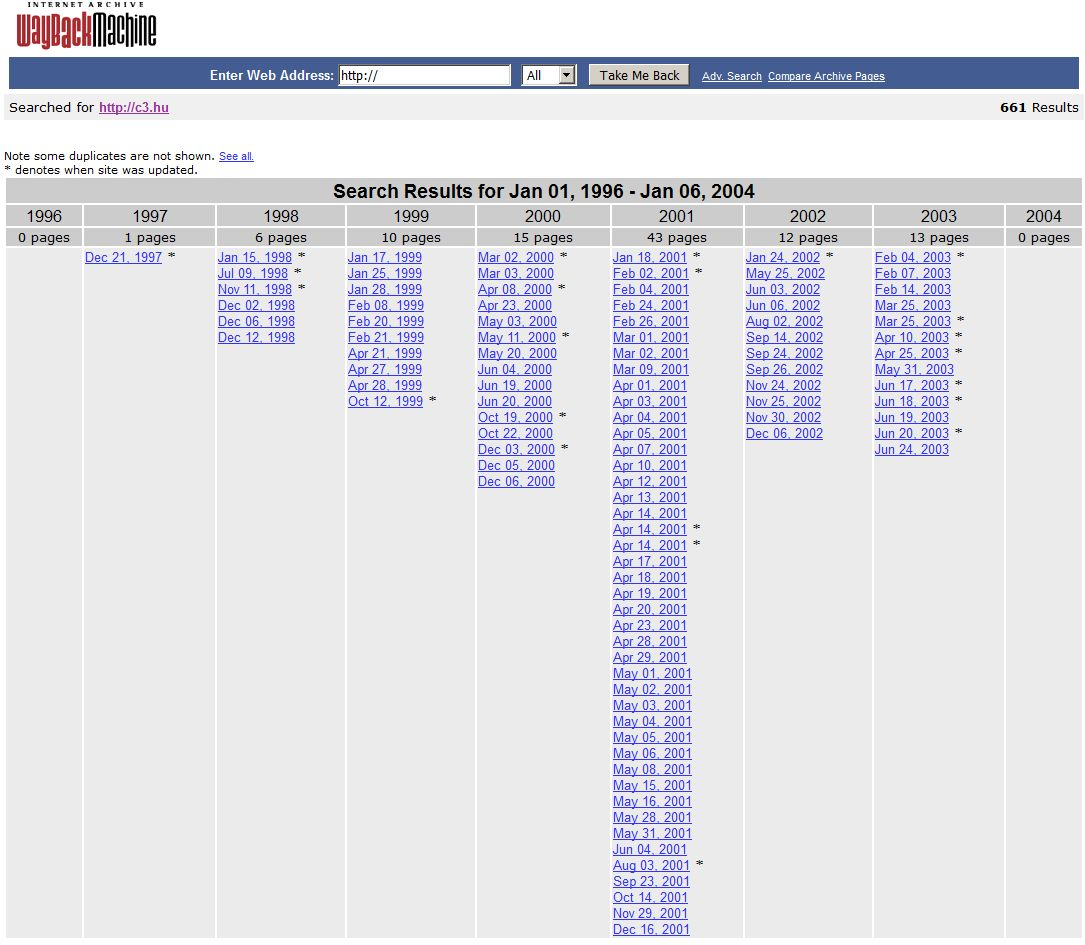 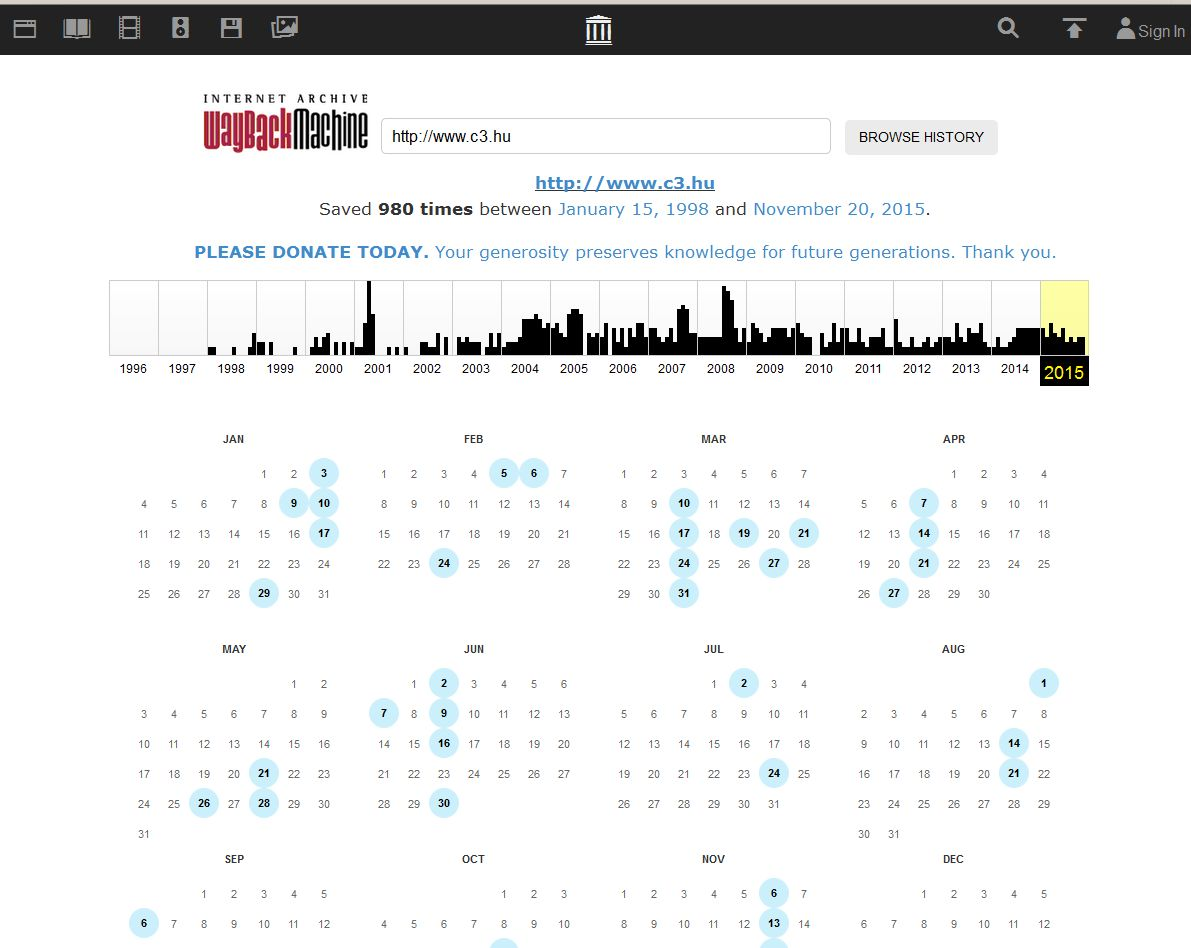 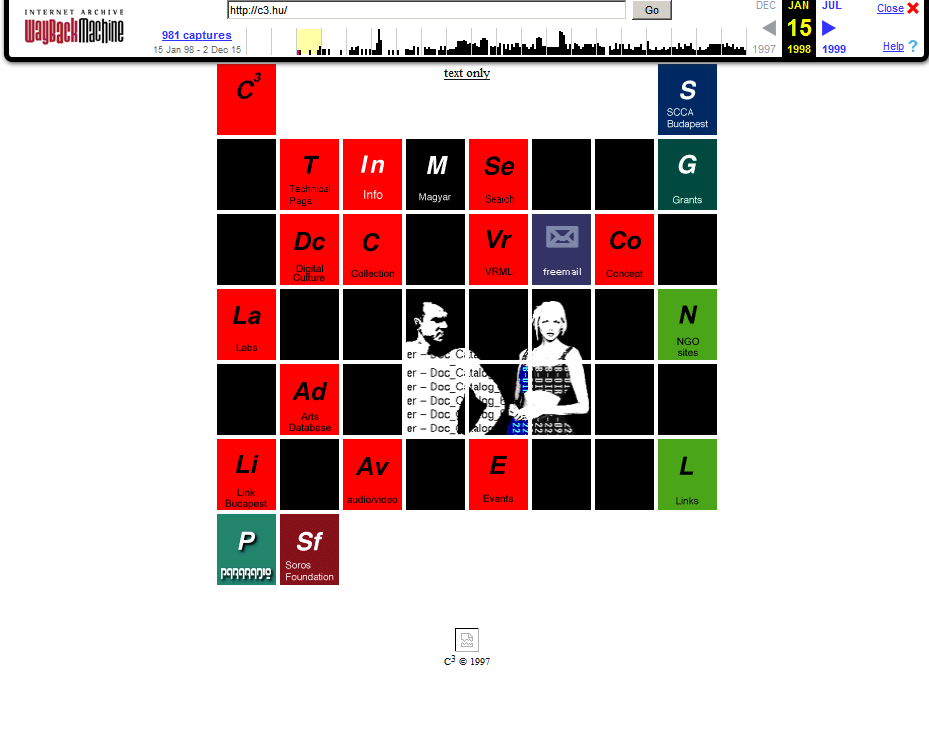 https://web.archive.org/web/19980115052651/http://c3.hu/
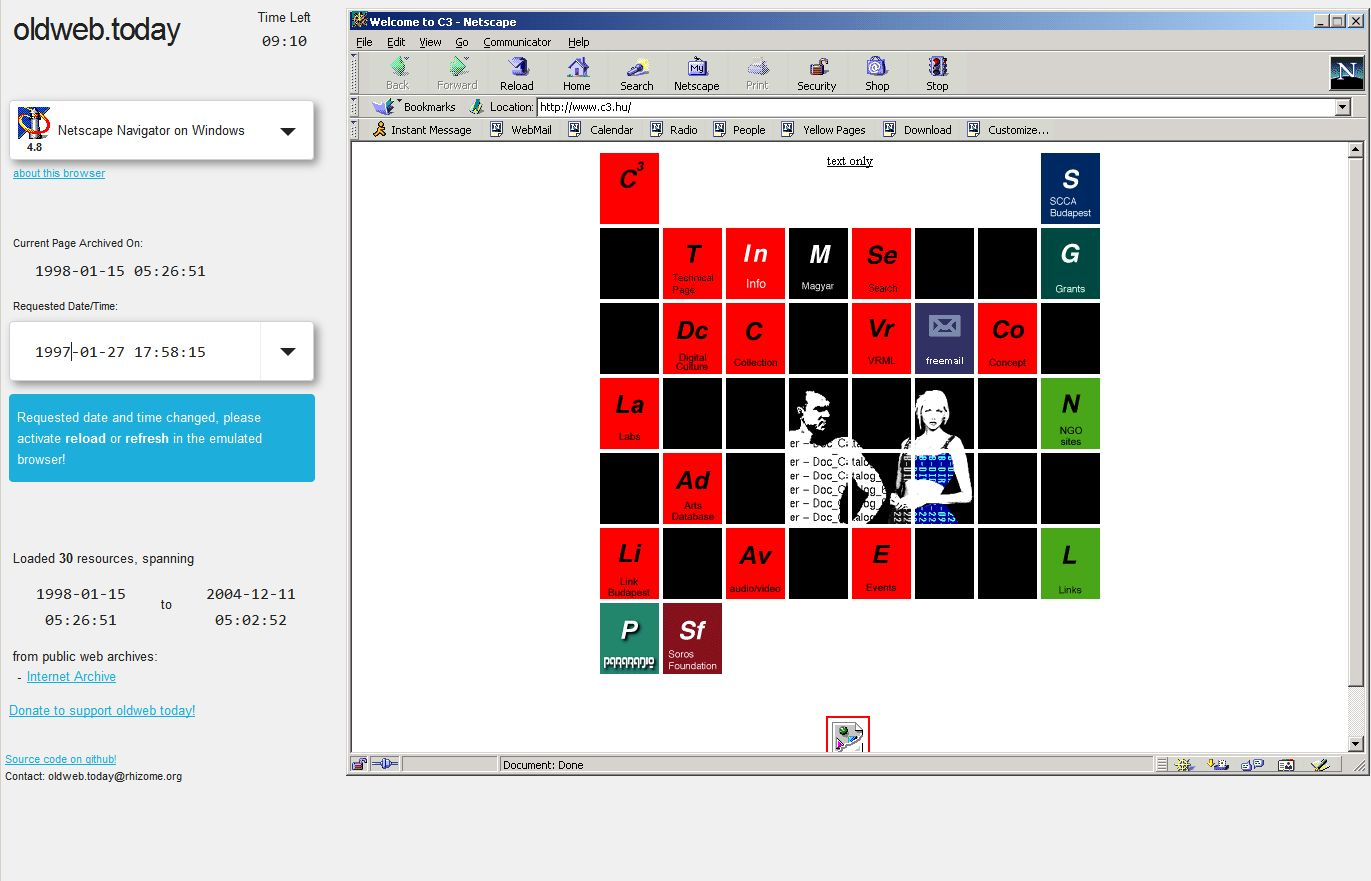 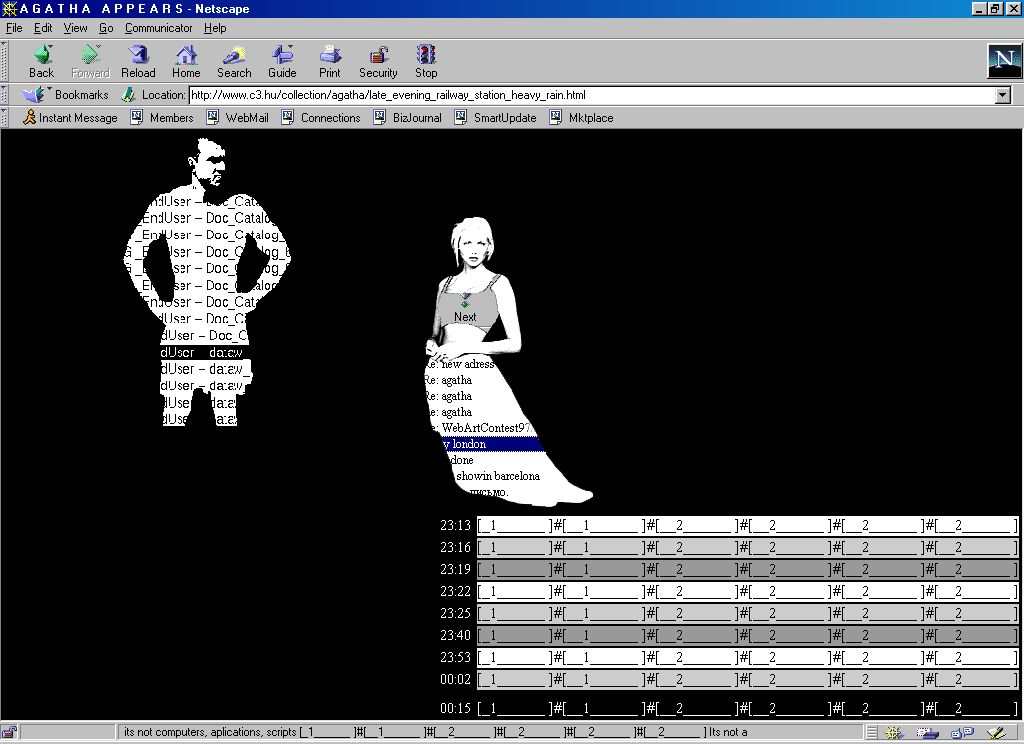 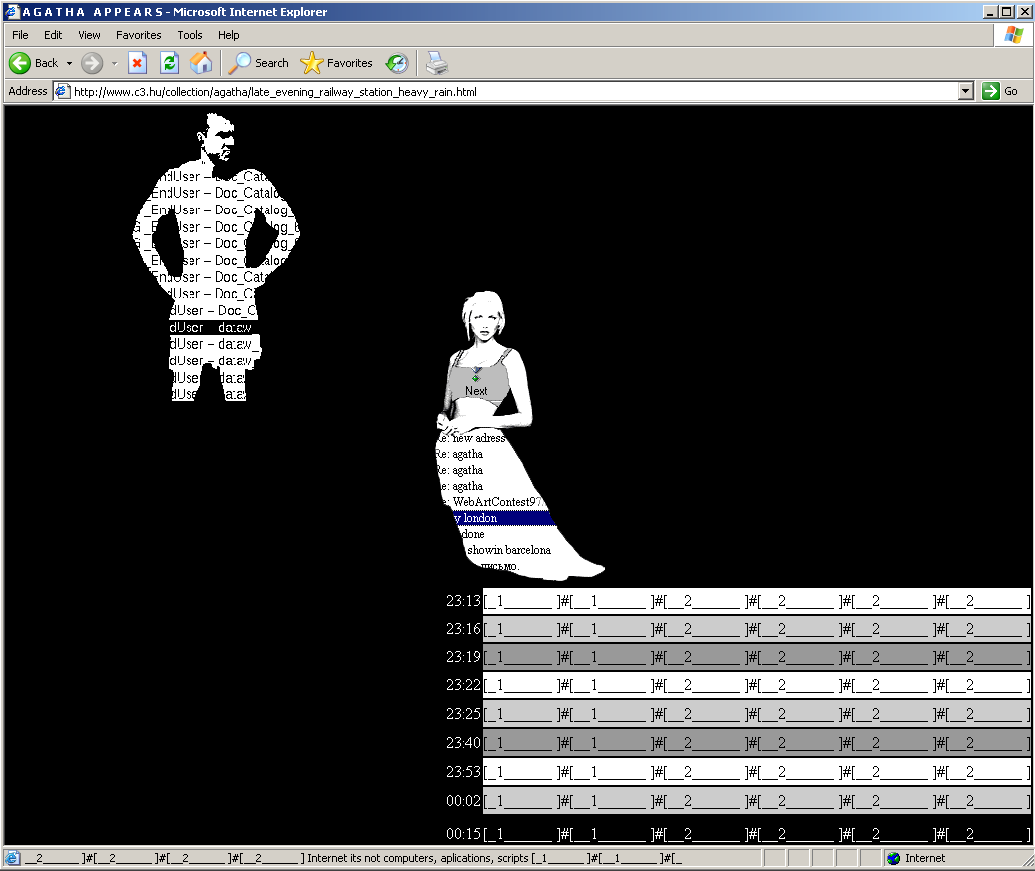 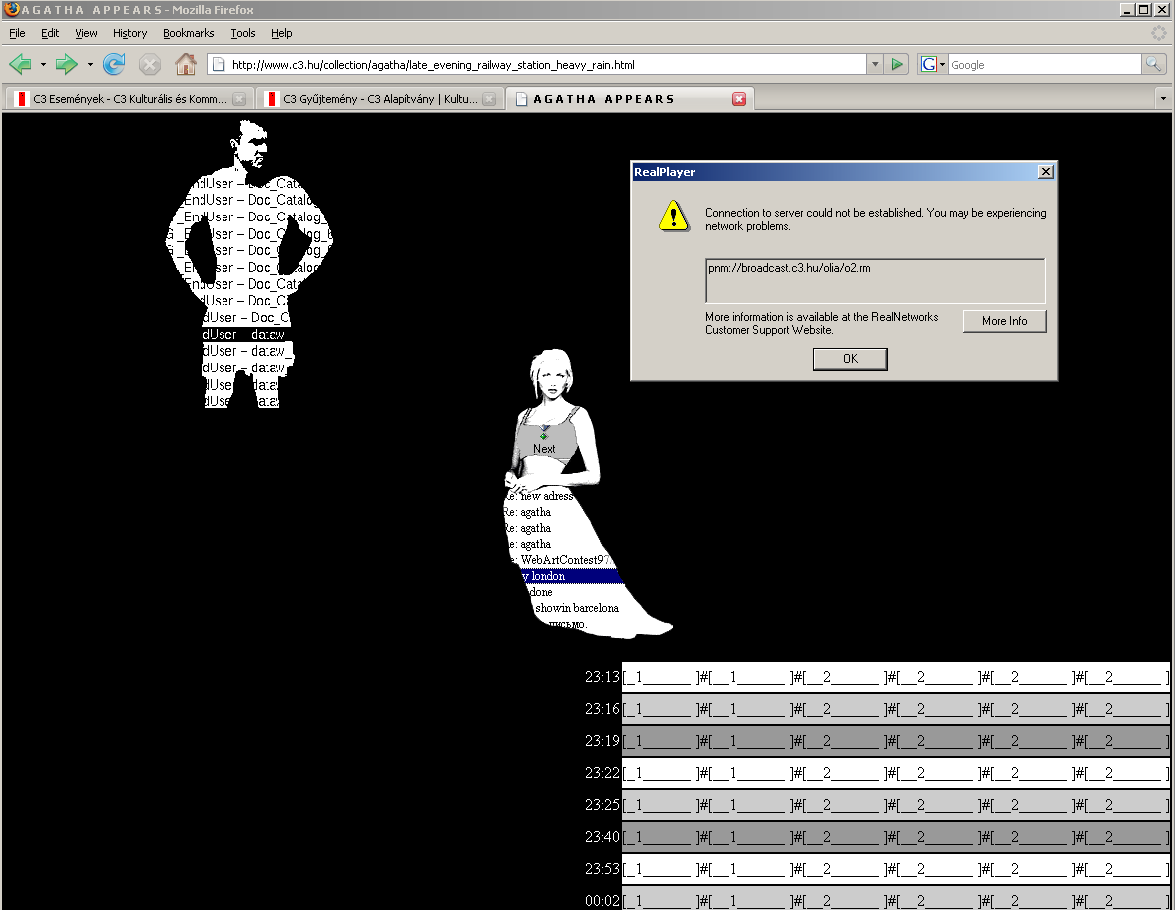 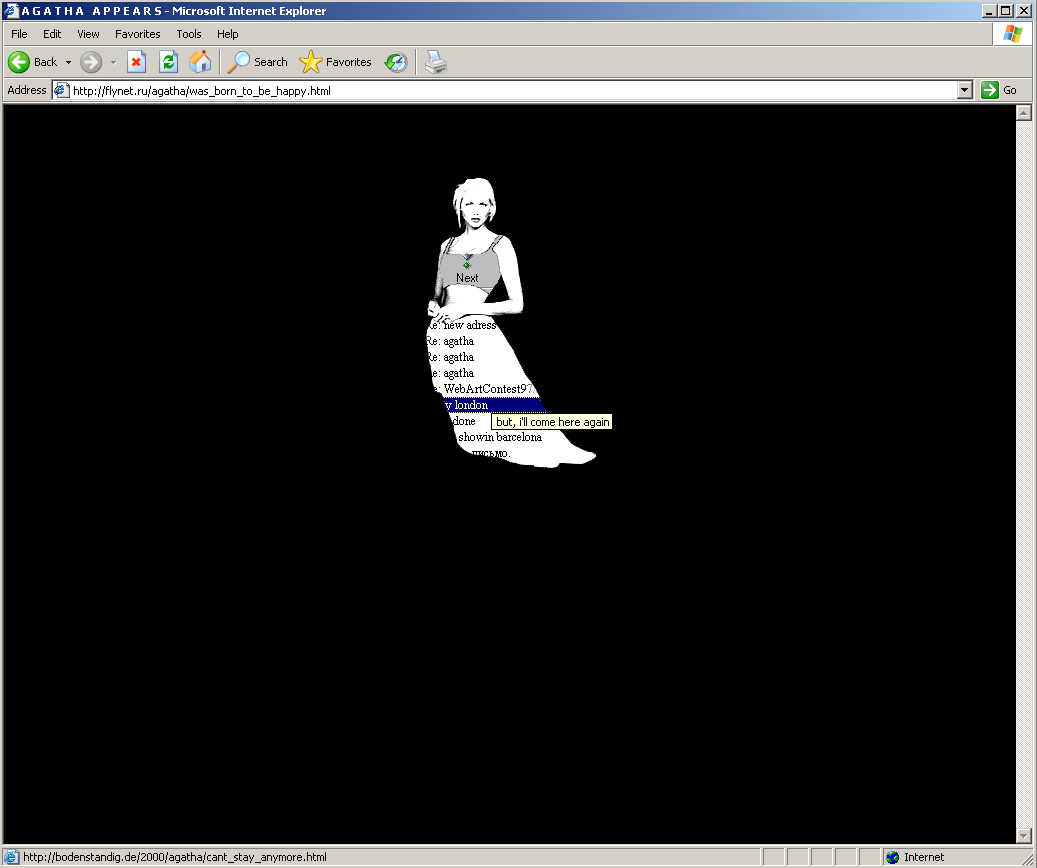 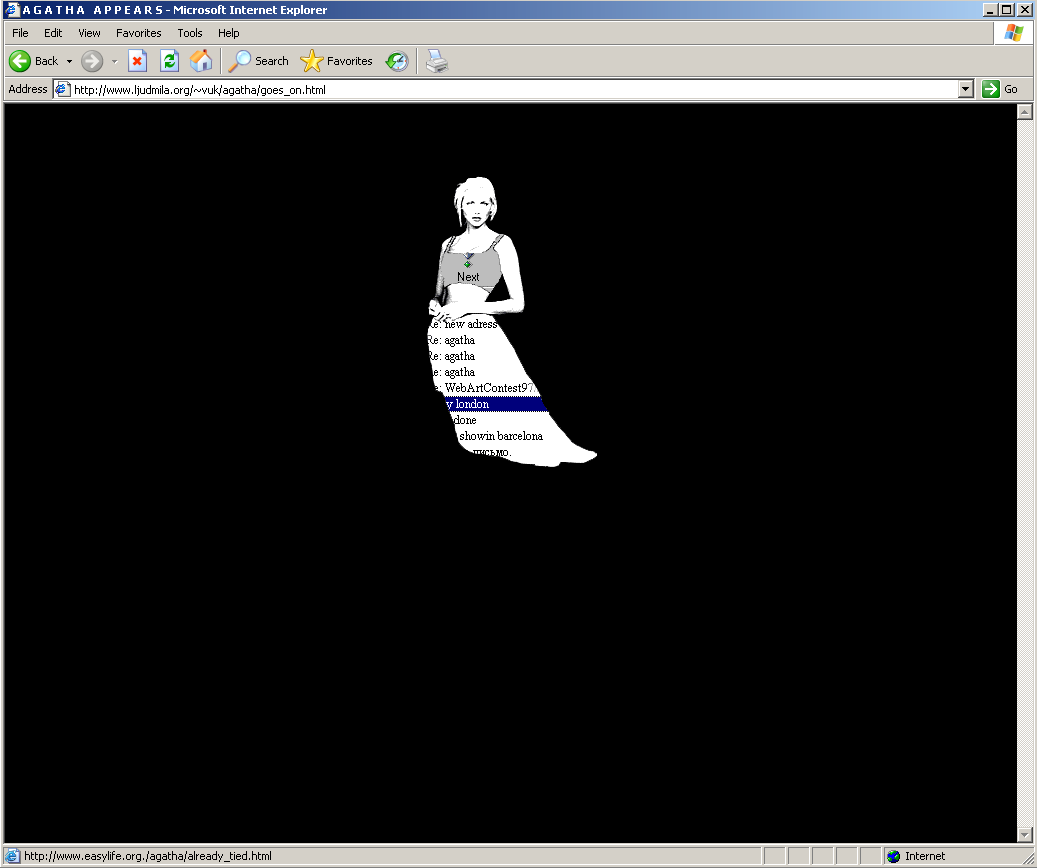 http://www.ljudmila.org/~vuk/agatha/goes_on.html
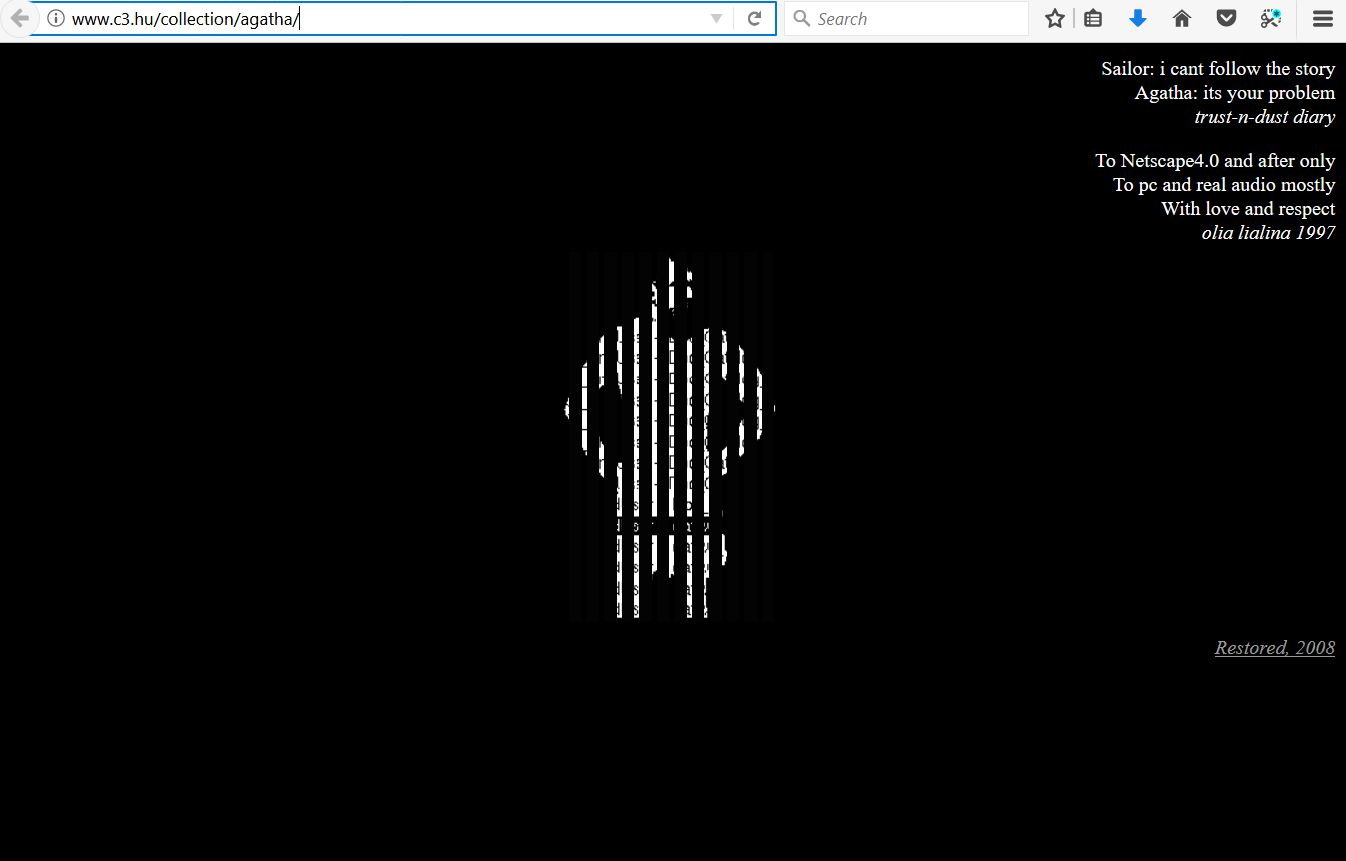 WYSOCKA, E. Agatha Re-Appears, net art resoration project, 2008. Restoration Project: Olia Lialina’s early net.art piece “Agatha Appears” from the Collection of C³ Center for Culture & Communication Foundation
http://www.incca.org/resources/106-preservation/390-wysocka-e-agatha-re-appears-net-art-resoration-project
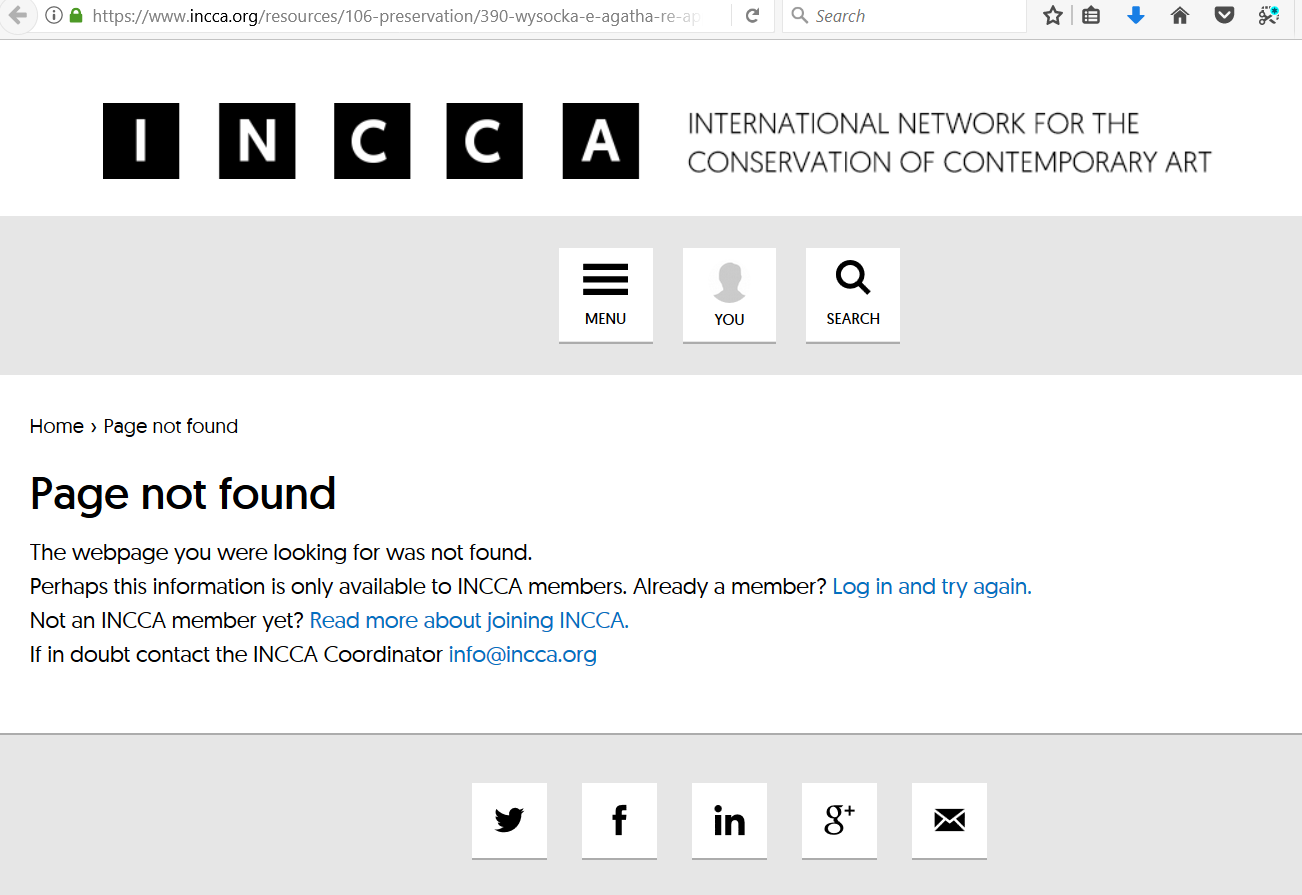 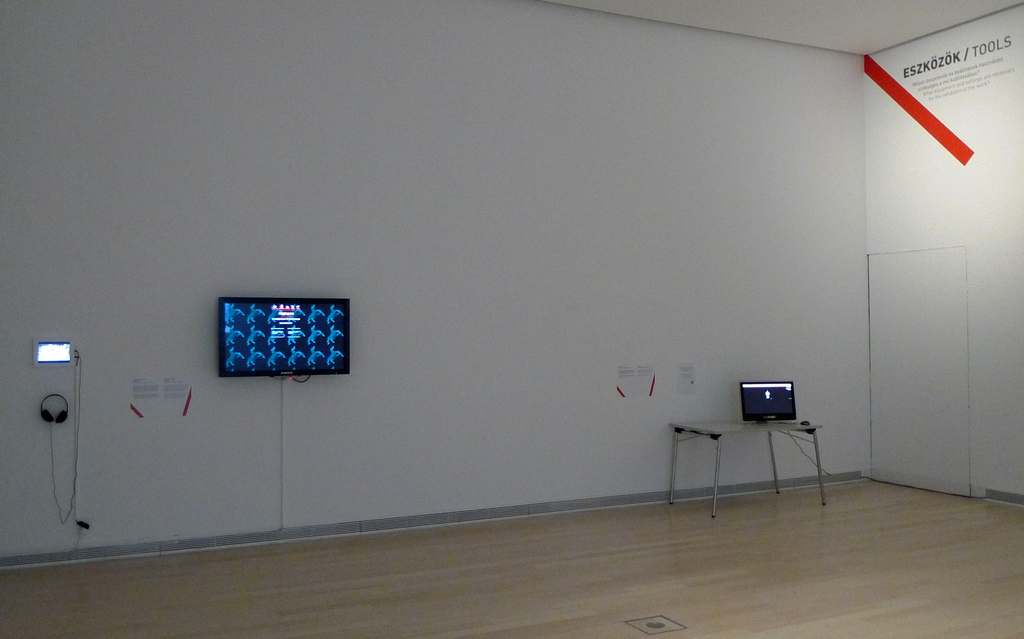 http://www.c3.hu/collection/agatha/
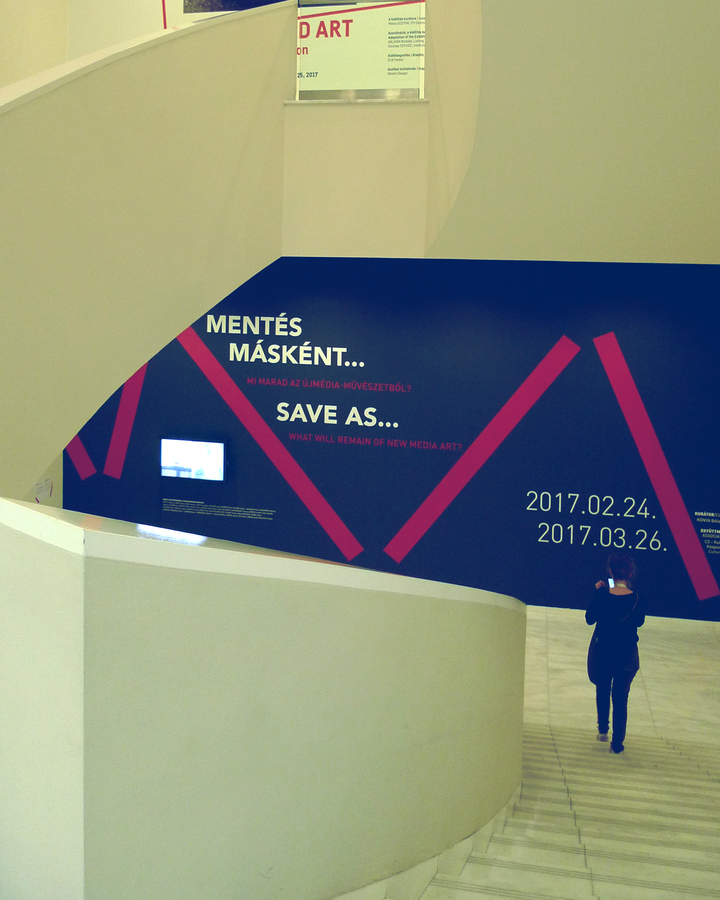 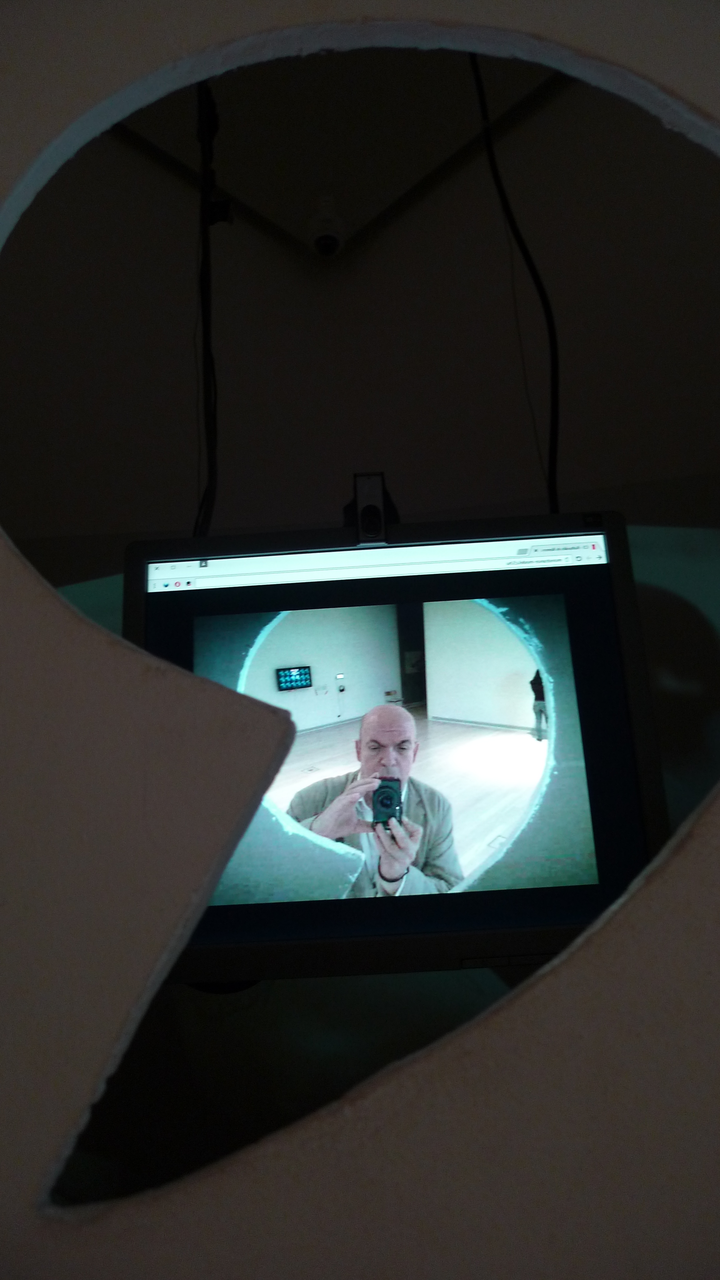 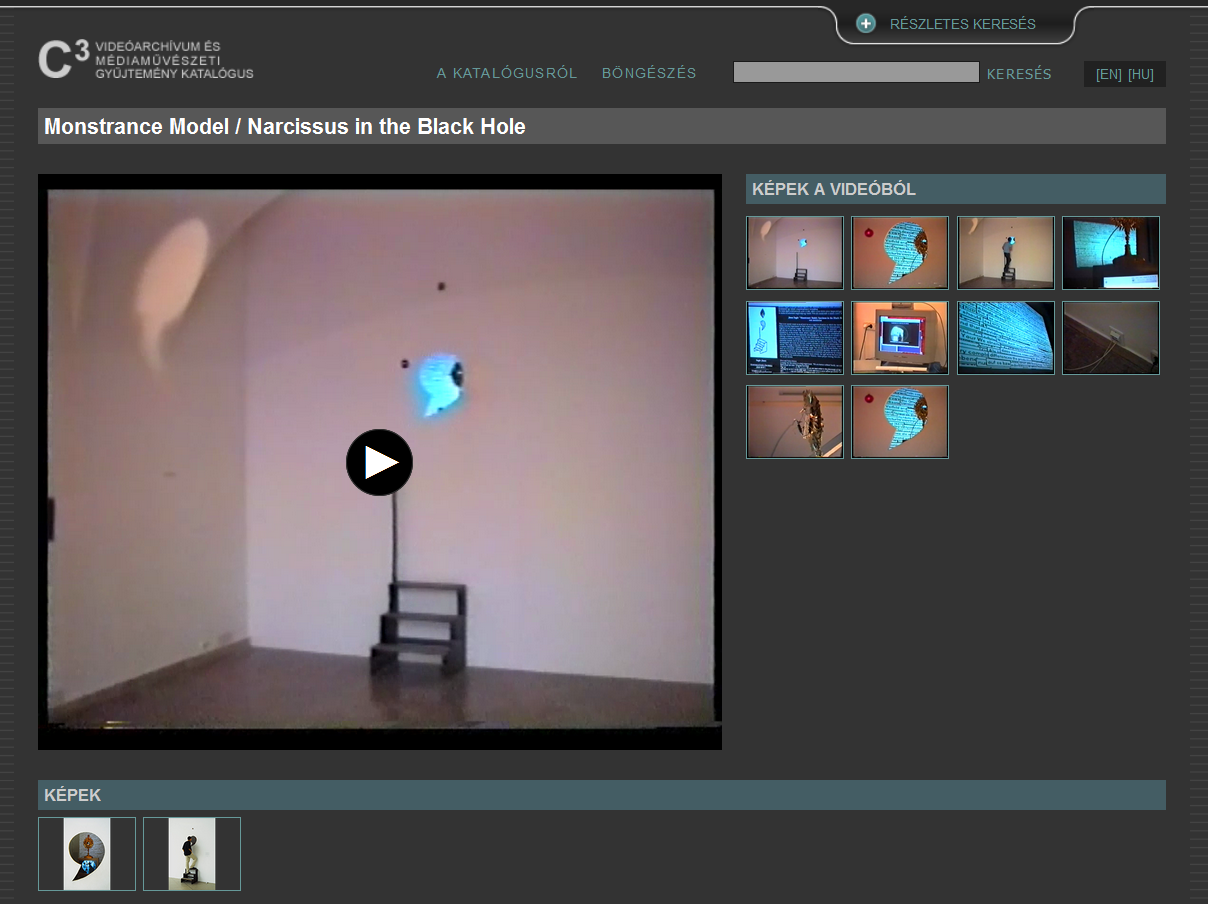 http://catalog.c3.hu/index.php?page=work&id=383&lang=HU
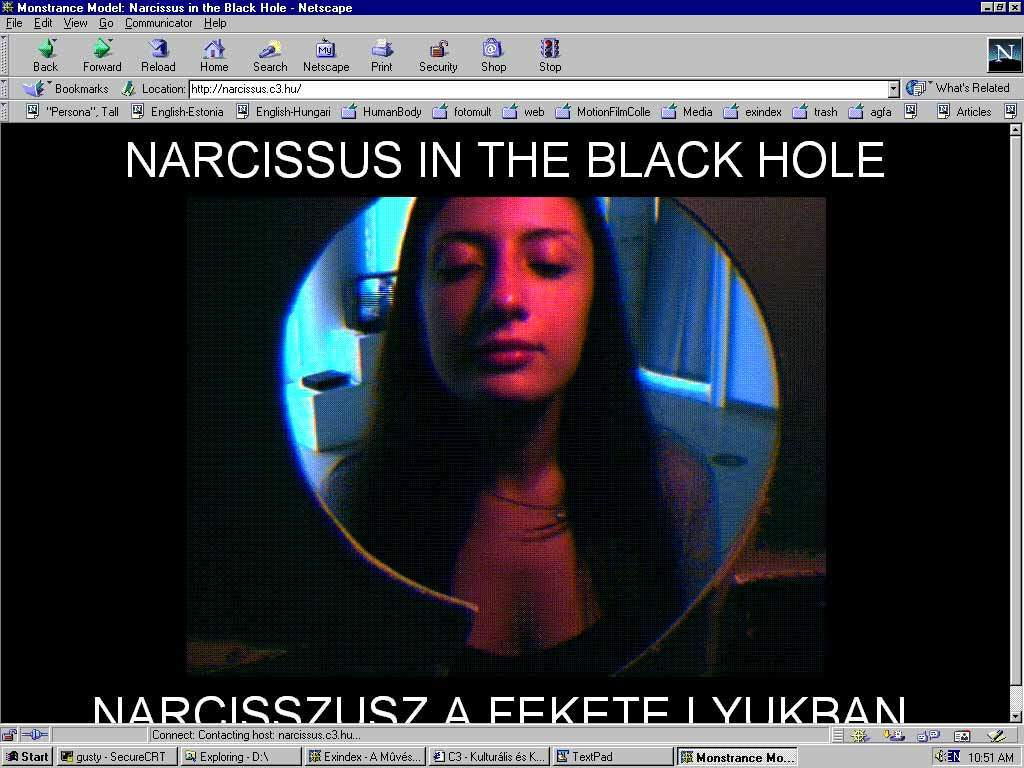 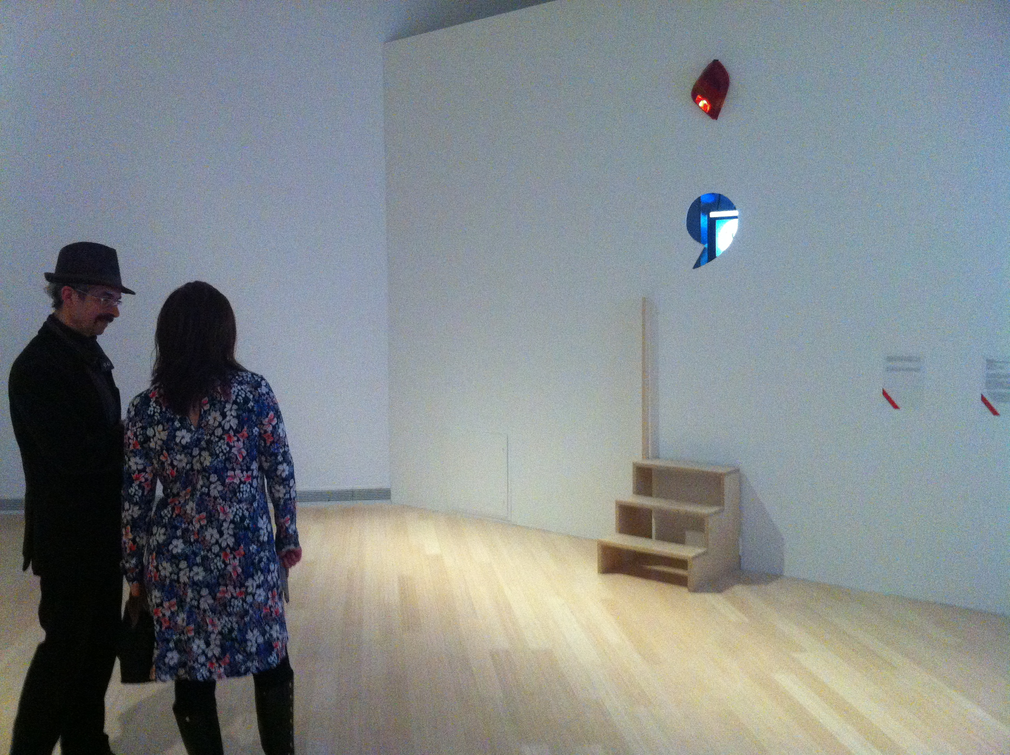 * művek bemutatásának lehetőségei
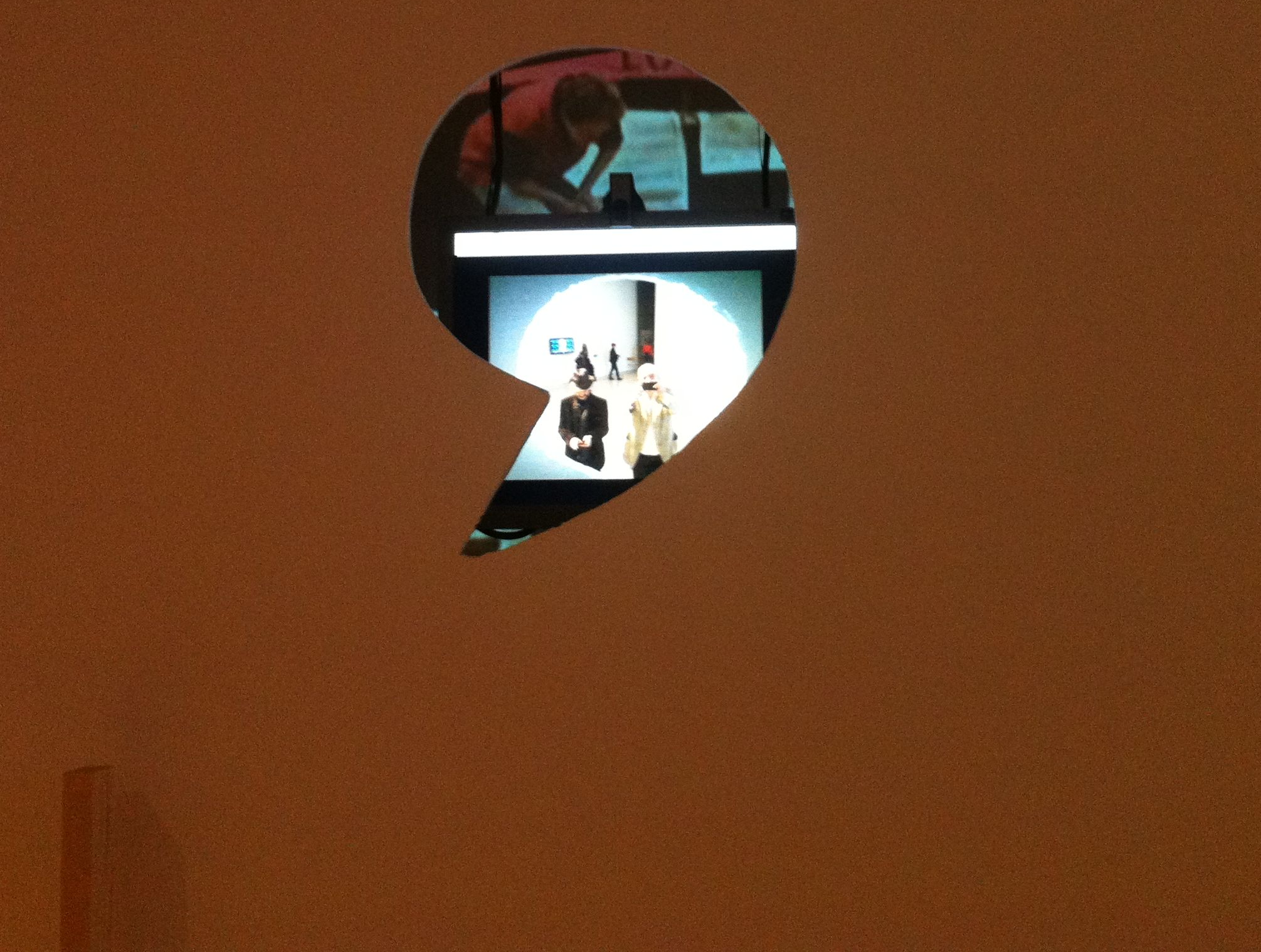 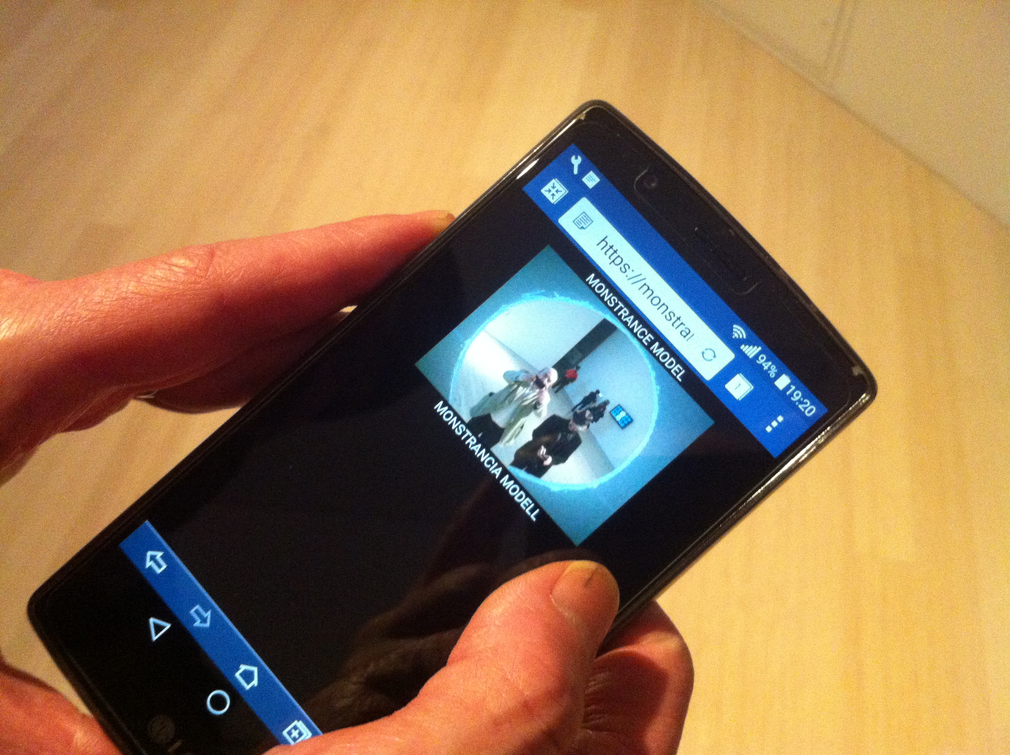 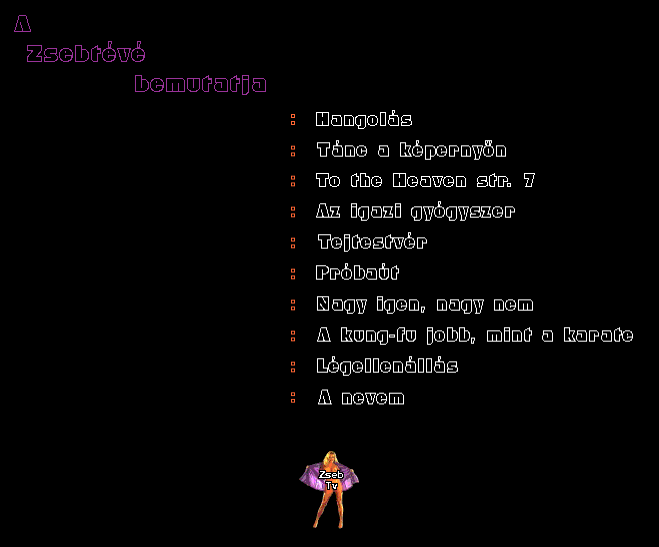 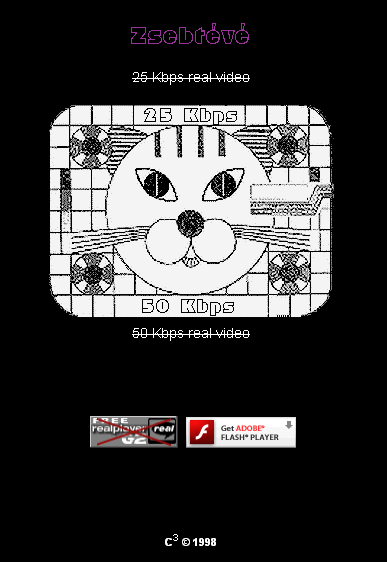 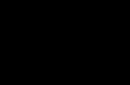 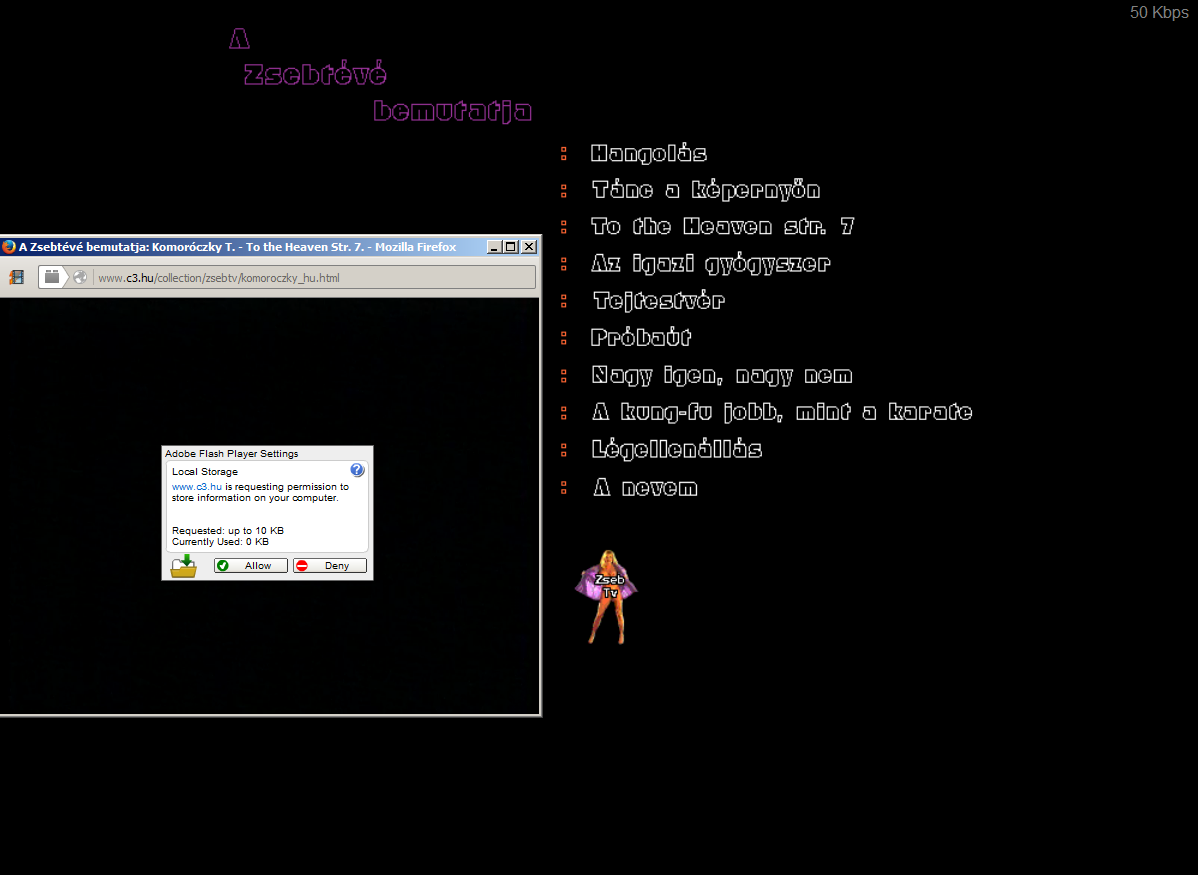 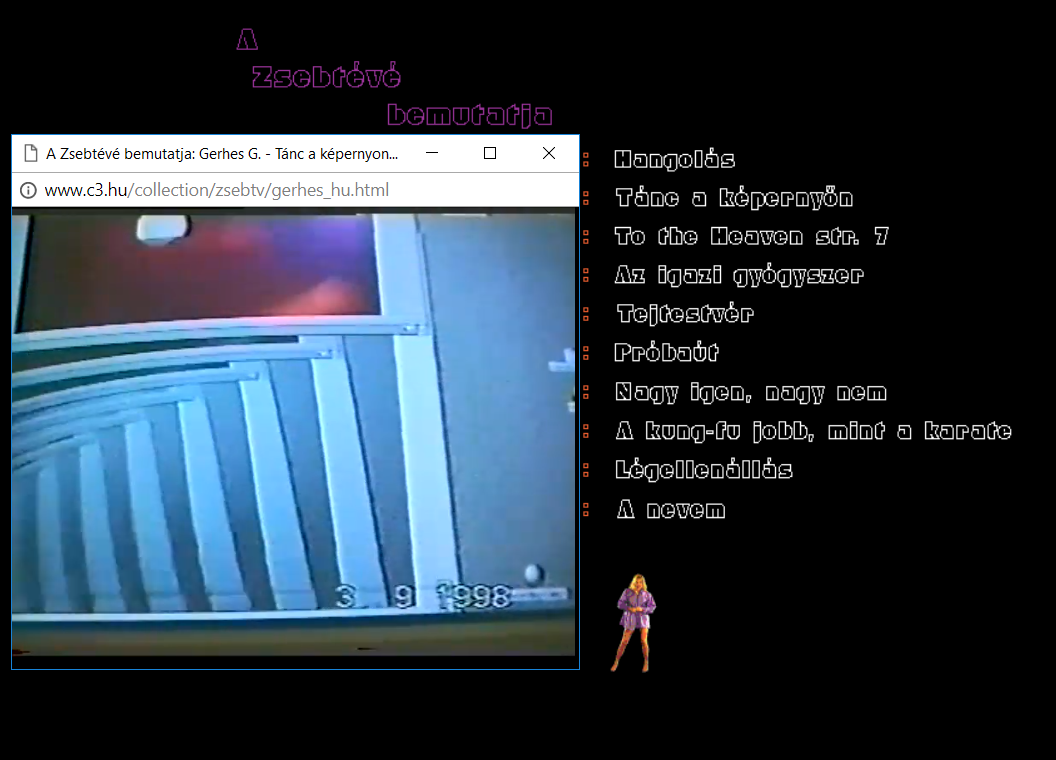 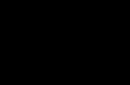 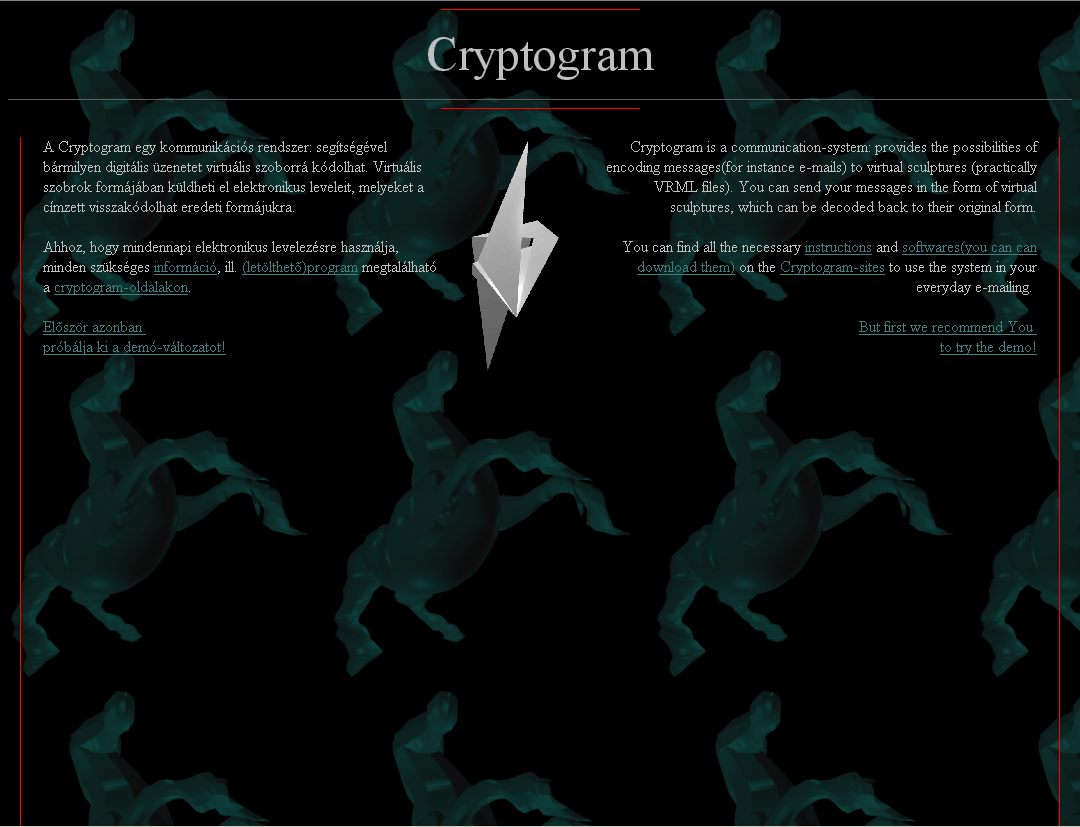 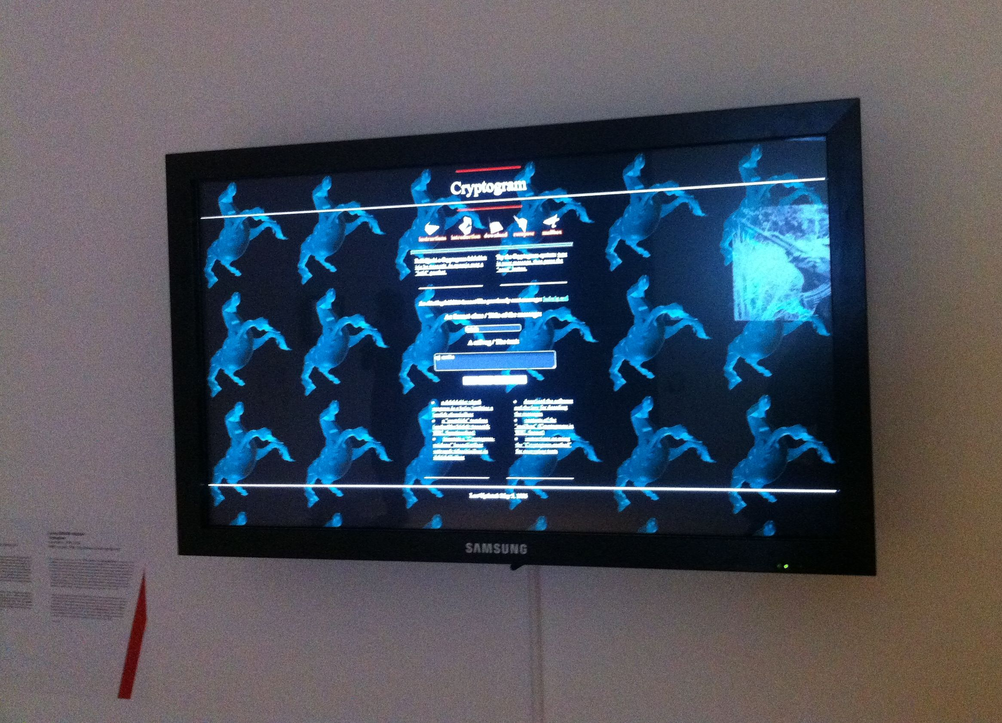 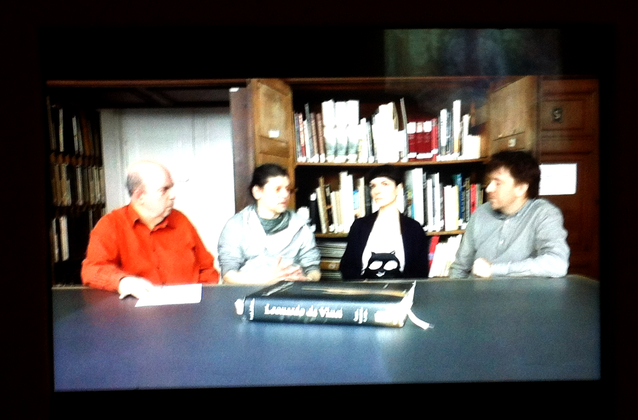 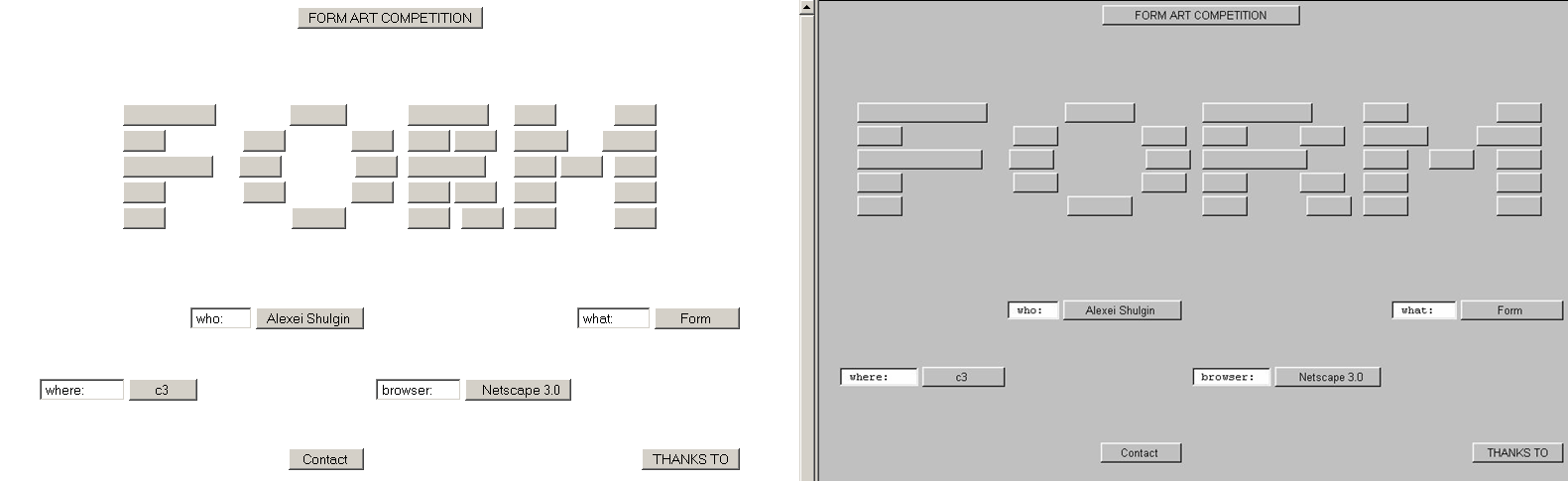 Alexei Shulgin, Form, 1997.
http://www.c3.hu/collection/form/
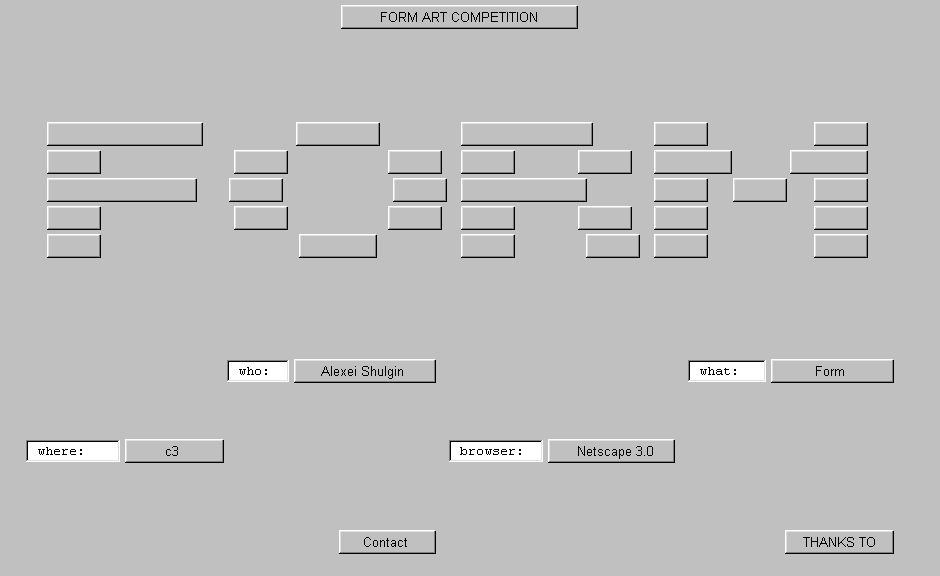 Netscape
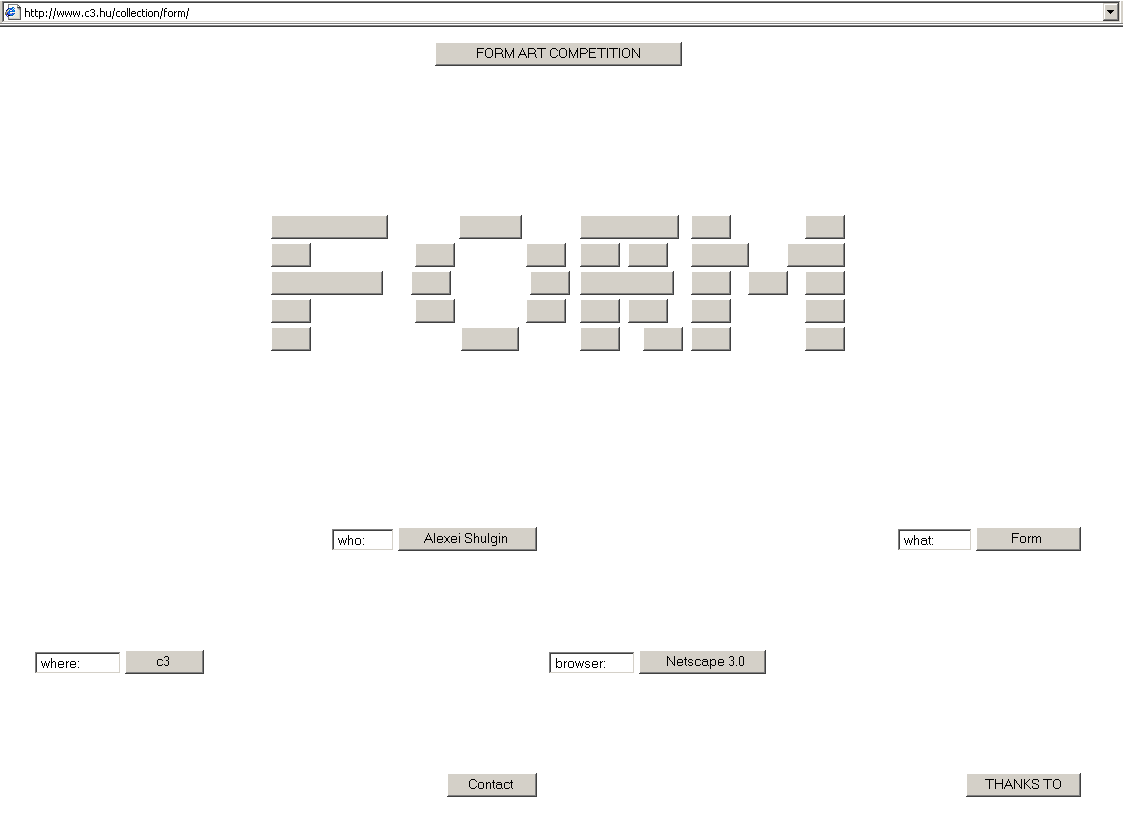 explorer
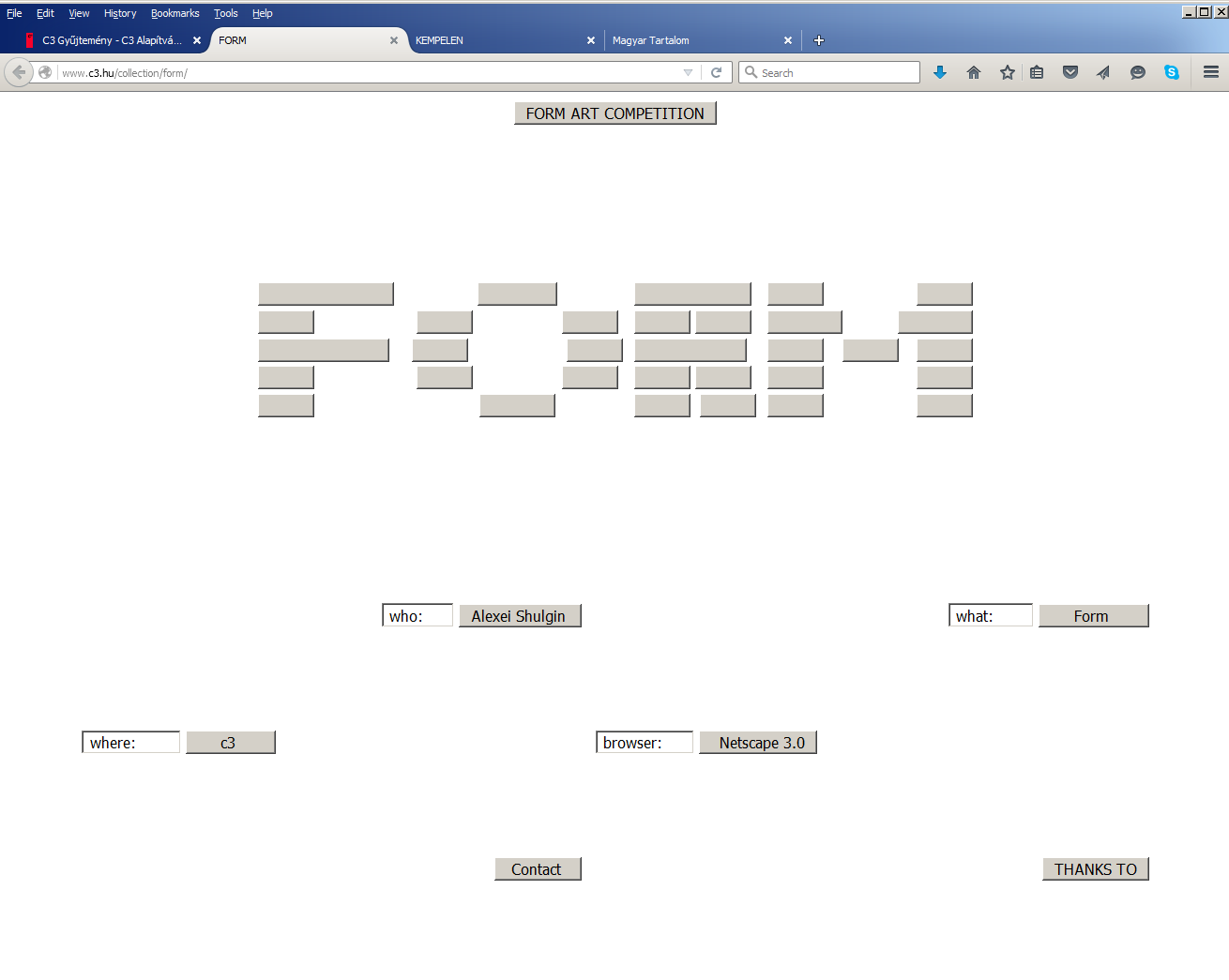 firefox
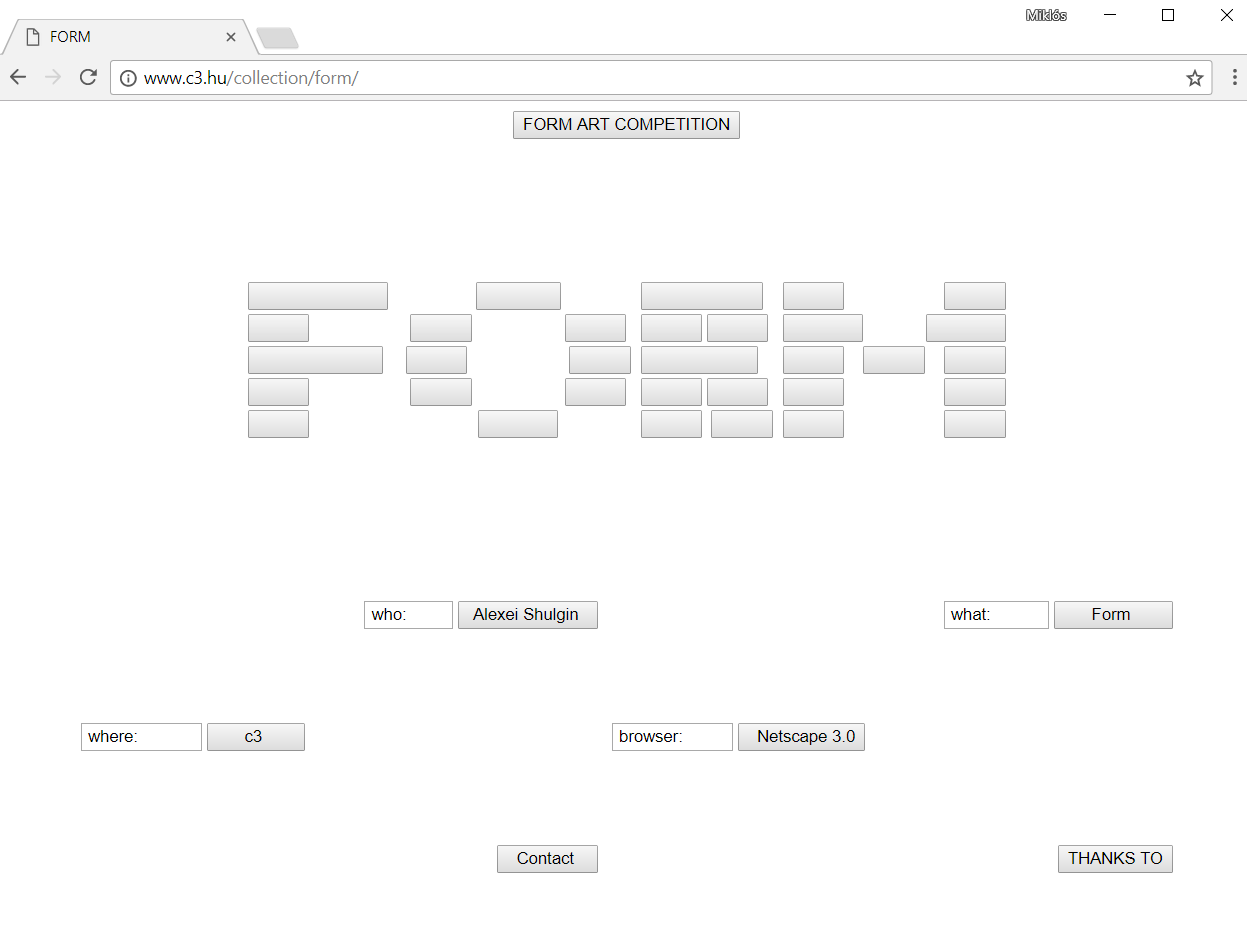 chrome (2017)
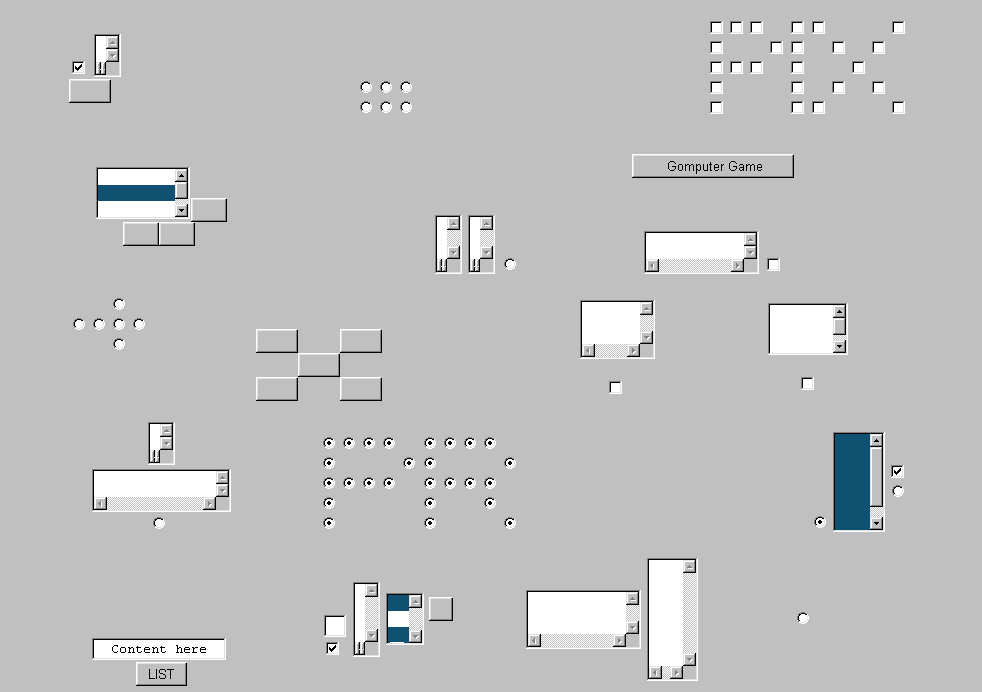 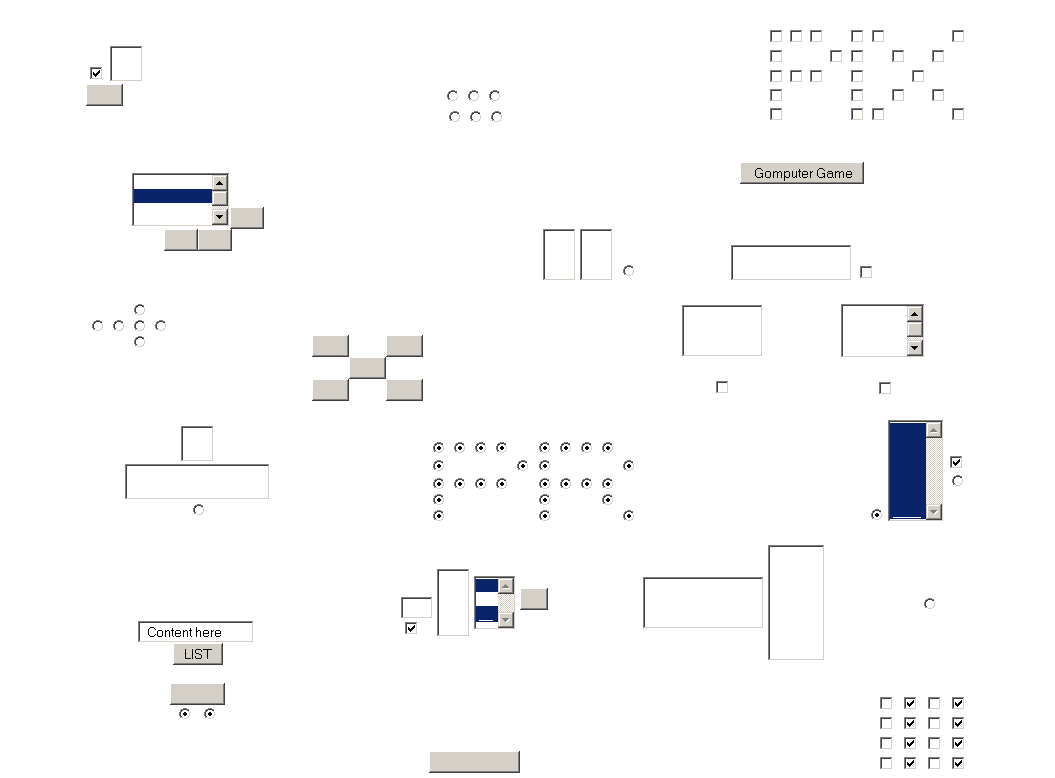 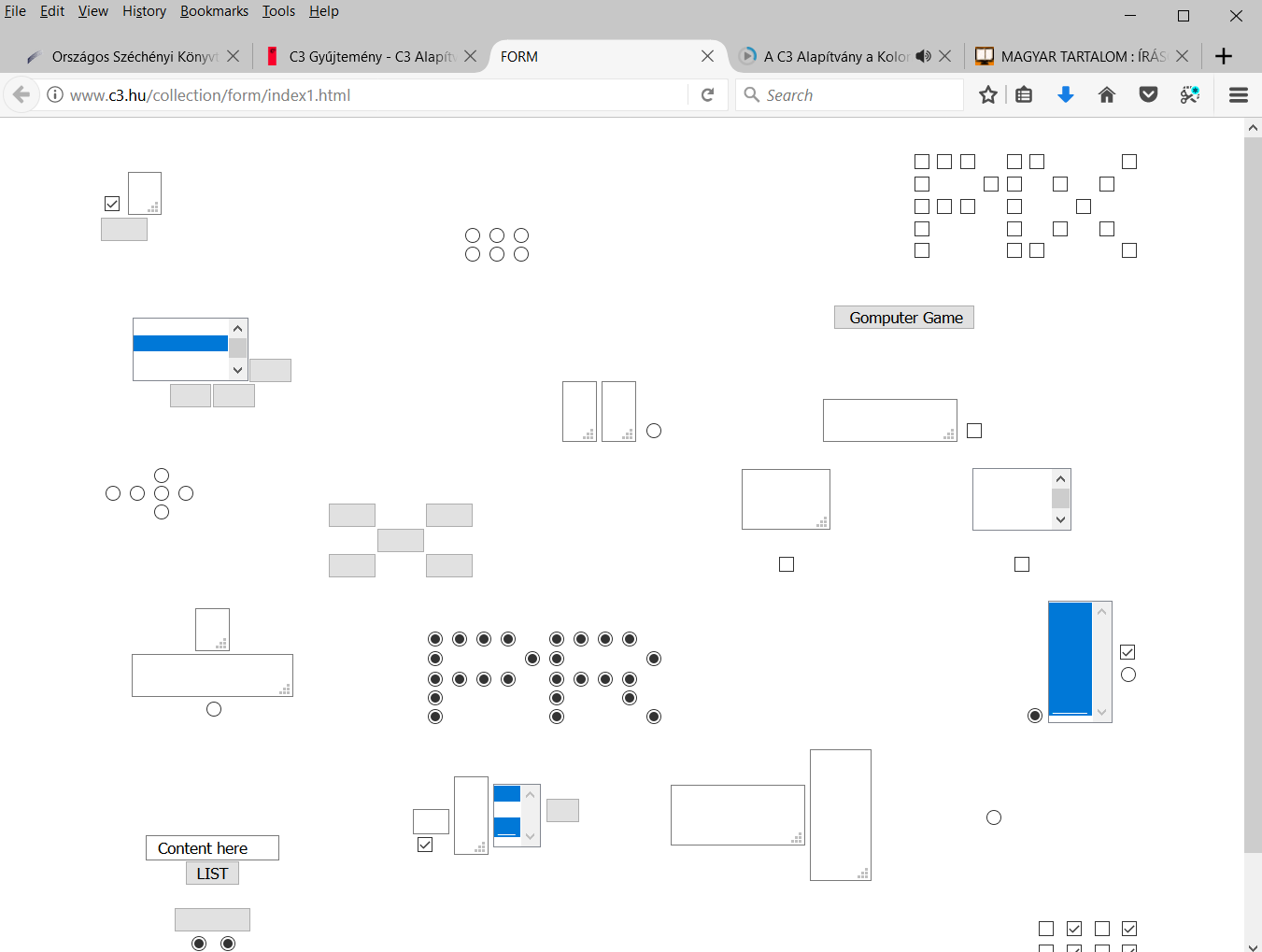 firefox (2017)
firefox 2017
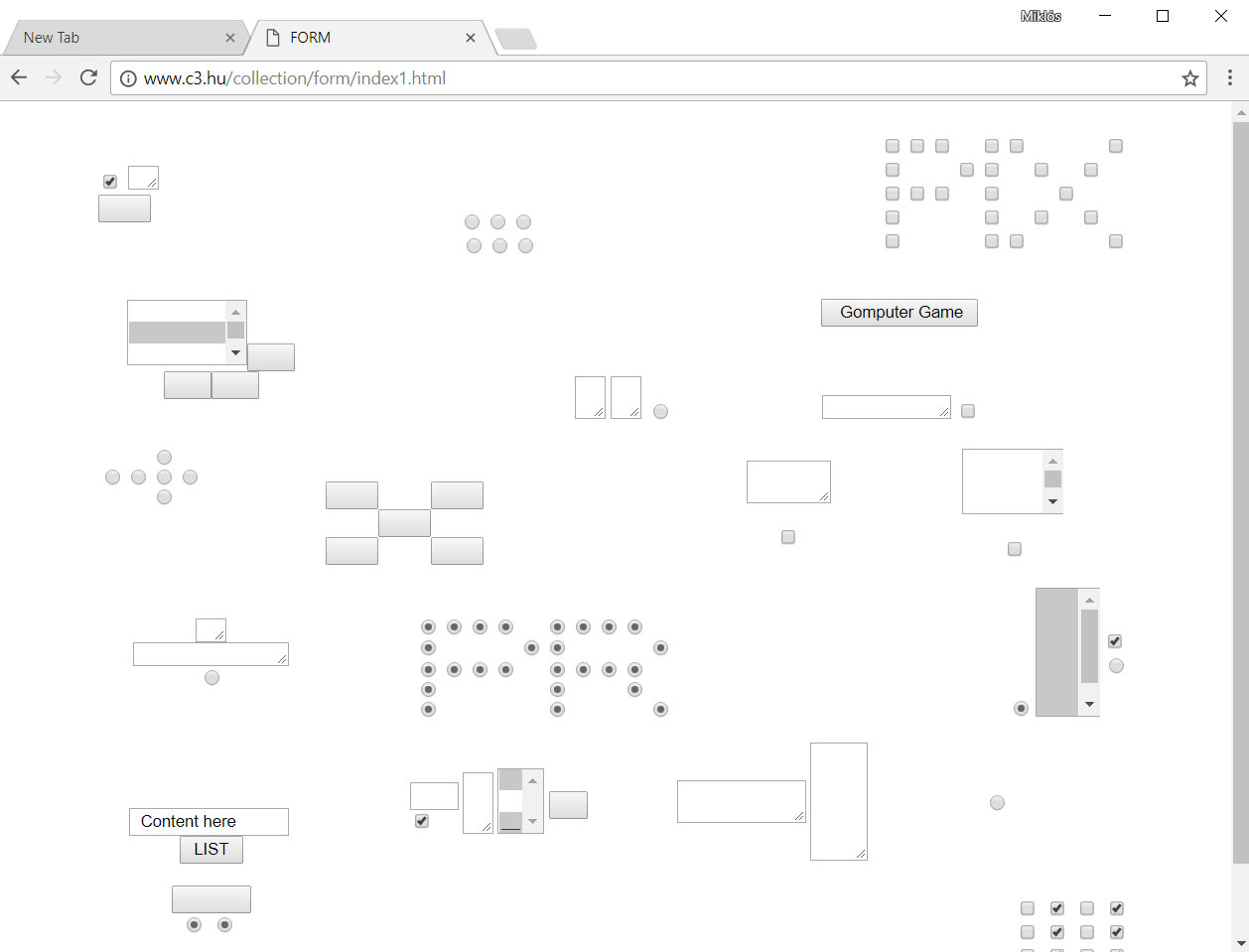 chrome (2017)
chrome 2017
Art in the Internet, net.art, Artists Networks and the Medium of Preservation
How to write art history – national, regional or global?
International Conference of the History of Art

Budapest, Hungary 23 November, 2007

Miklós Peternák <peternak@c3.hu>
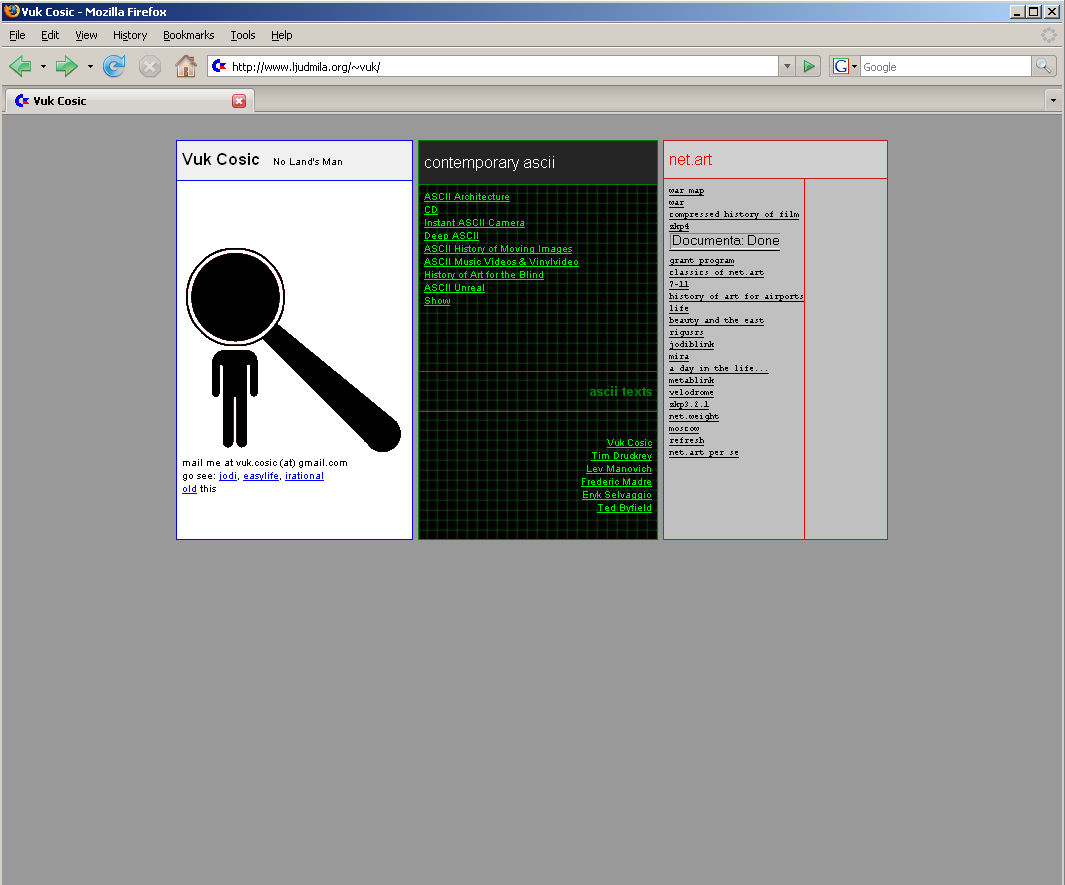 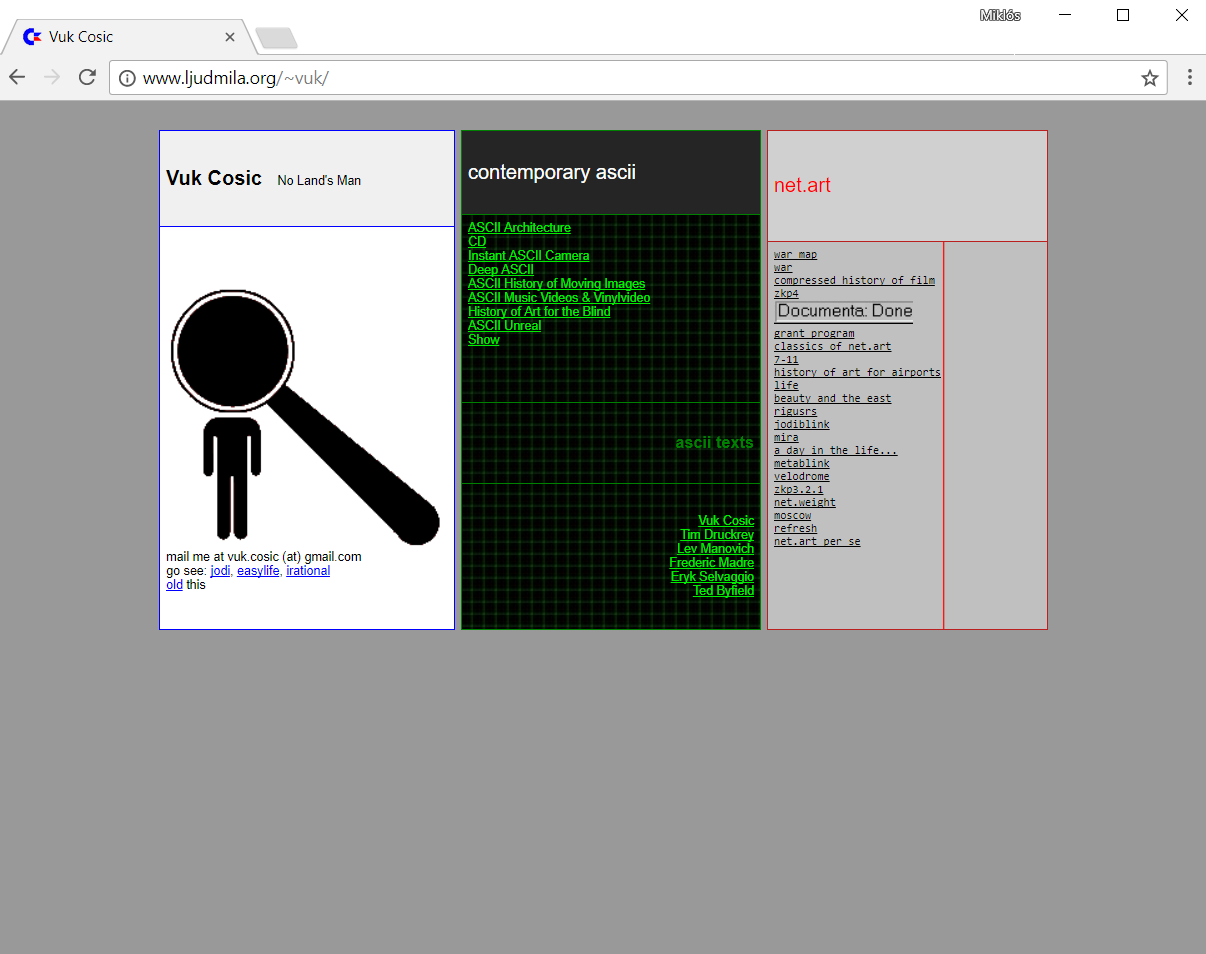 chrome (2017)
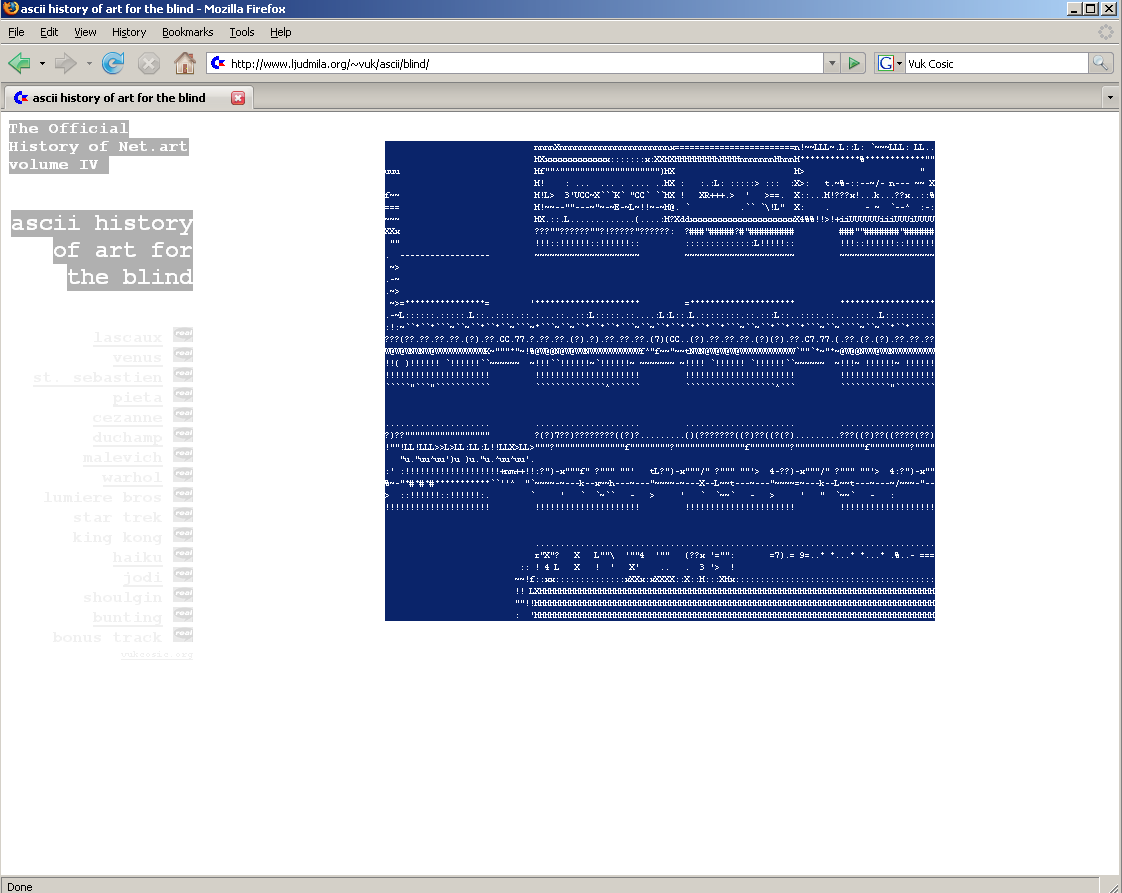 2007
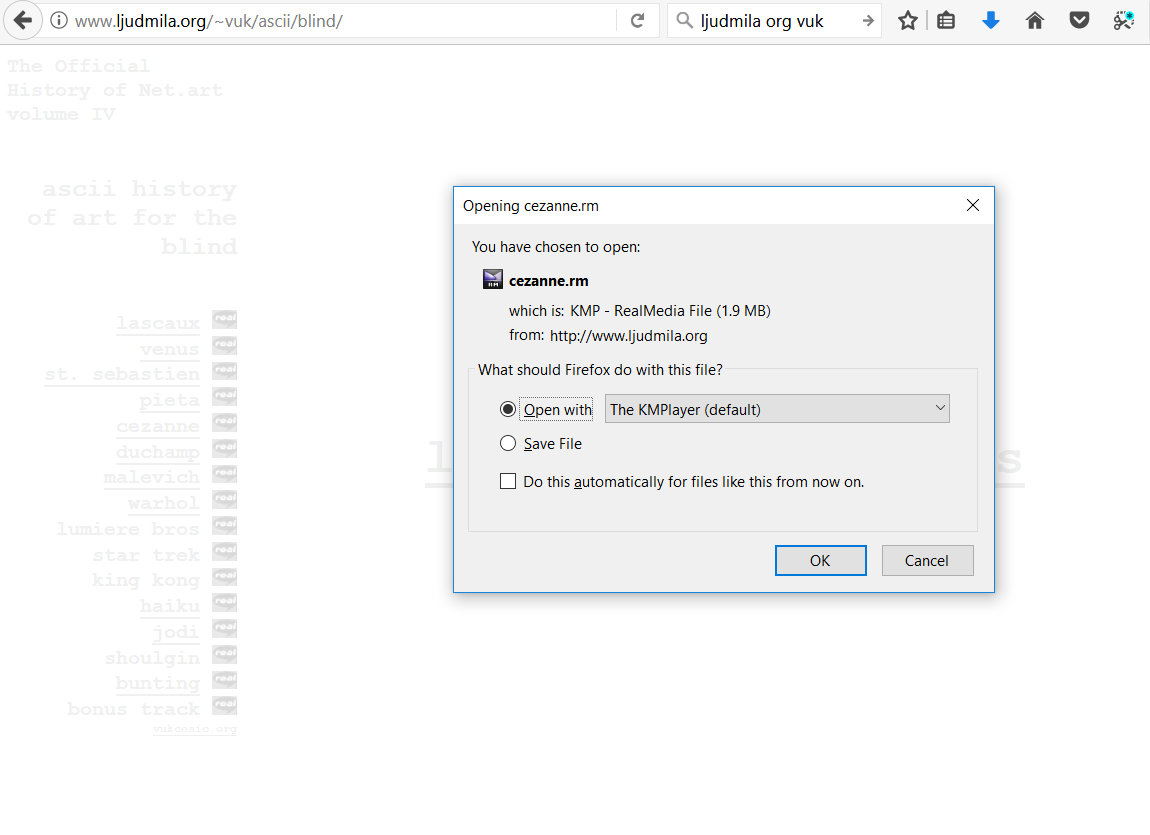 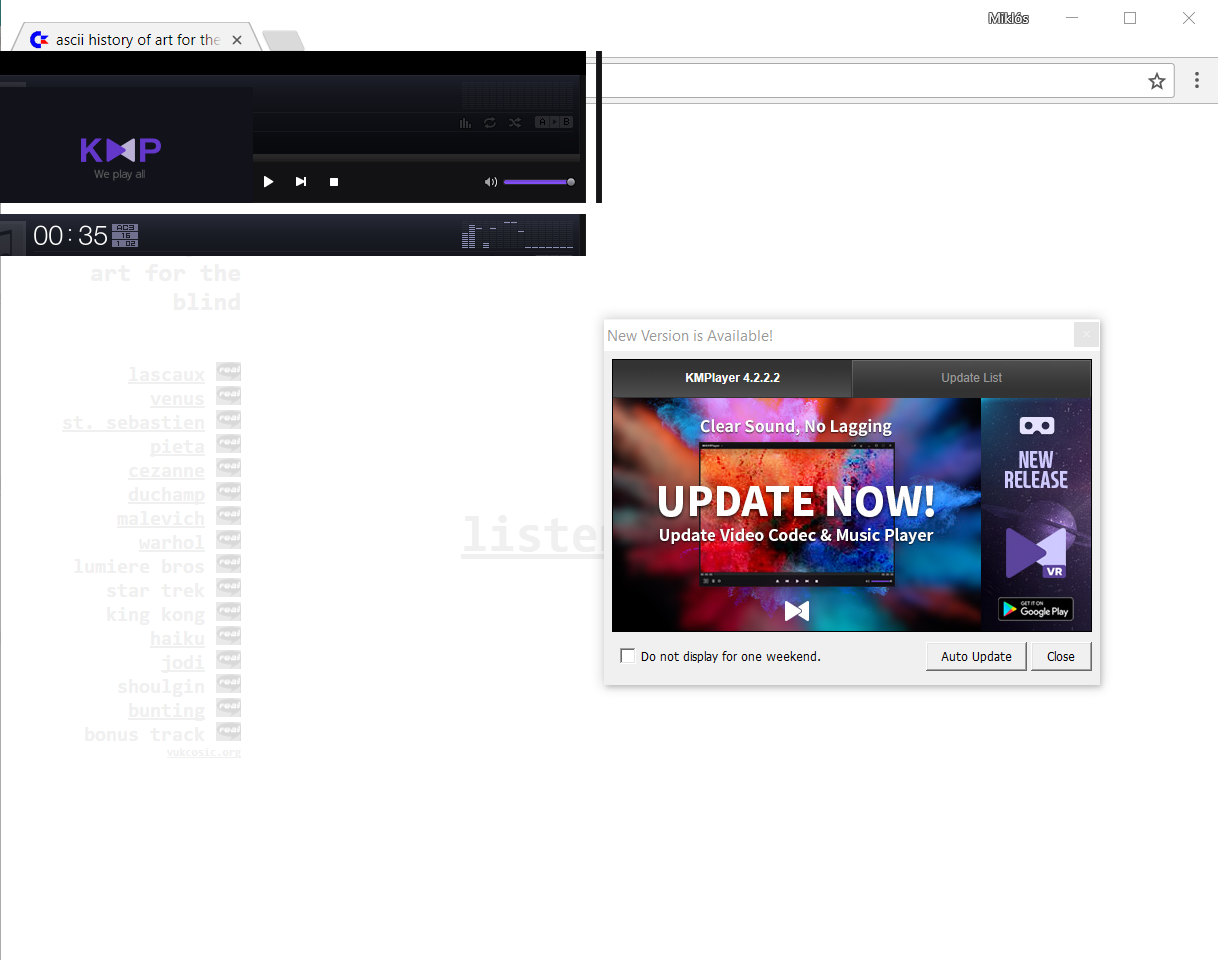 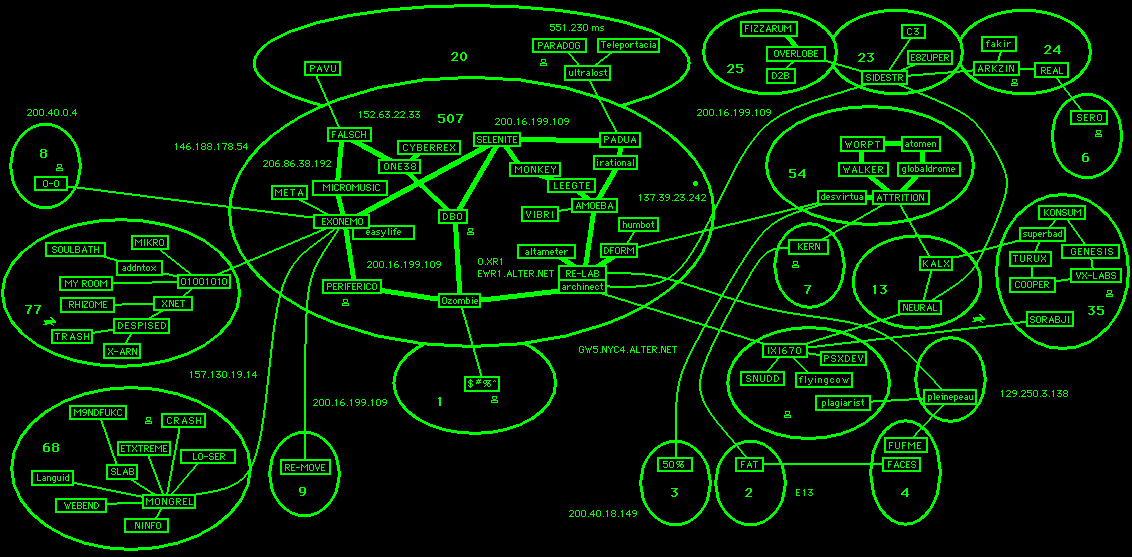 http://map.jodi.org/
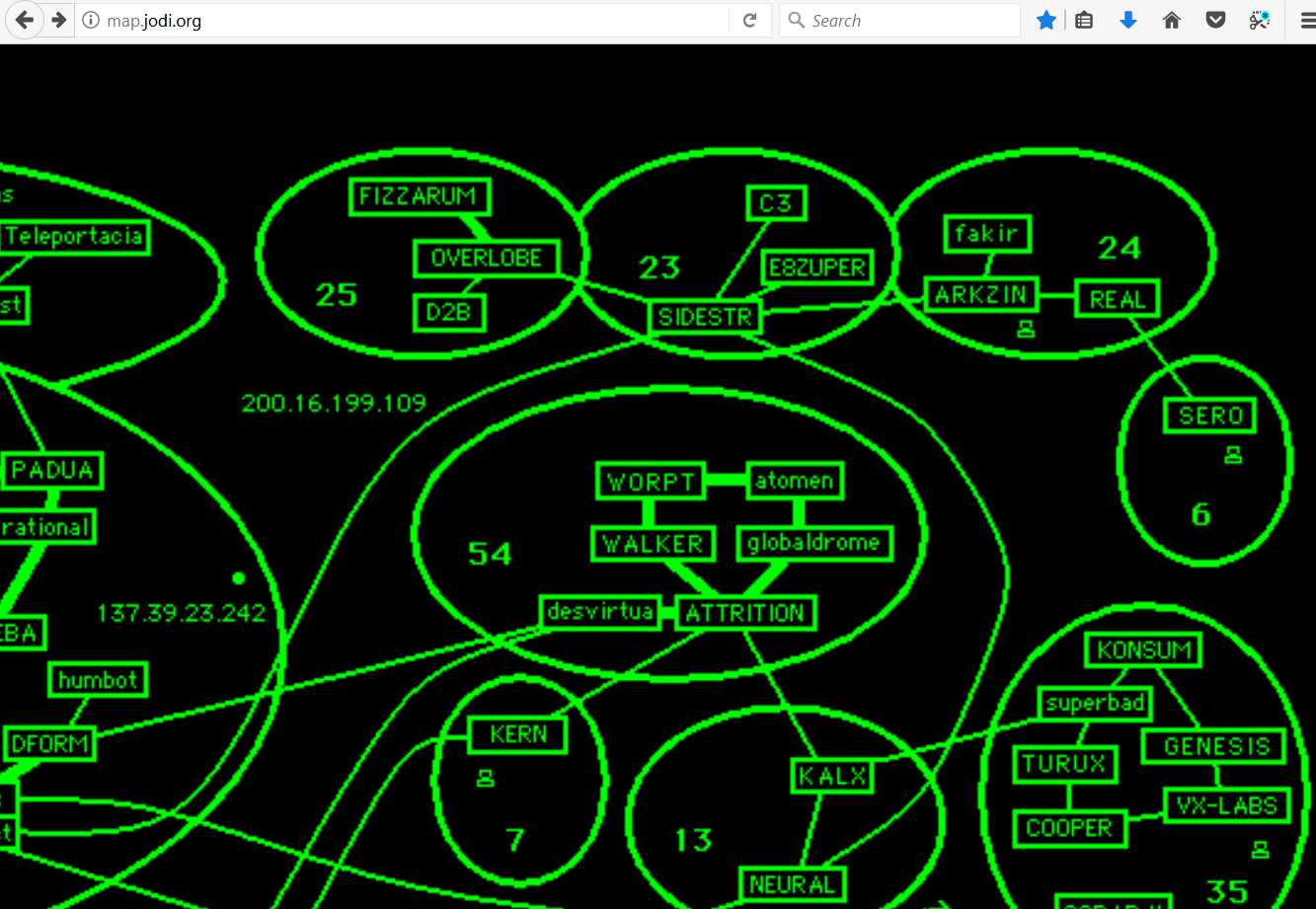 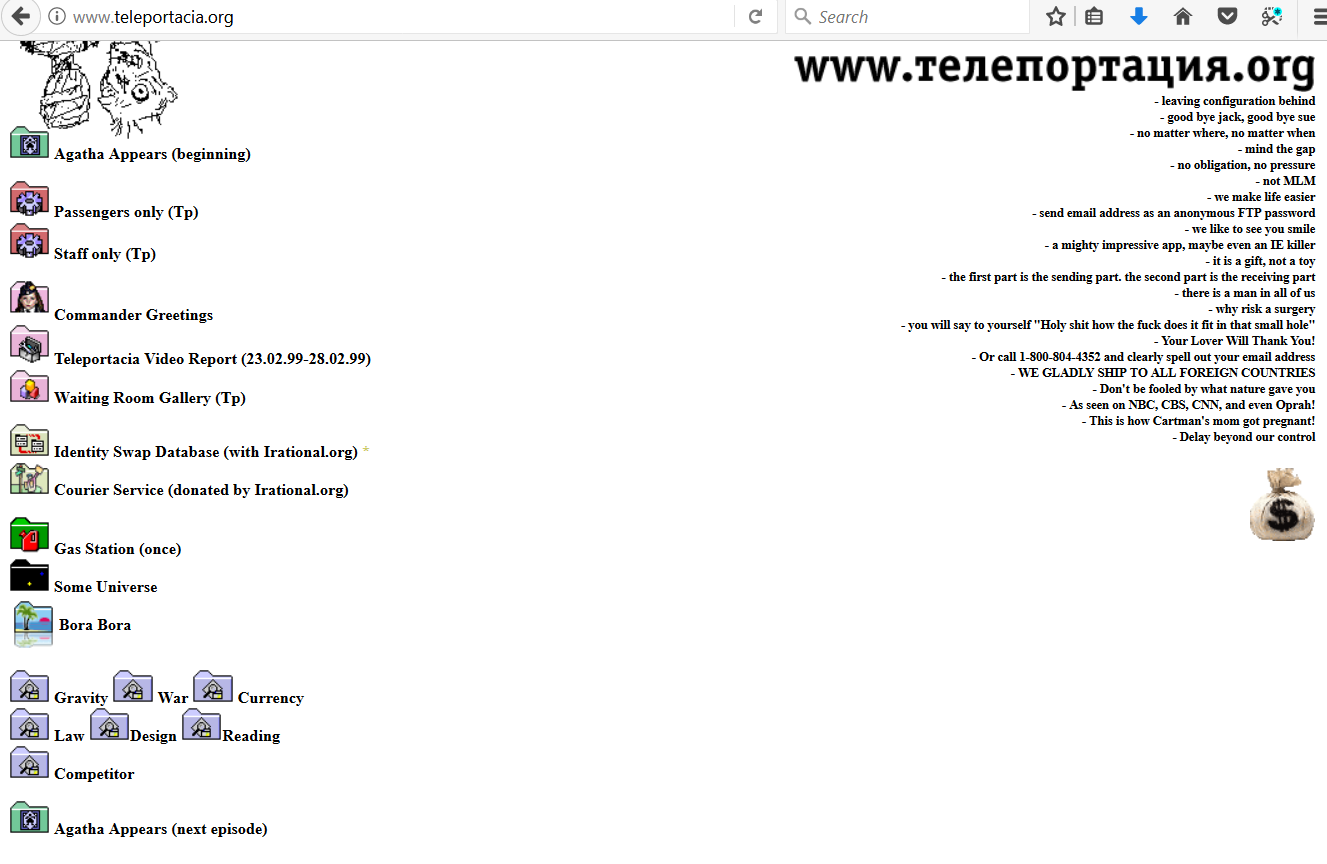 http://www.c3.hu/collection/agatha/canary_tenerife_beach.html
Olia Lialina
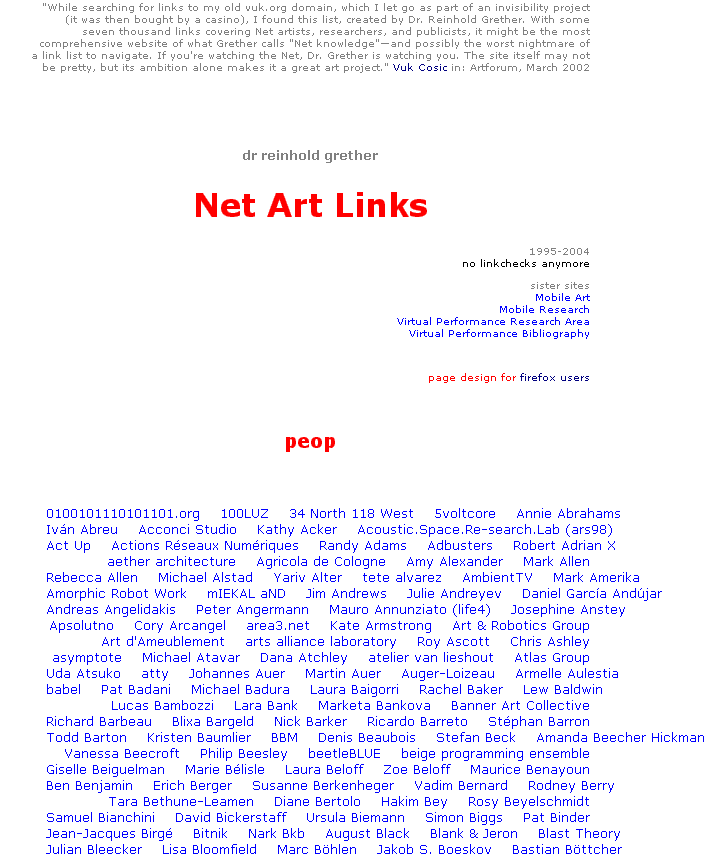 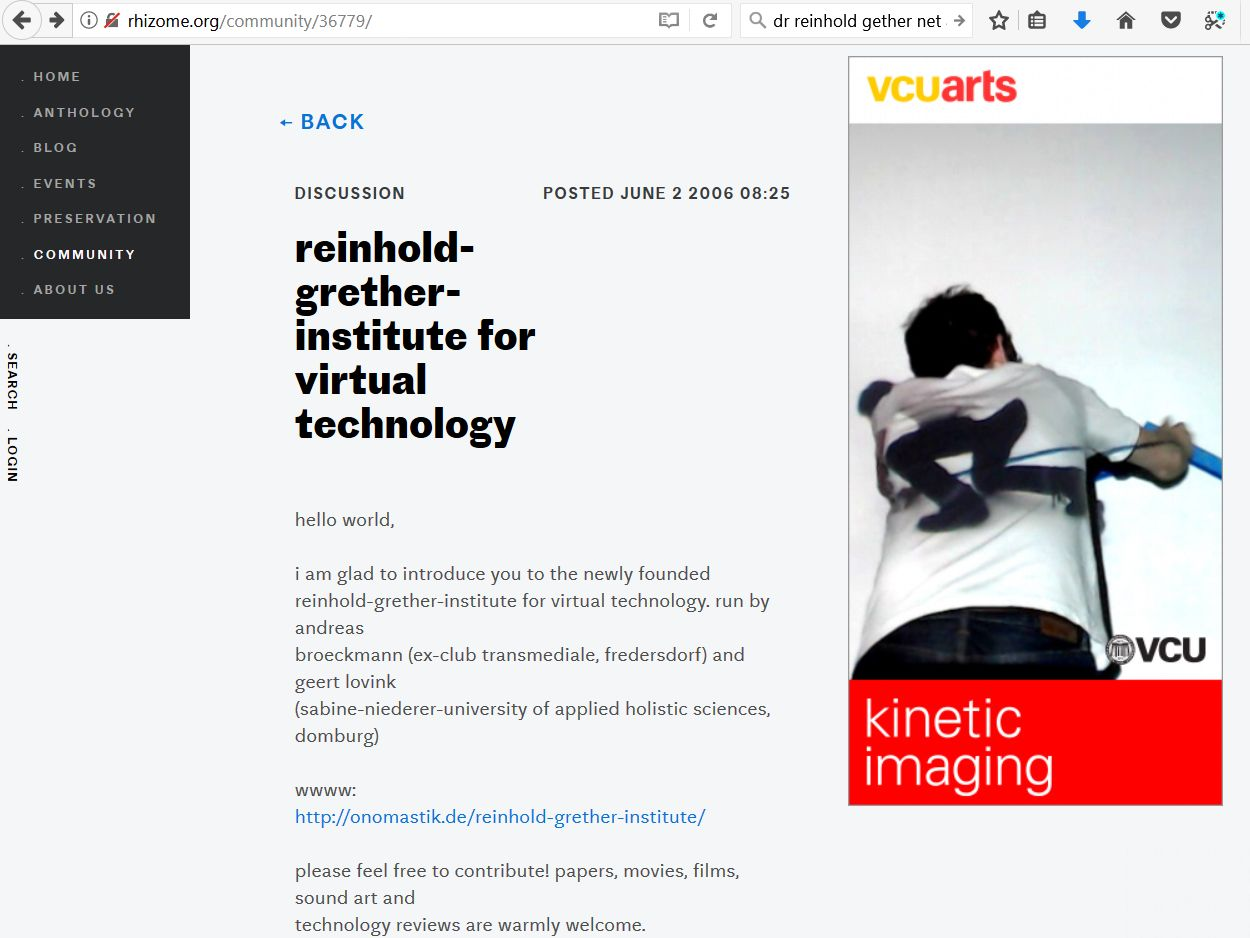 A www.netzwissenschaft.de oldalain mindent megtalálunk, ami az Internet-tudományhoz kötődhet: 14 ezernél több, kategorizált link Internet-kutatással foglalkozó szakemberekről, kutatóintézetekről, kutatási projektekről, periodikákról, konferenciákról, könyvekről, esszékről. Z. Karvalics László, Infonia, 2004. IV. évfolyam 1. szám http://www.infonia.hu/infotars/arch_2004_1.html
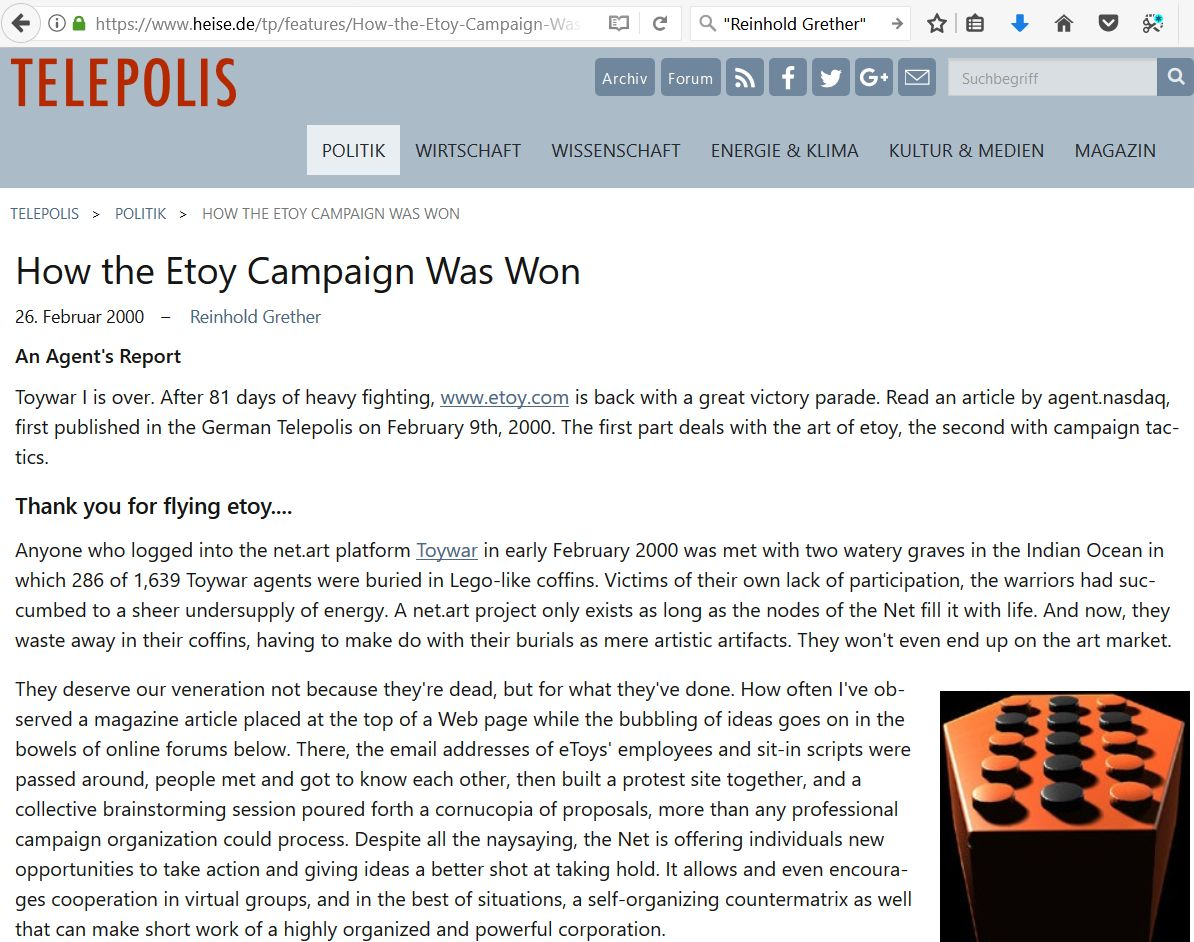 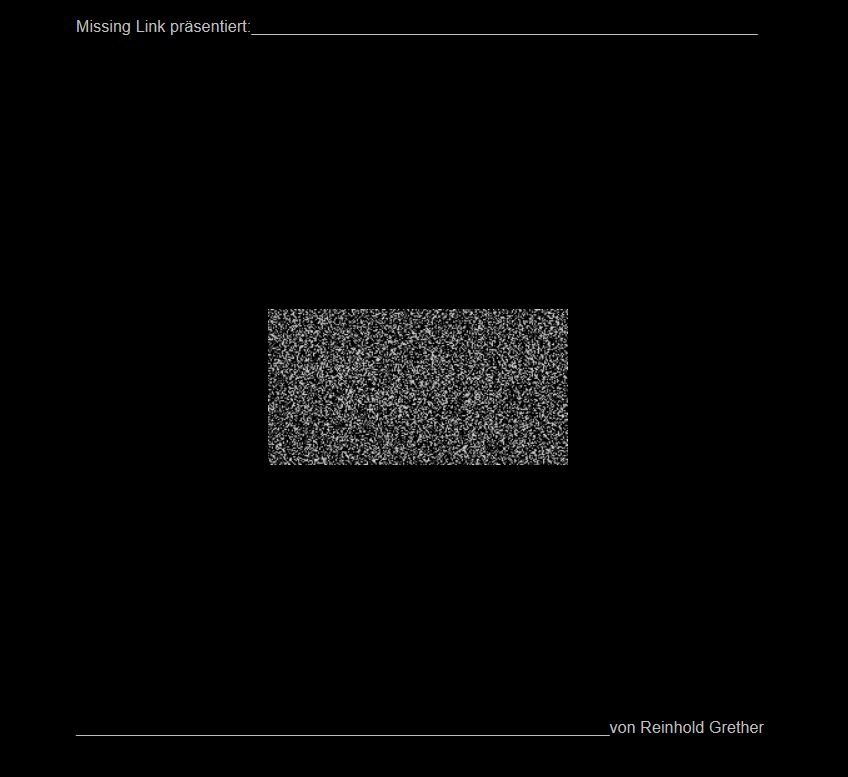 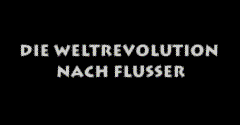 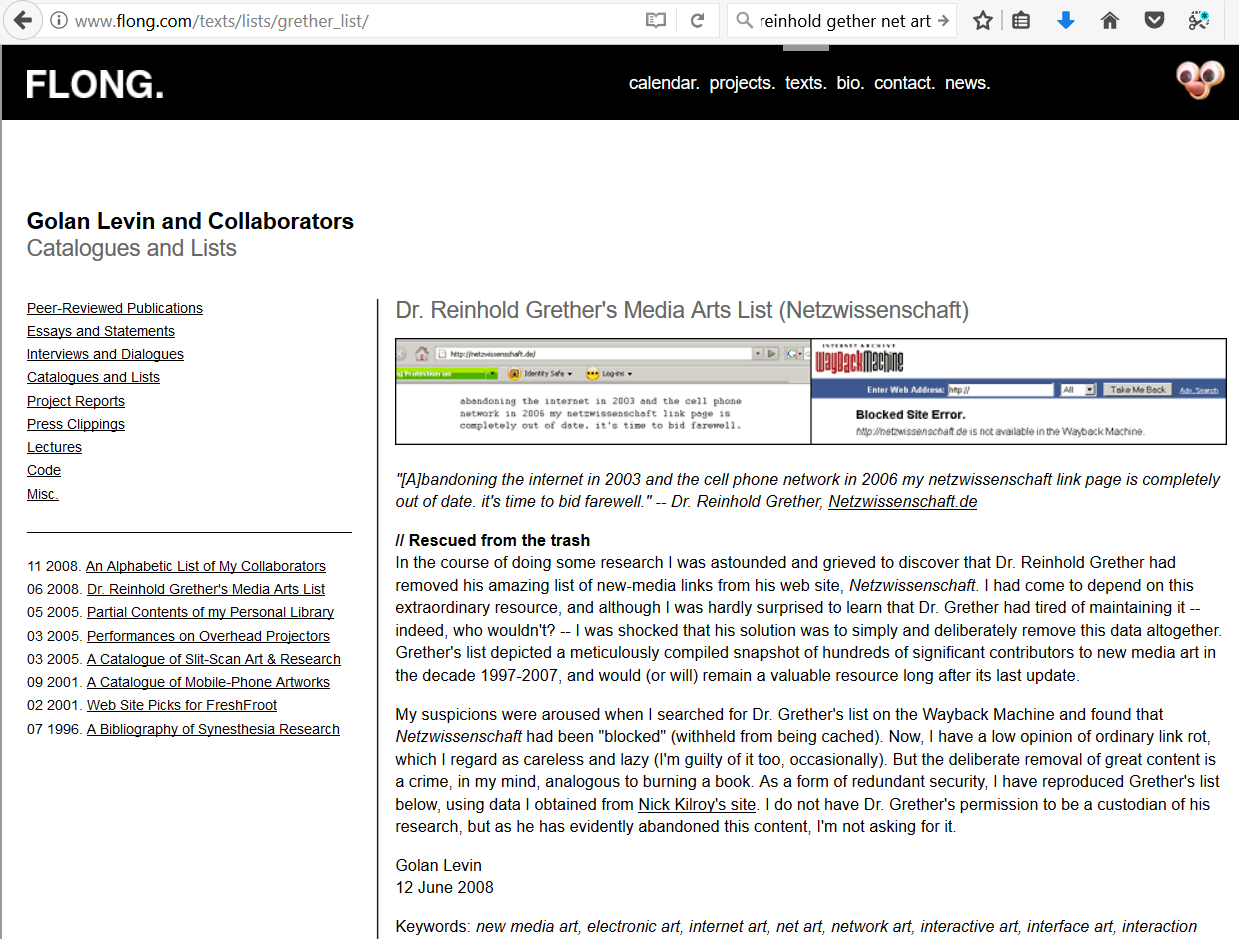 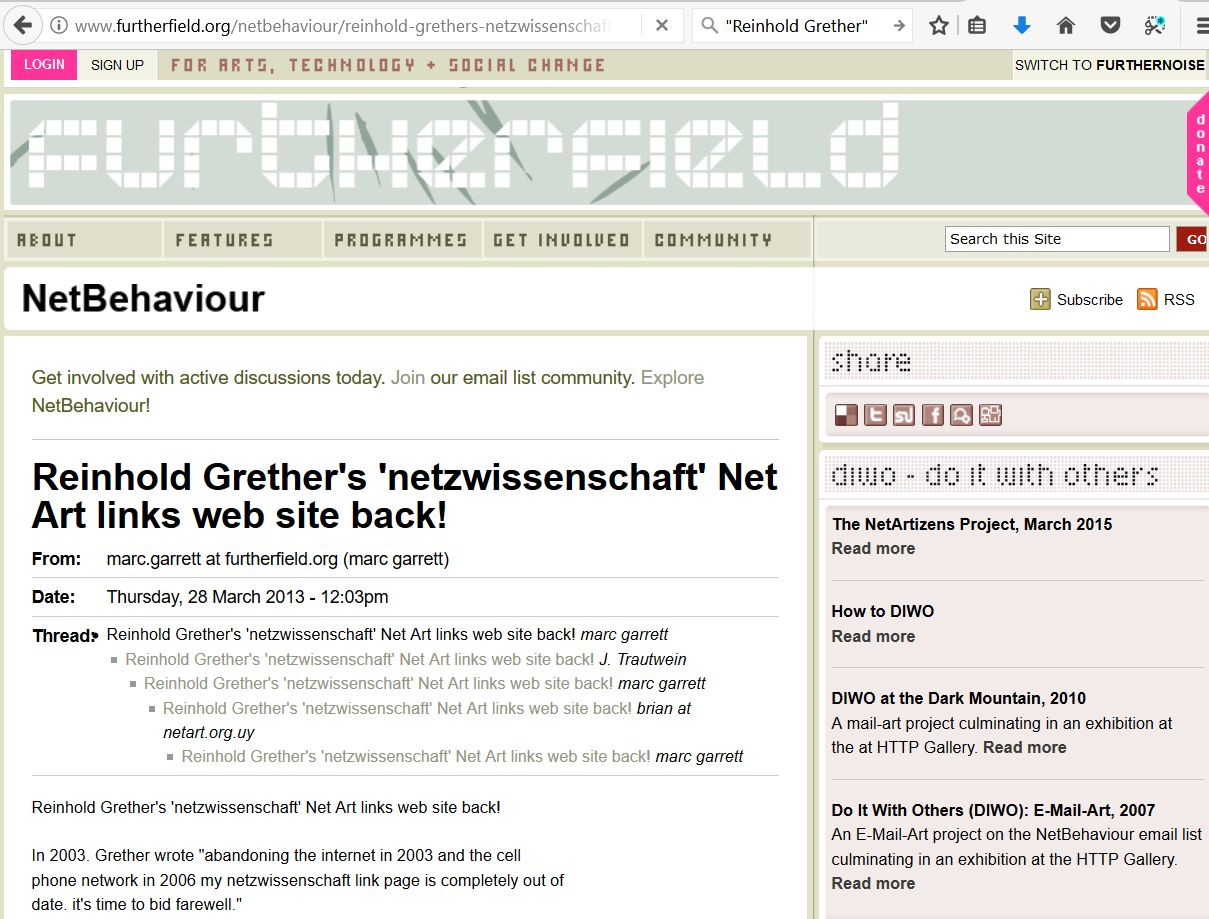 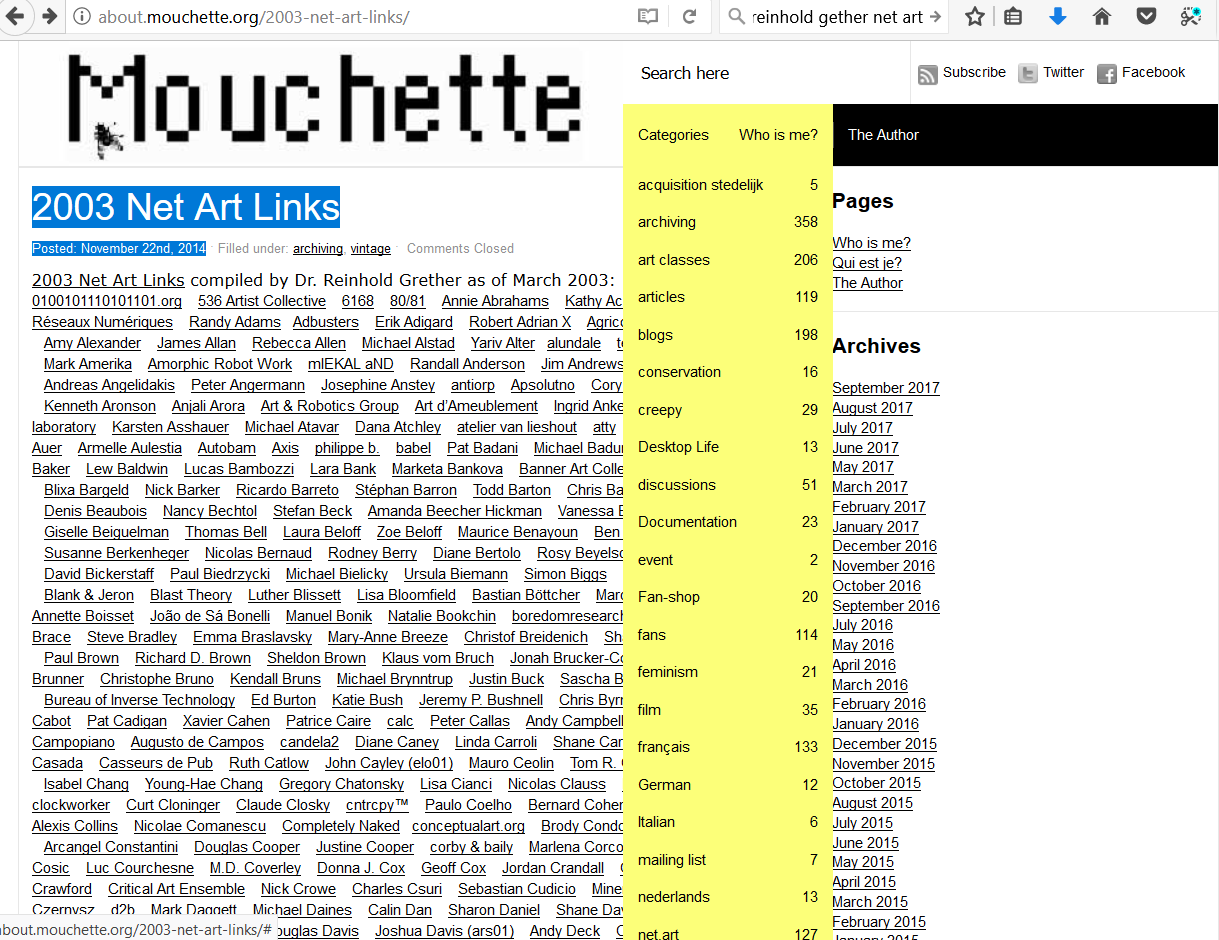 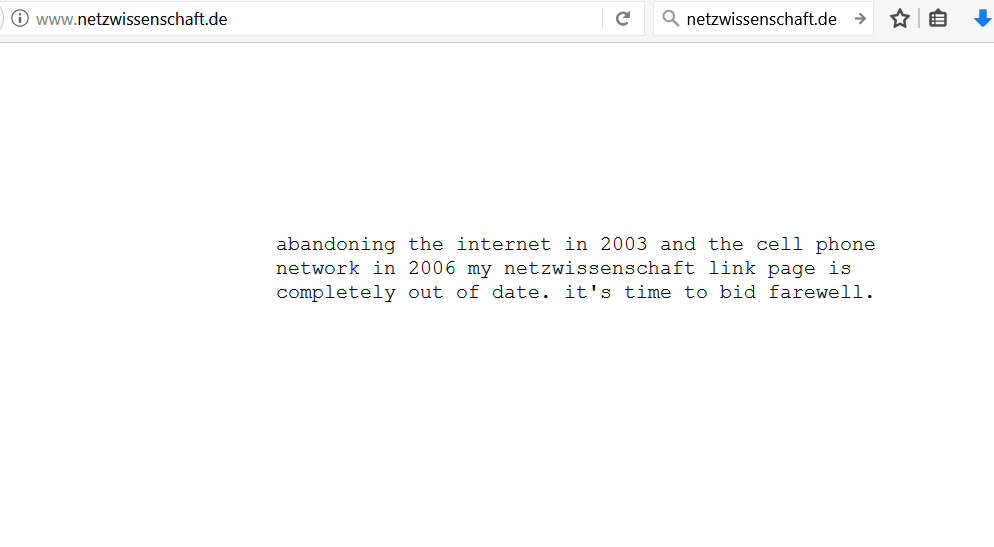 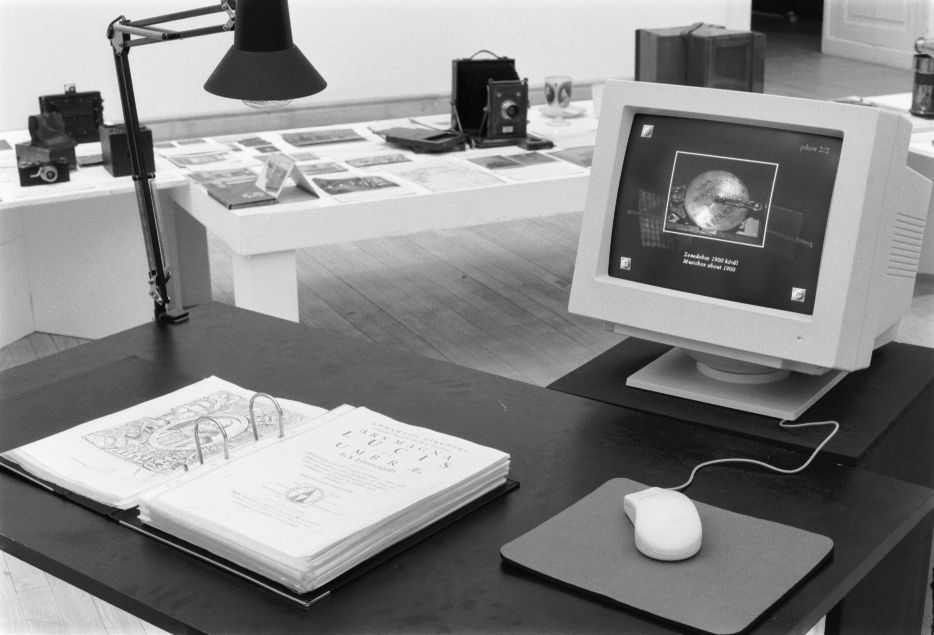 Vision Station, 1996. (A pillangó-hatás, Műcsarnok. Az SCCA kiállítása)
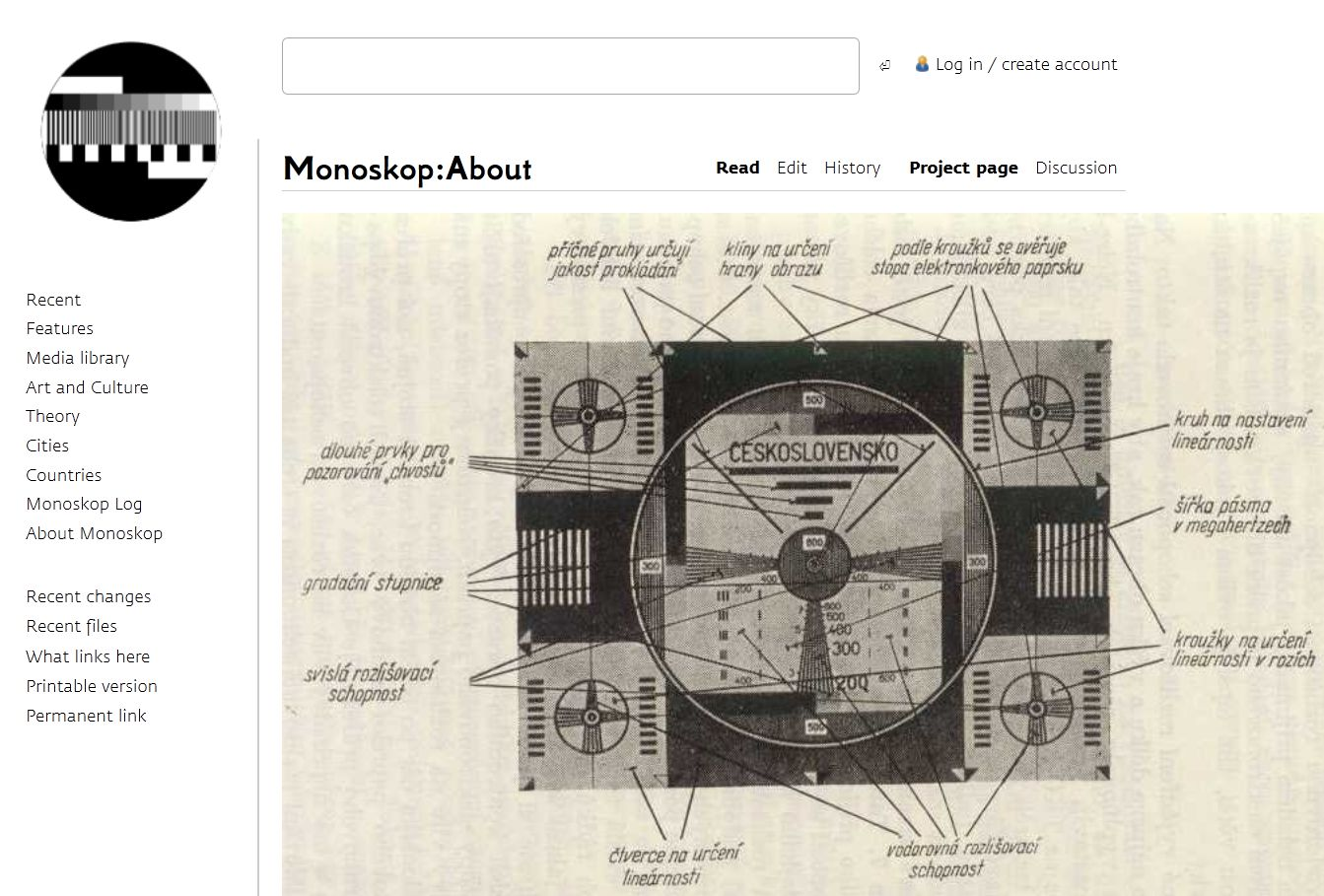 http://monoskop.org/Category:Media_archives
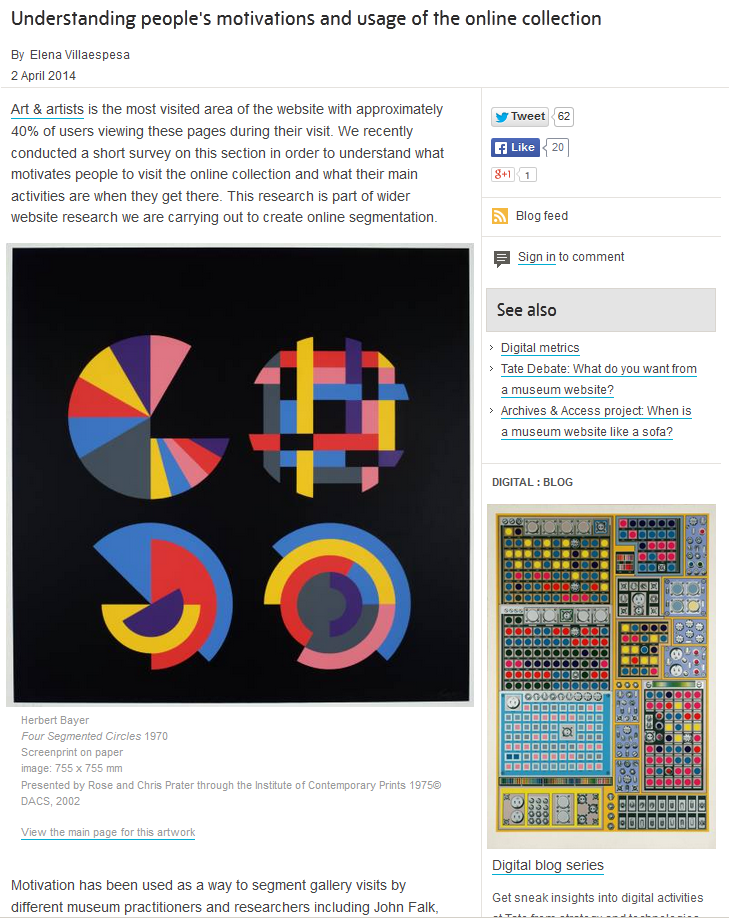 The future of the museum may be rooted in the buildings they occupy but it will address audiences across the world – a place where people across the world will have a conversation. Those institutions which take up this notion fastest and furthest will be the ones which have the authority in the future.
Tate Digital Strategy 2013–15: Digital as a Dimension of Everything
By John Stack 
24 April 2013 
Tate Papers Issue 19
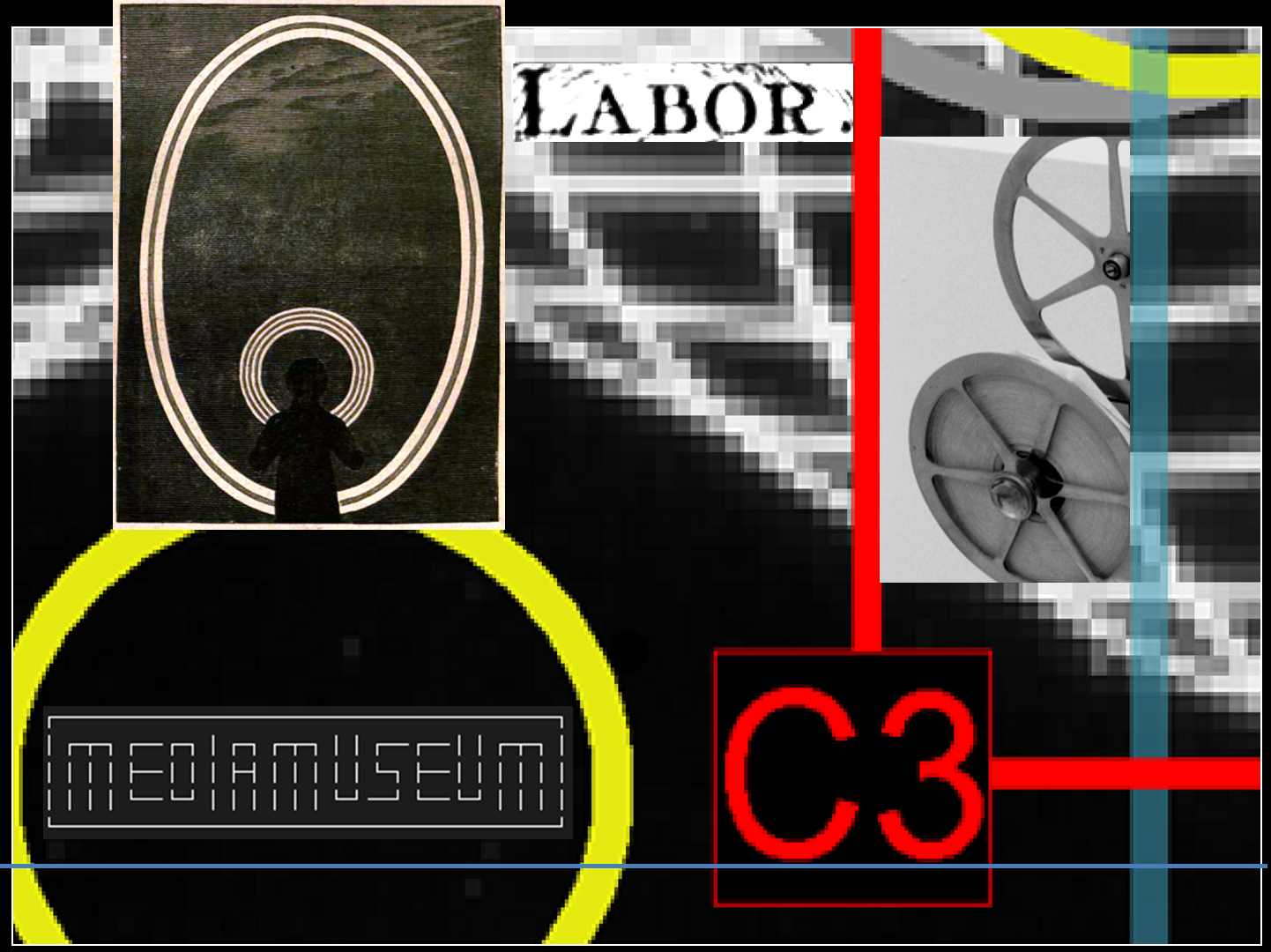 http://mediamuseum.c3.hu/2017/
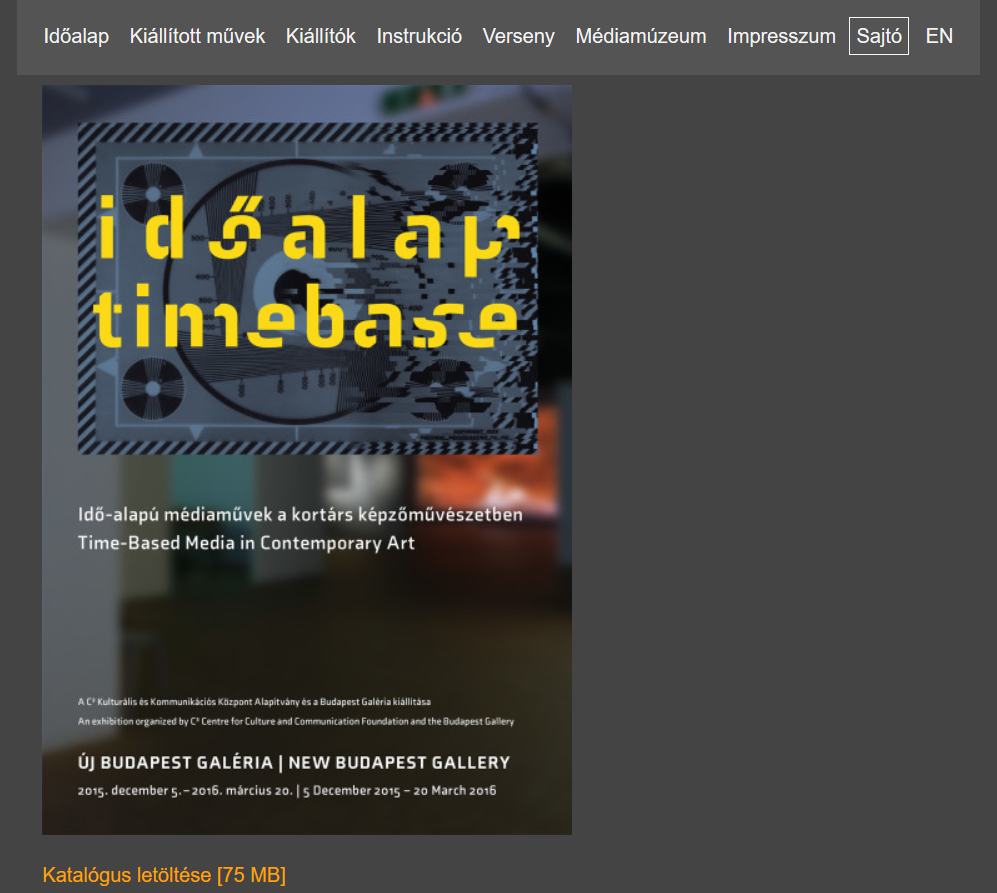 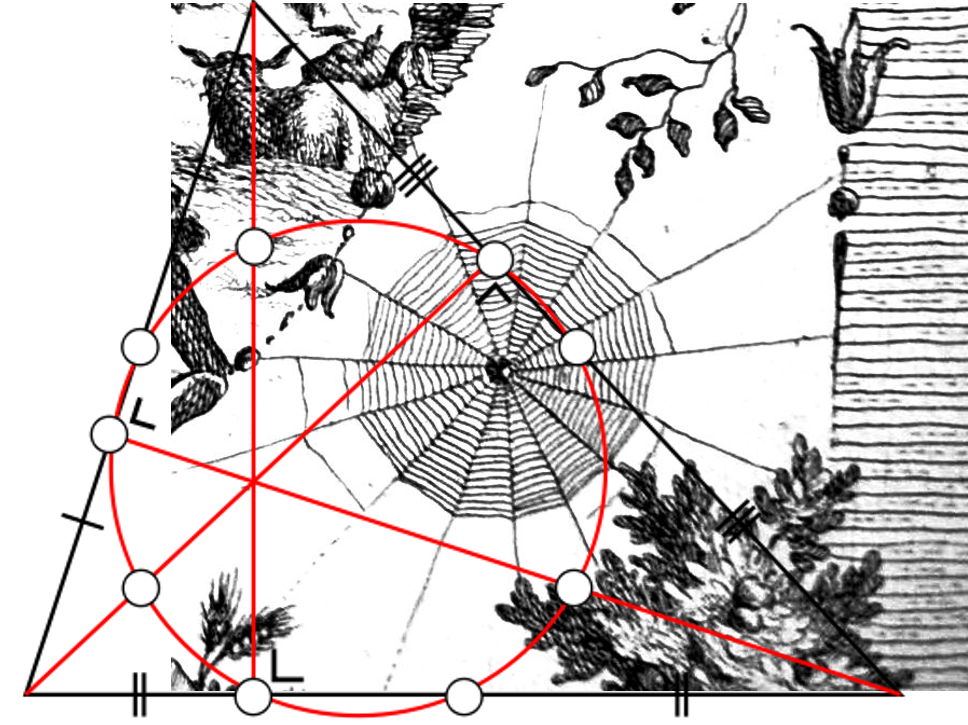 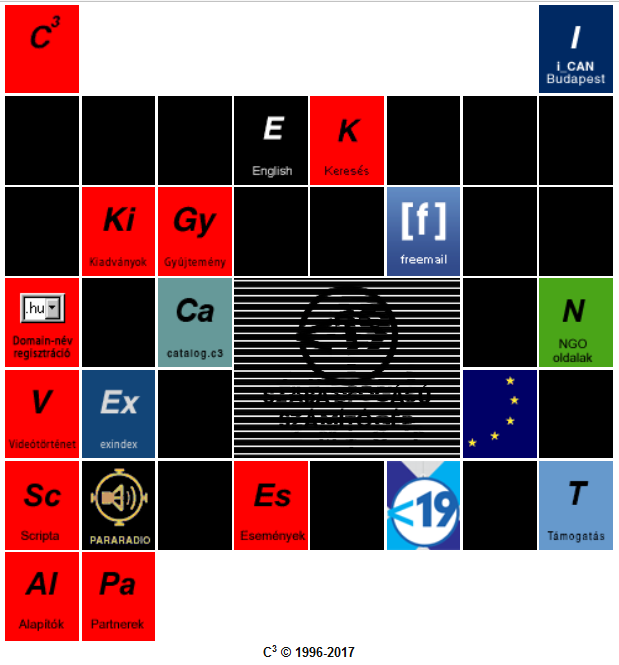 http://www.c3.hu/idoalap/?p=mediamuzeum
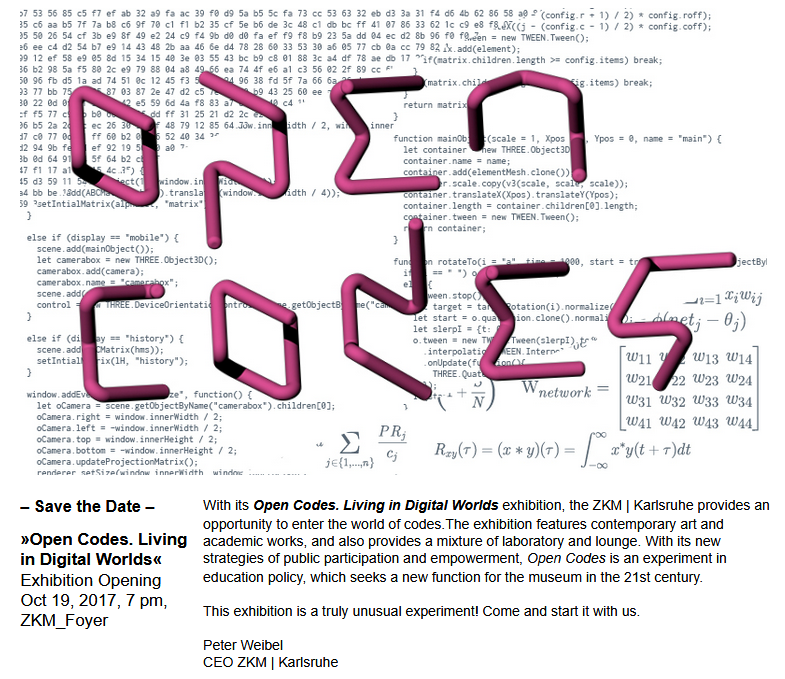 http://zkm.de/en/event/2017/10/open-codes
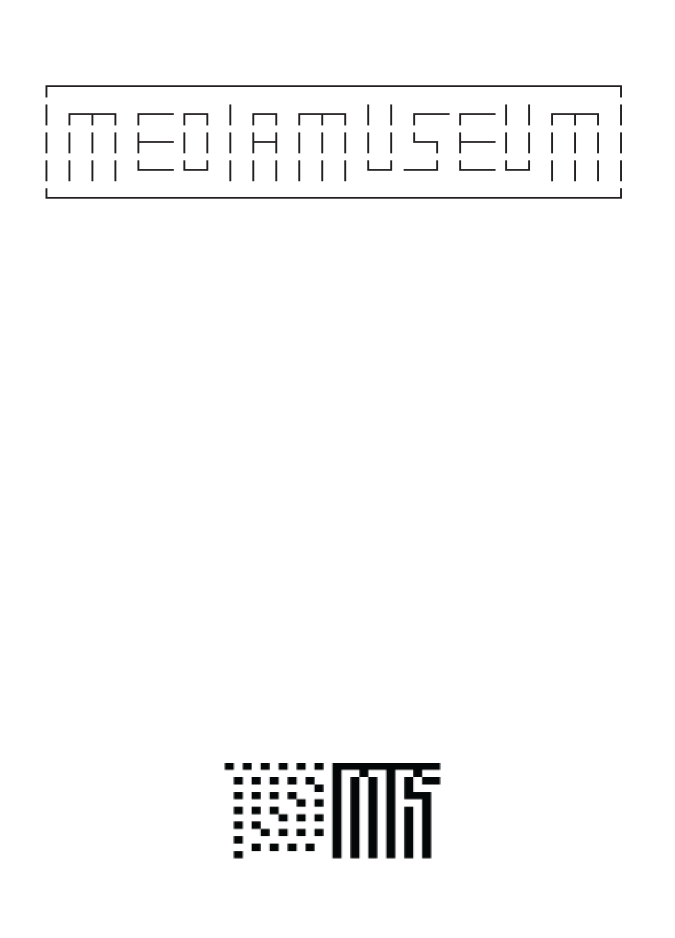 Köszönöm a figyelmet!
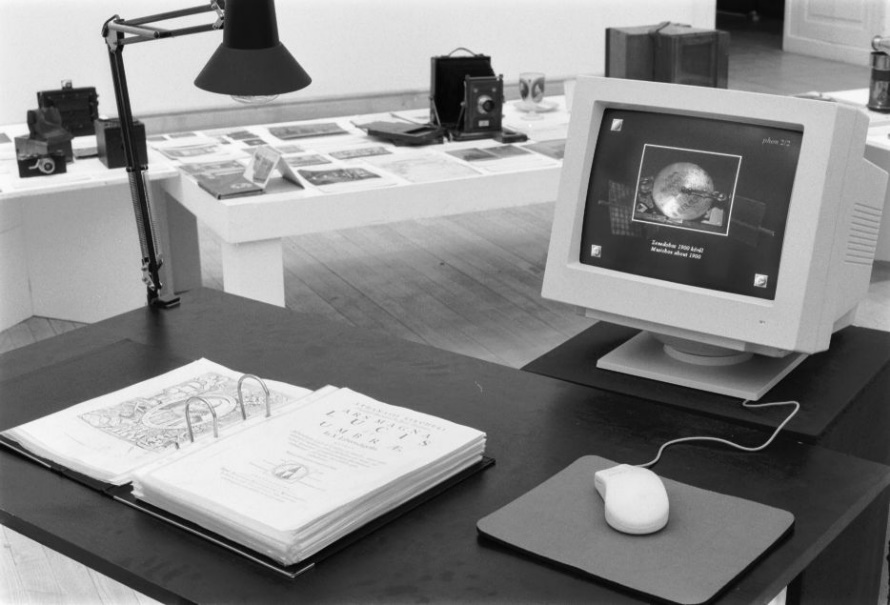 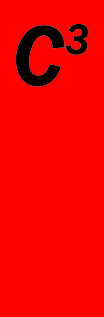 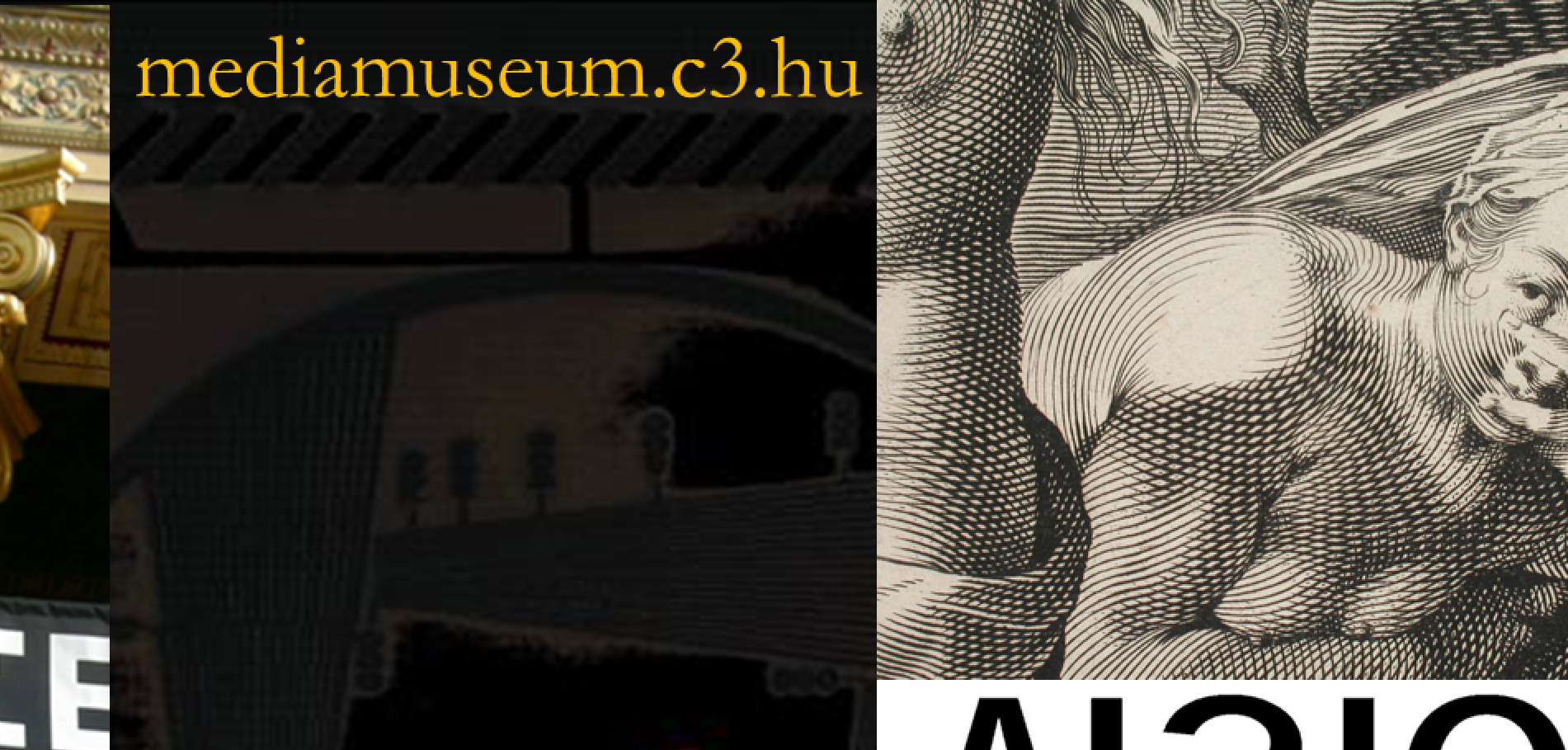 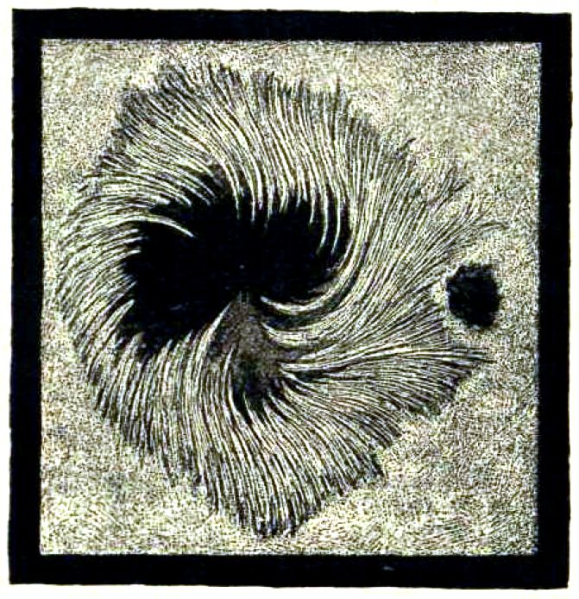 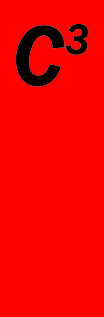 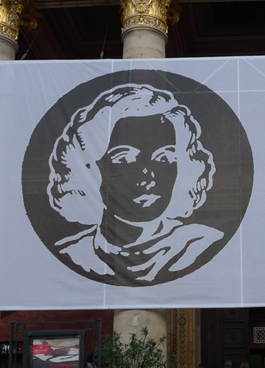 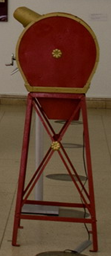 http://mediamuseum.c3.hu/2017/
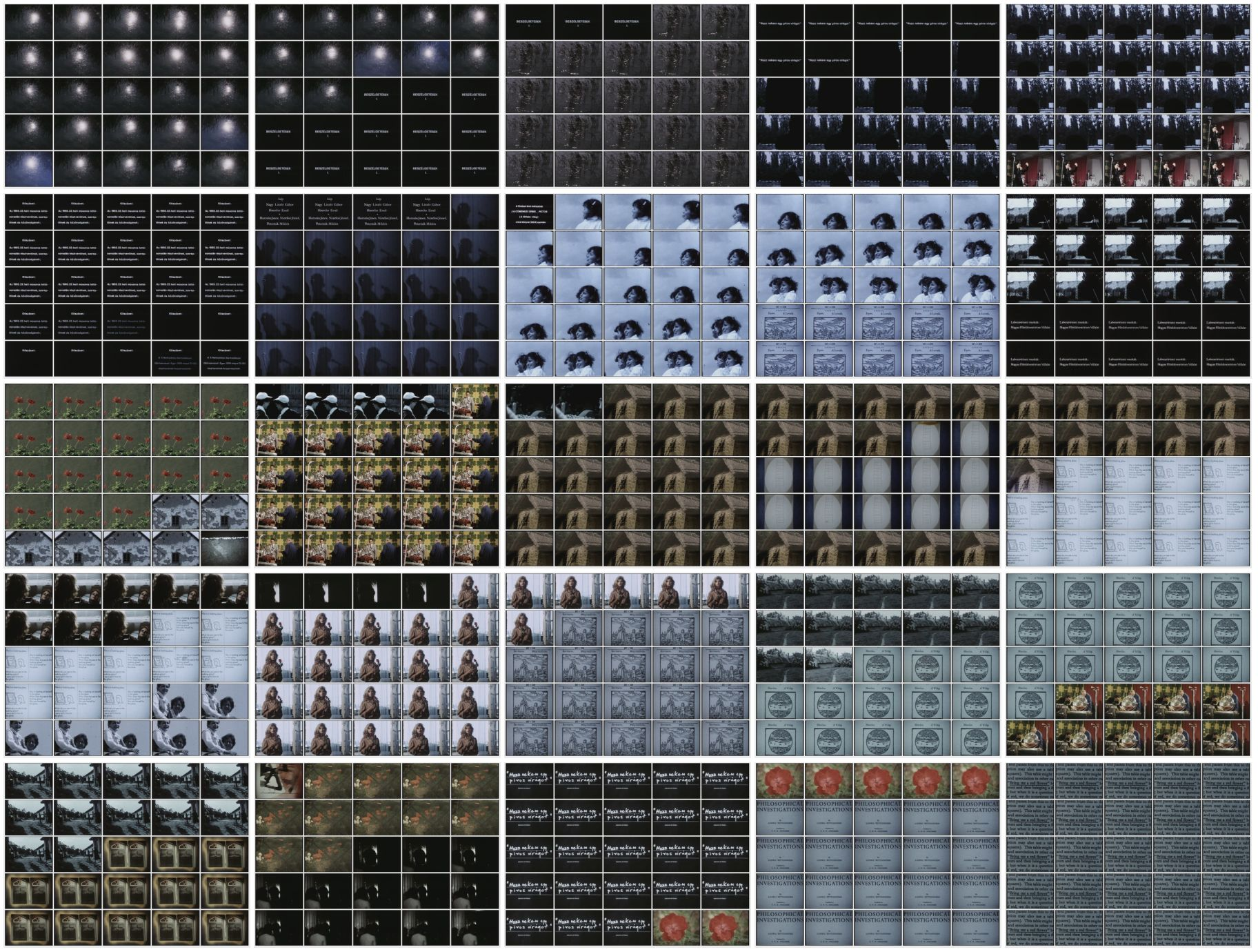 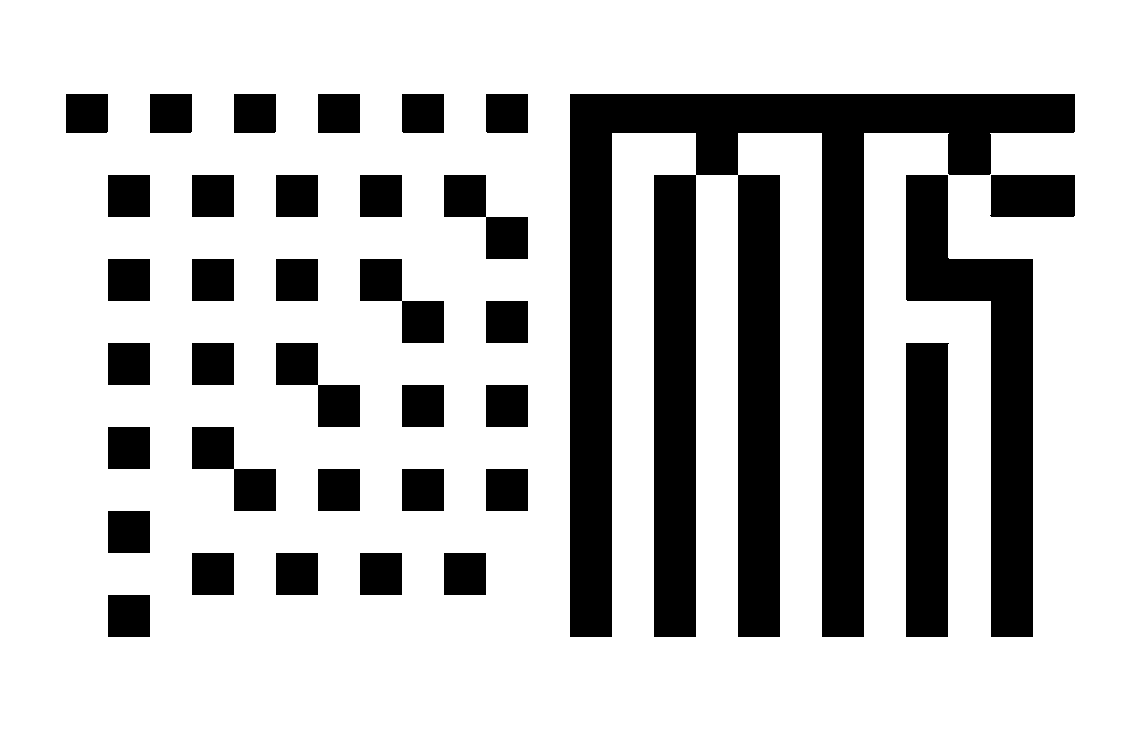 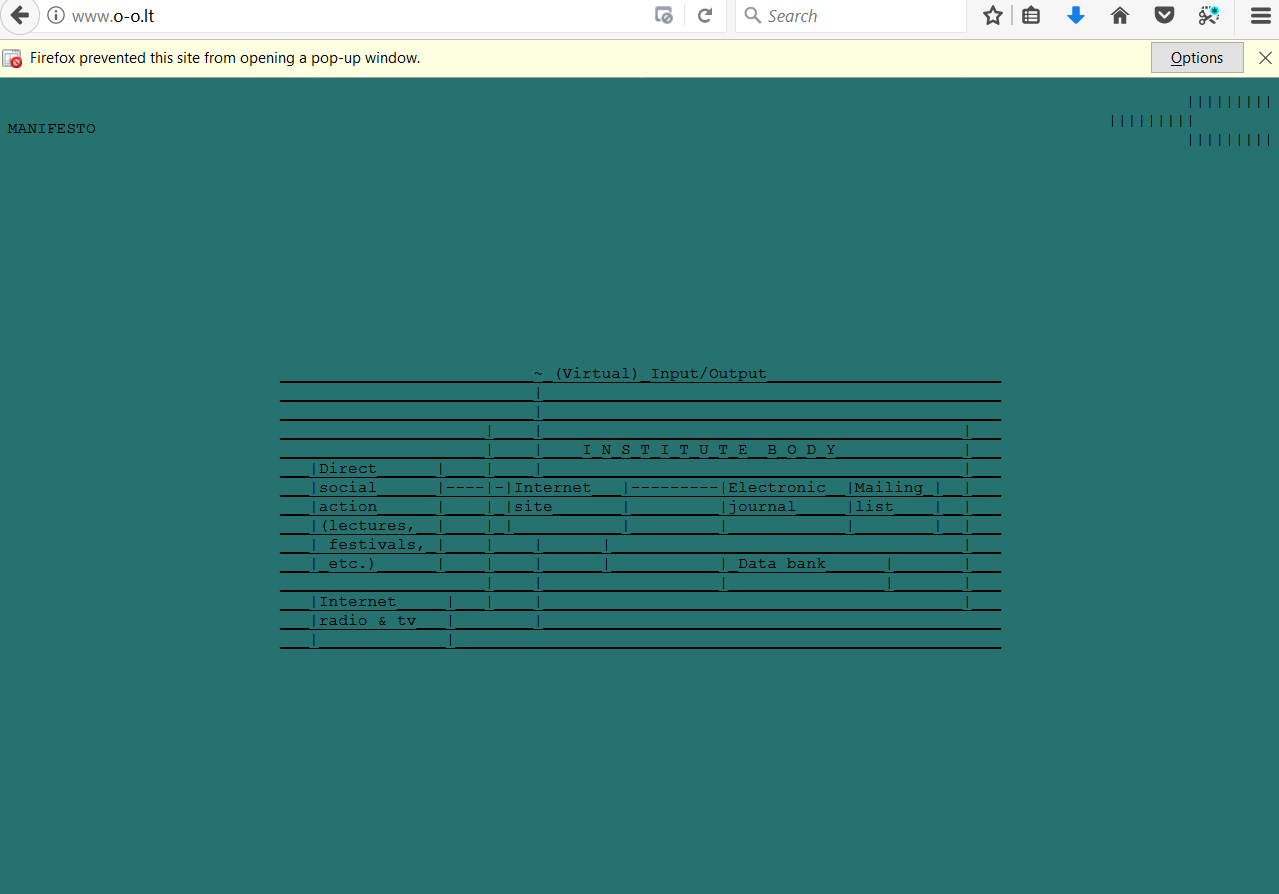 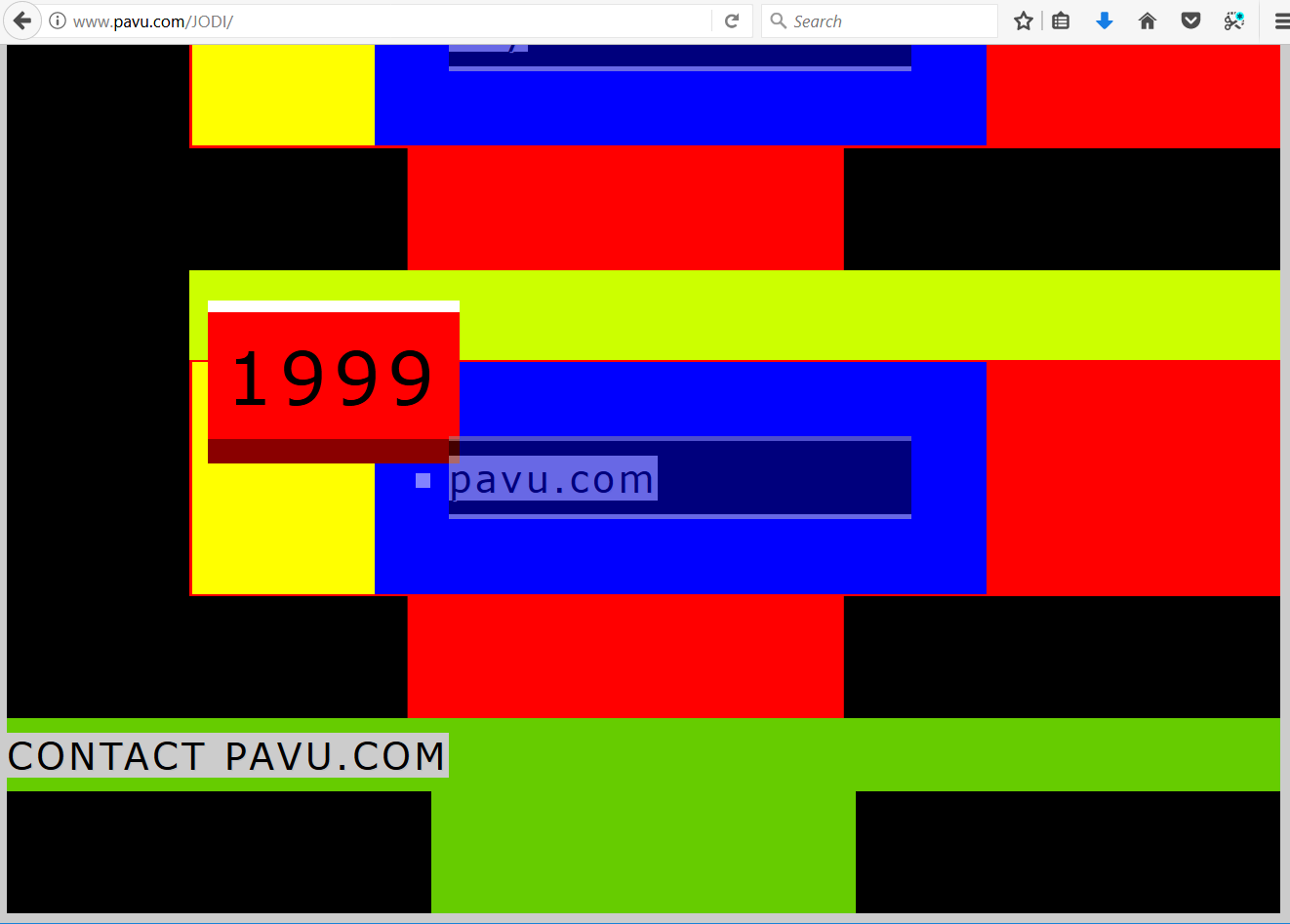 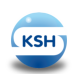 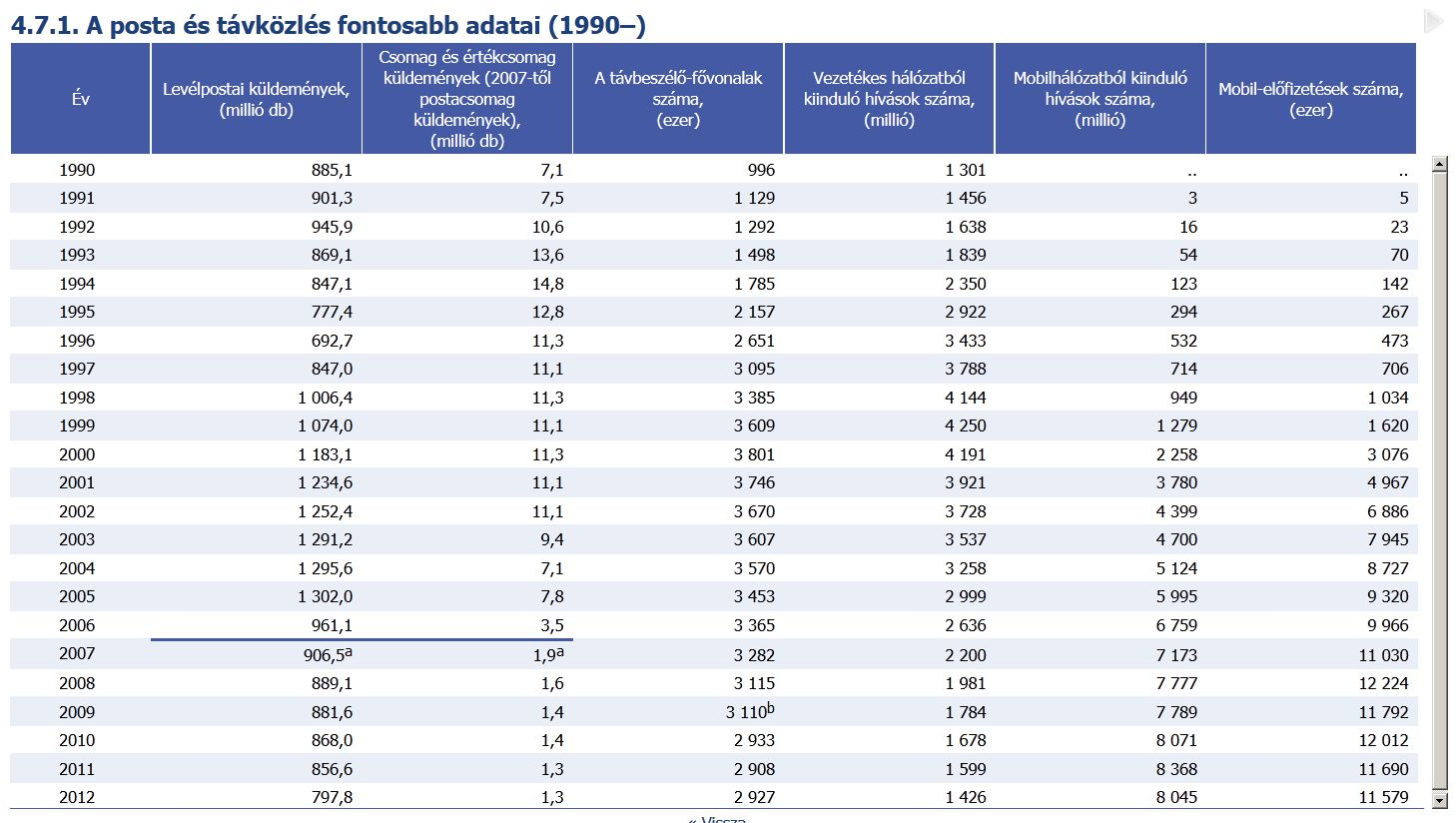 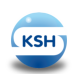 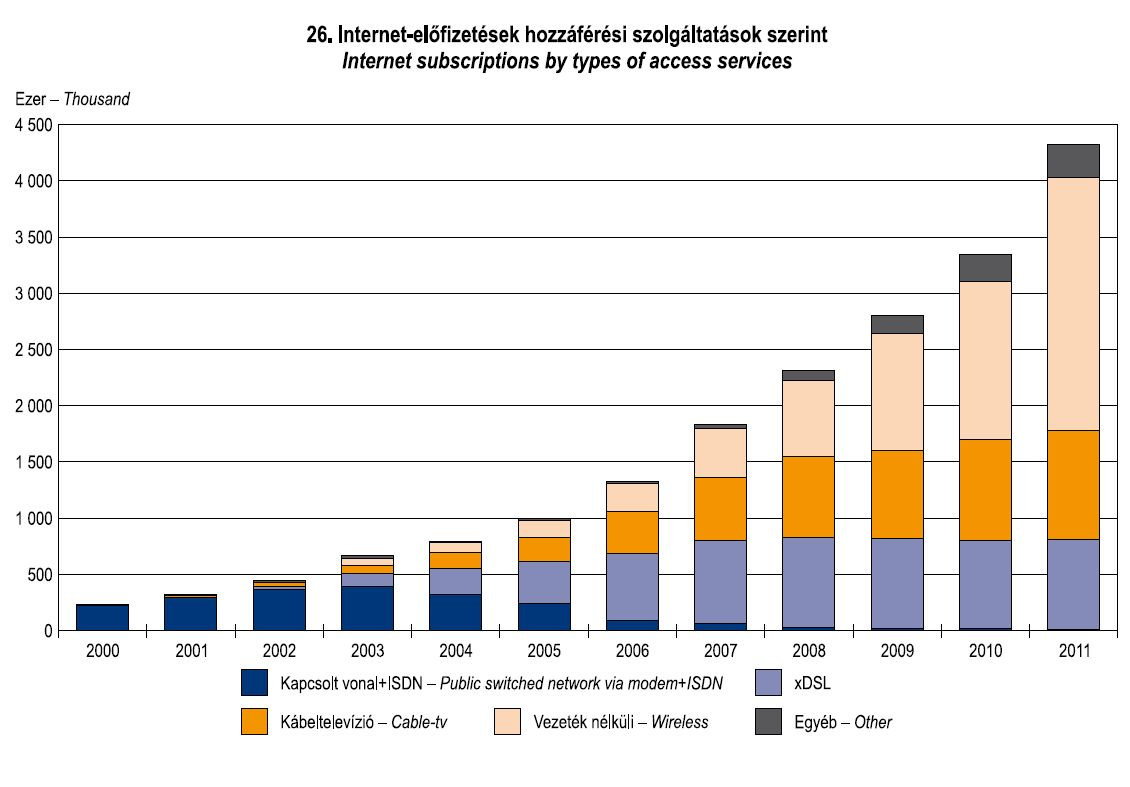 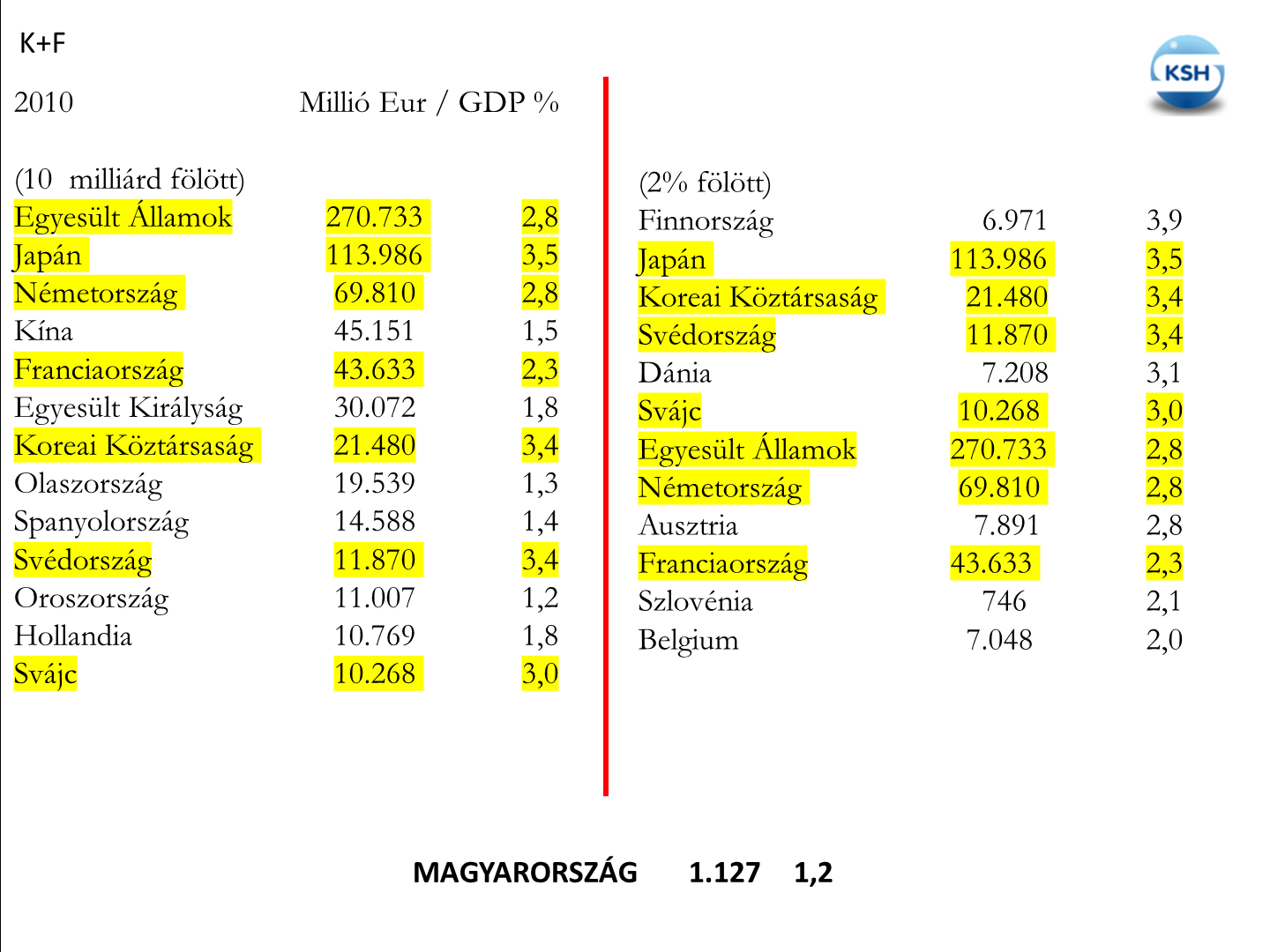 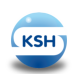 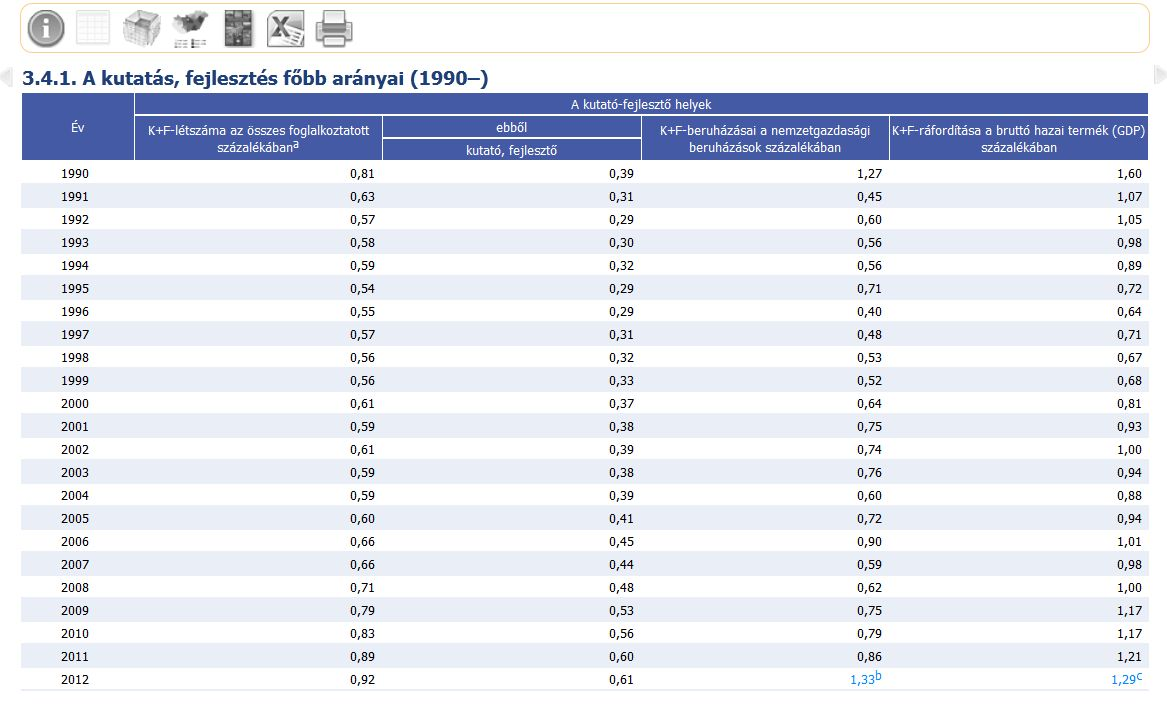 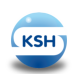 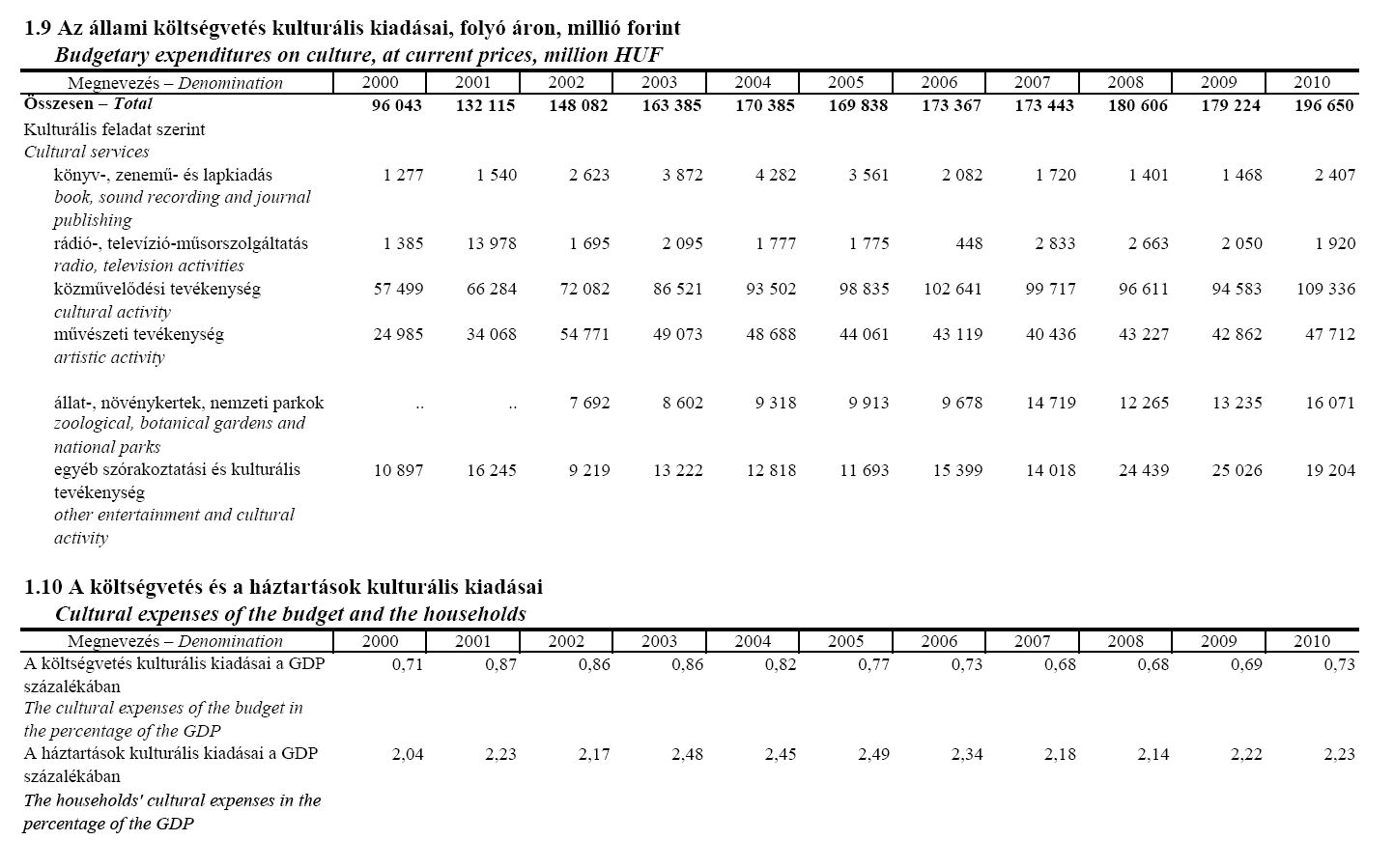 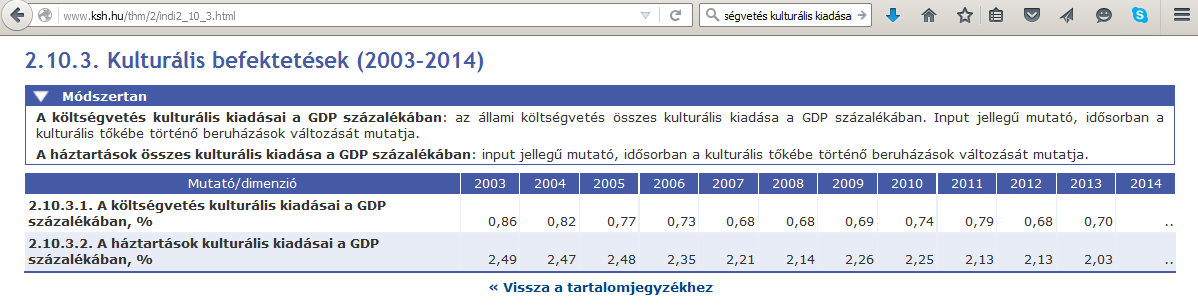 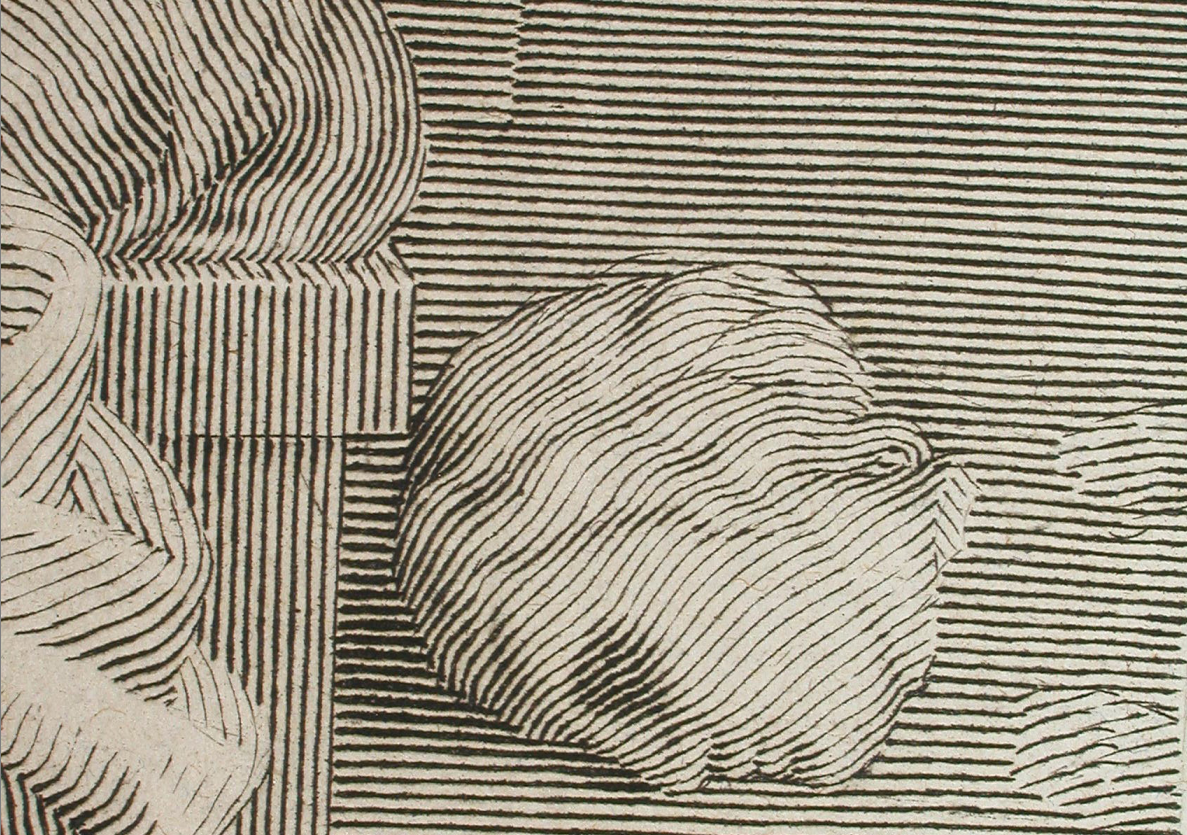